In General...
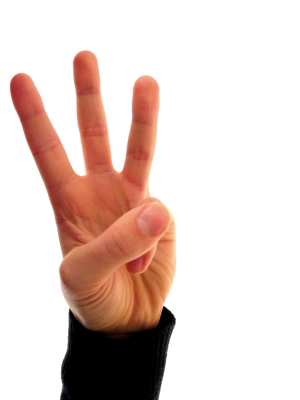 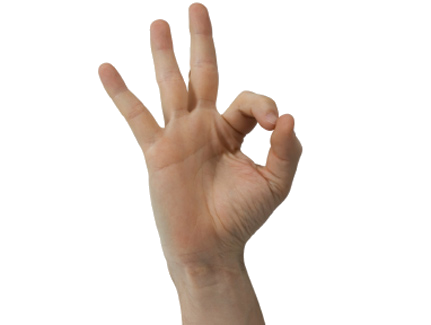 RED
CHAIR
BLUE
COUCH
HOLD UP 3 FINGERS
FURNITURE
FLOWER
ROSE
COLOR
Reasonable Results in Reasonable Time Frames
Year 5
Debt Free
$100k - $250k
Financially Independent
Year 10
$1,000,000
Year 20
$5,000,000
WEALTHY
IF you have:
Followed the PFS Solutions in your FNA
Lived below your means and stayed lean & mean
Built your PFS Business & therefore grown your income!
For training purposes only.
Reasonable Results in Reasonable Time Frames
$1–3,000/month
6 Weeks
District Leader
Division Leader
3 Months
$2–5,000/month
6 Months
$3–10,000/month
Regional Leader
12 – 36 Months
RVP
$ 100,000+
3 – 5 Years
SVP
$ 250,000+
$ 500,000+
5 – 7 Years
NSD
$ 1 Million +
7 - 10 Years
SNSD
For training purposes only.
Building Your Primerica Business
People have to...
Like you
Trust you
Believe you can get them where they want to go.
CHARACTER - SKILLS
GOALS
BUILDING YOUR PRIMERICA BUSINESS!
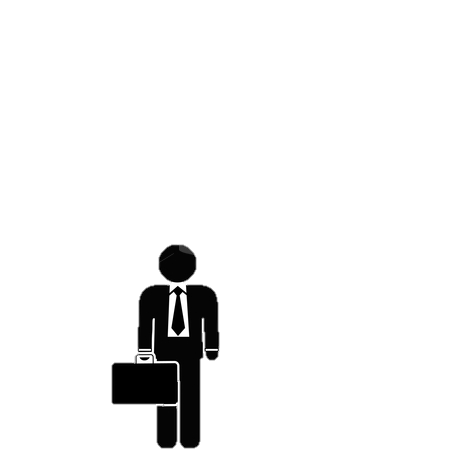 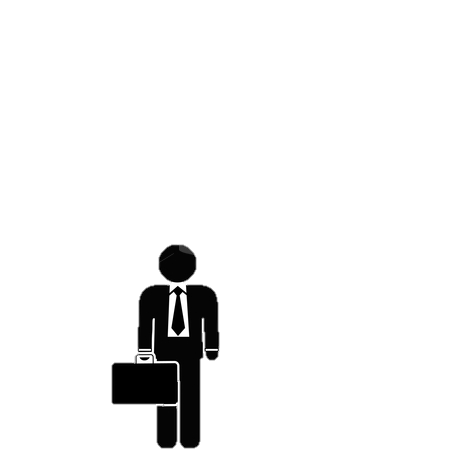 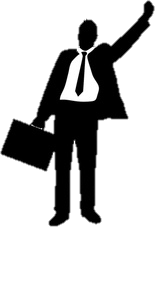 DREAM
DREAM
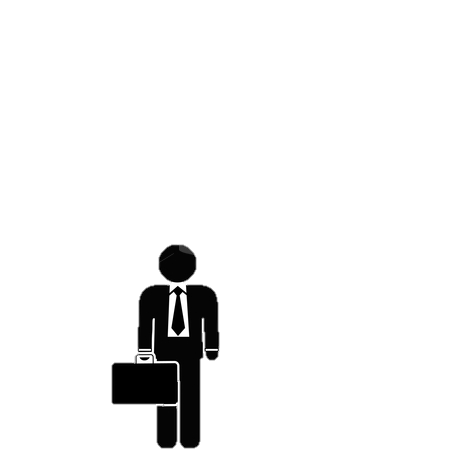 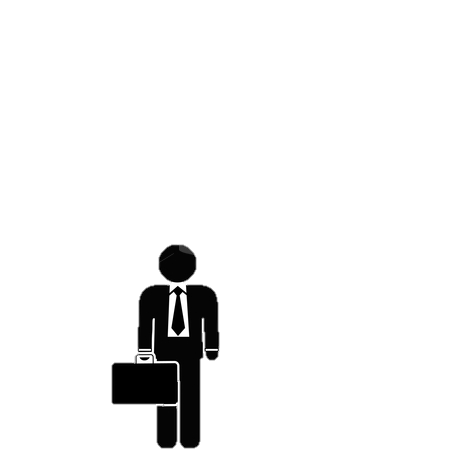 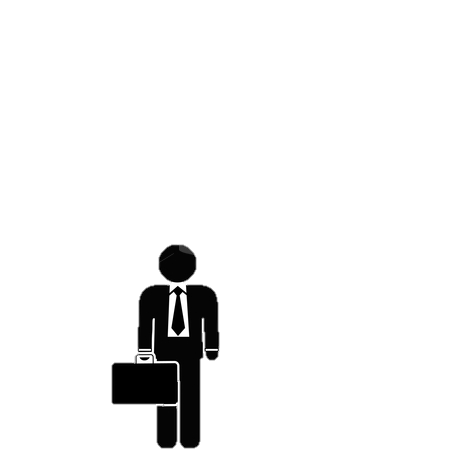 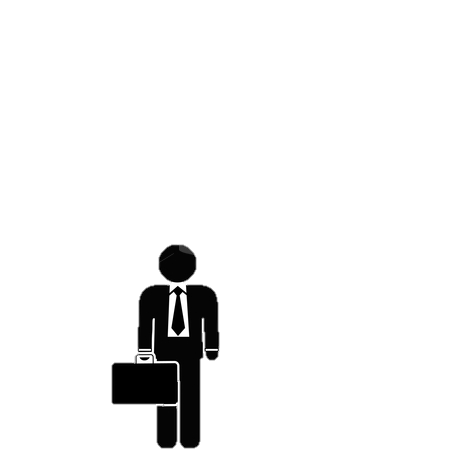 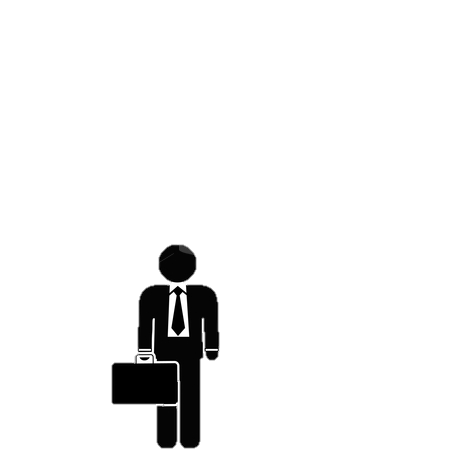 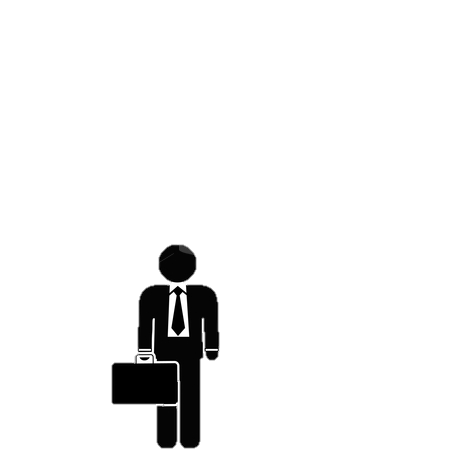 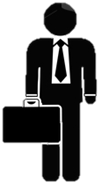 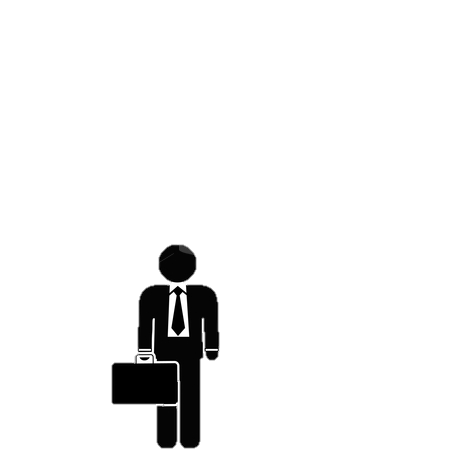 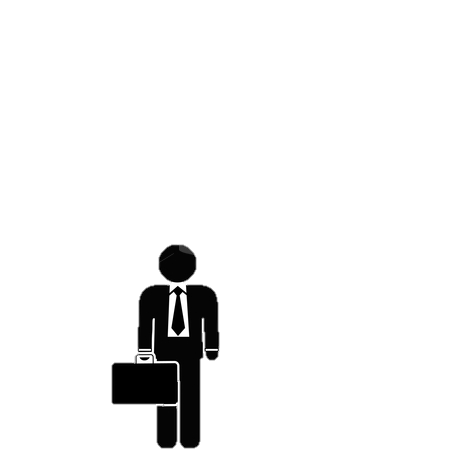 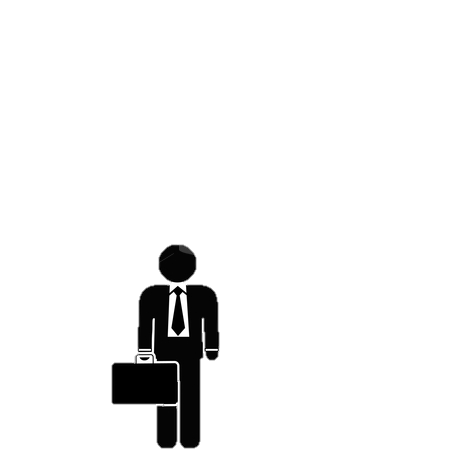 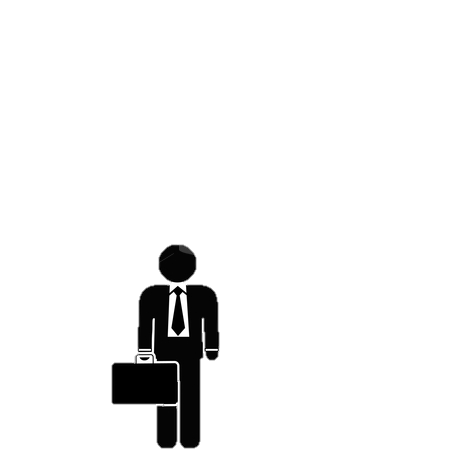 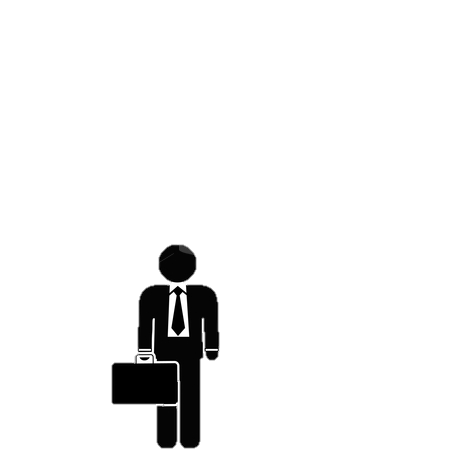 “Make no small plans, for they have no power to stir the souls of men.” 
– Victor Hugo
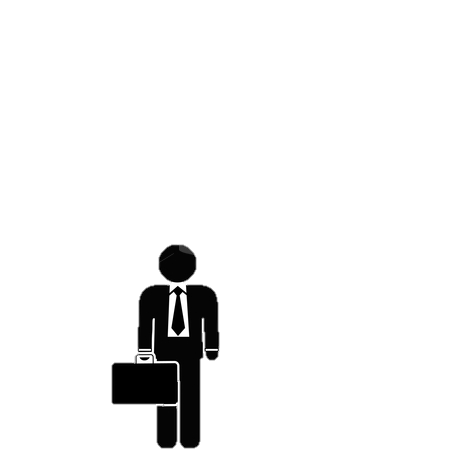 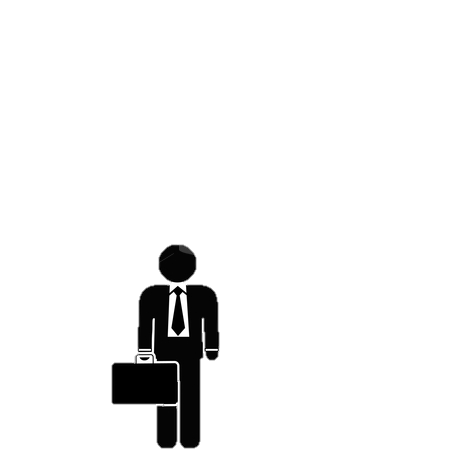 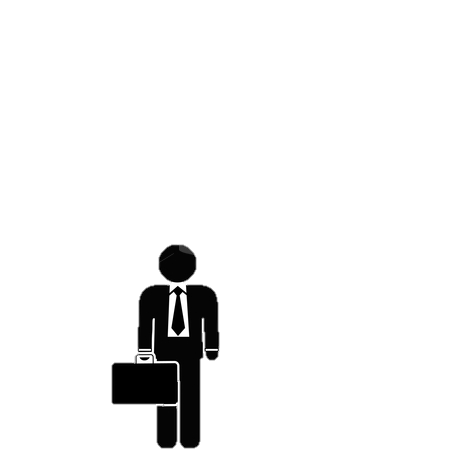 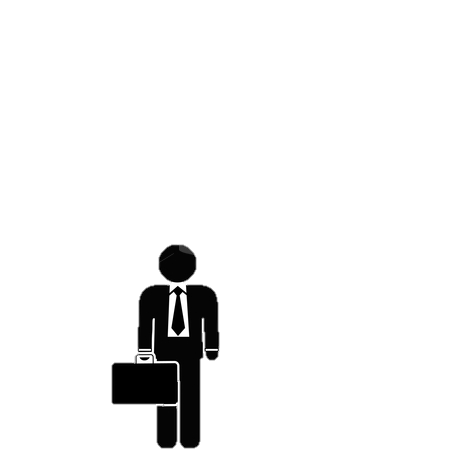 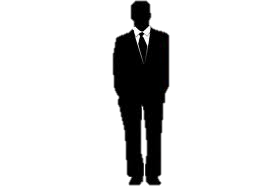 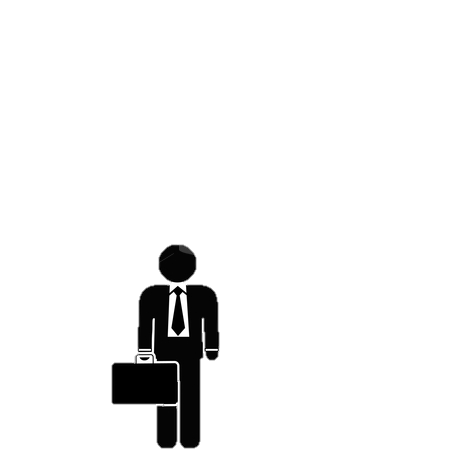 “If you don’t build your own dream, someone else will hire you to help them build theirs.” 
–Tony Gaskins Jr
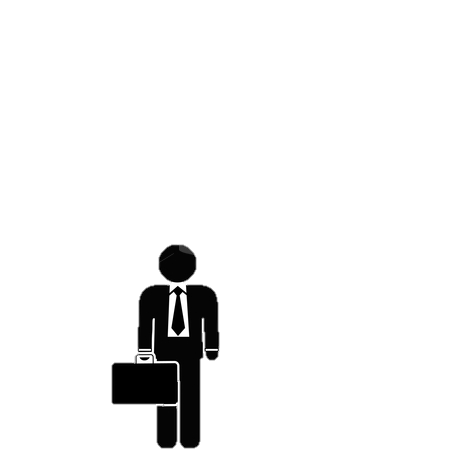 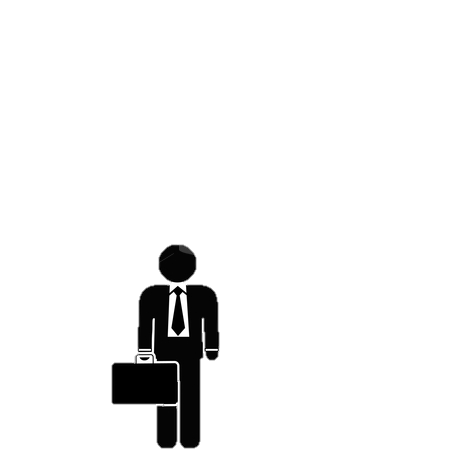 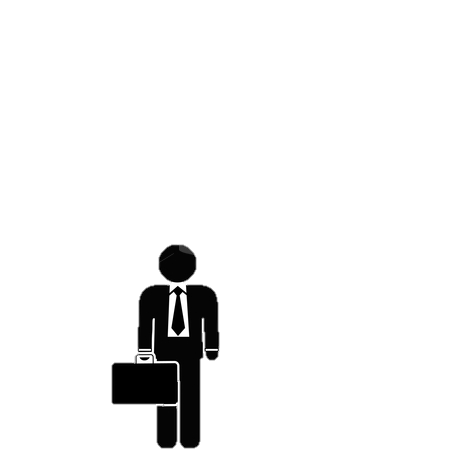 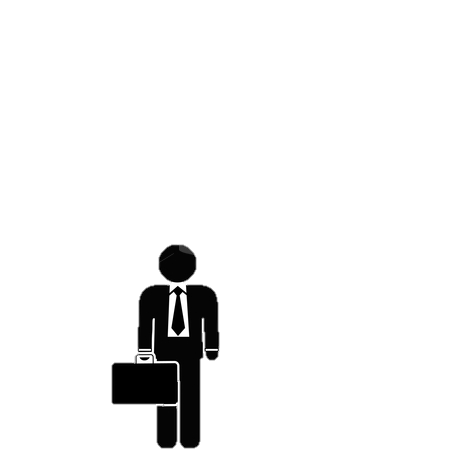 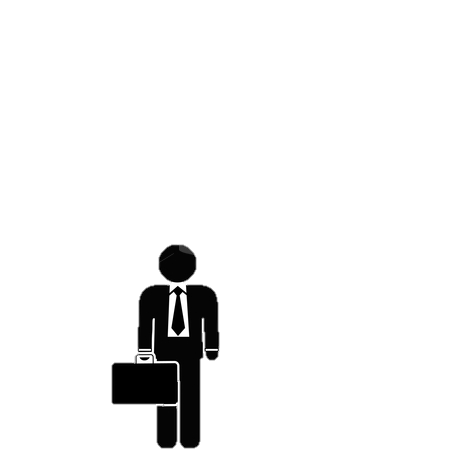 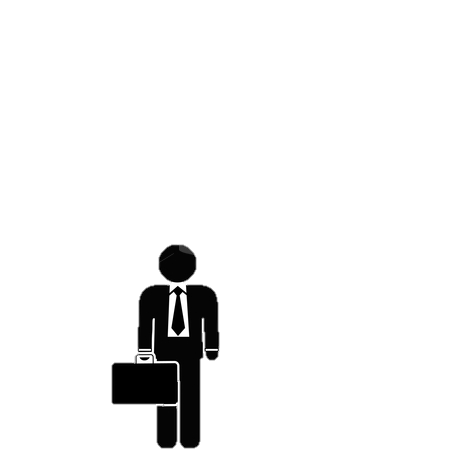 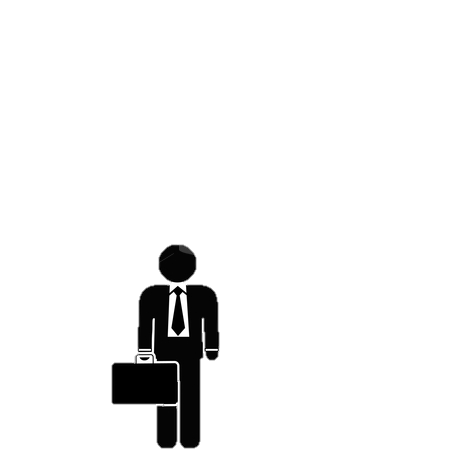 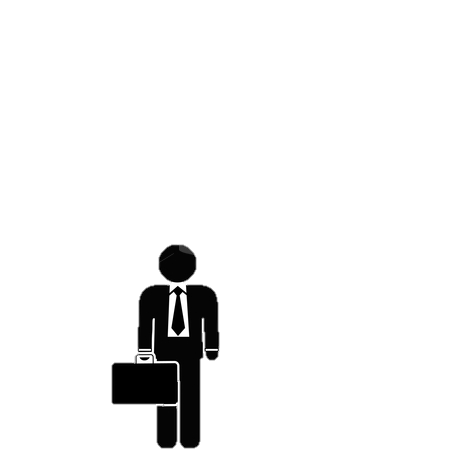 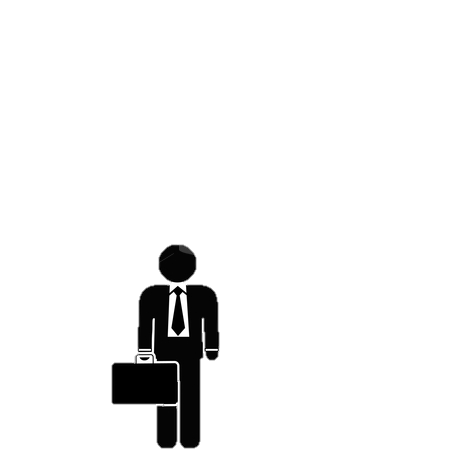 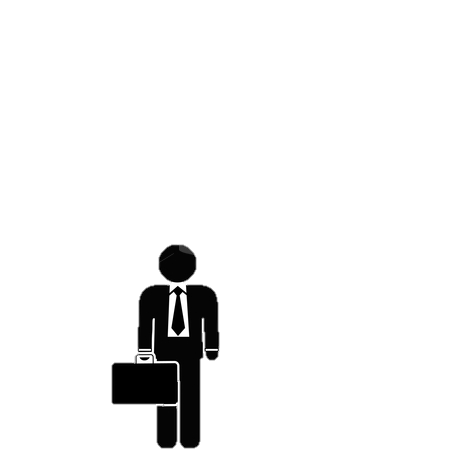 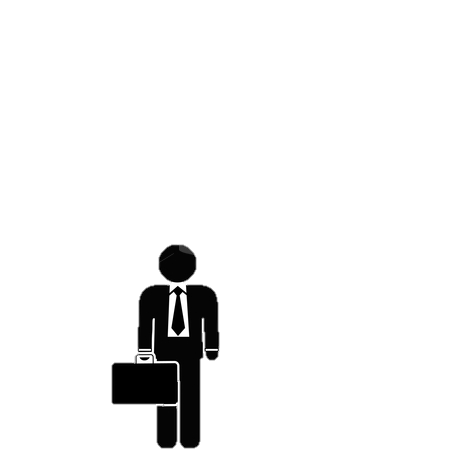 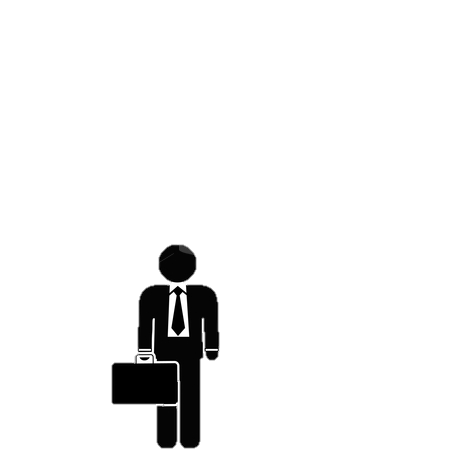 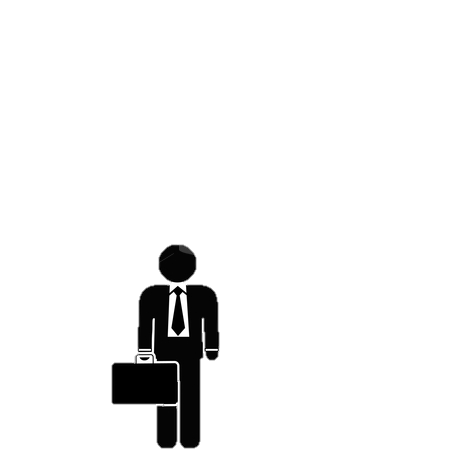 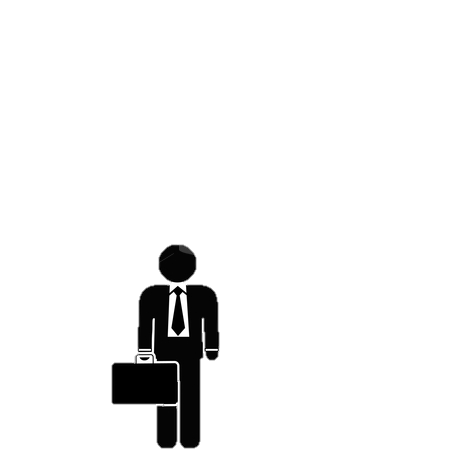 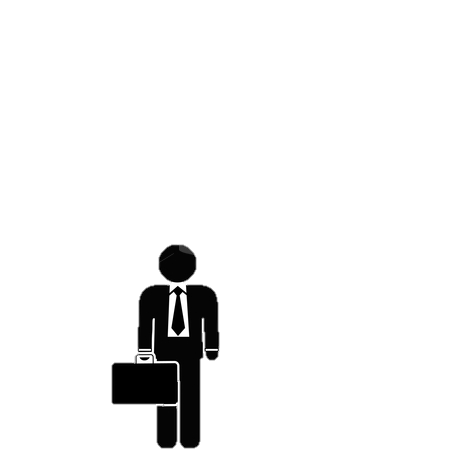 “Where there is no vision, the people perish.” – Proverbs 29:18
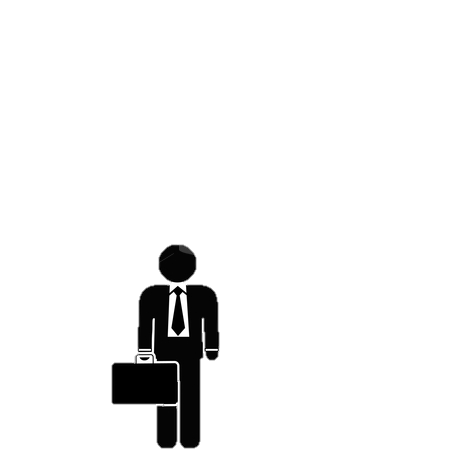 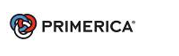 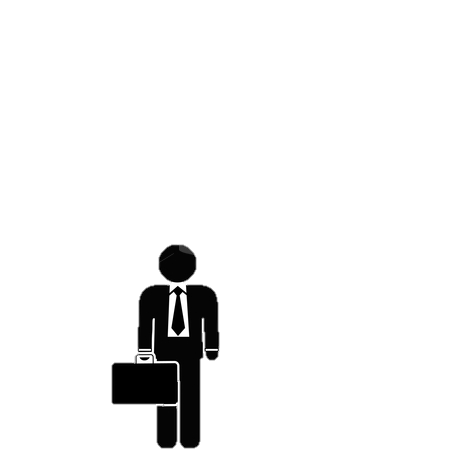 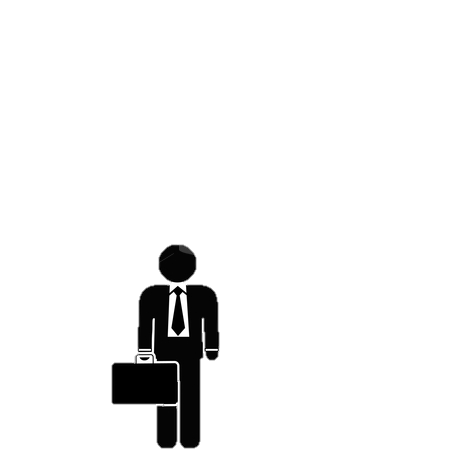 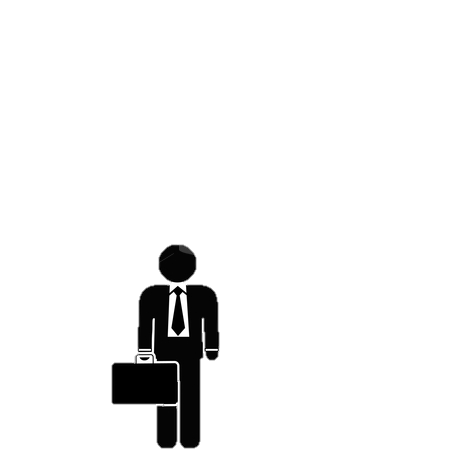 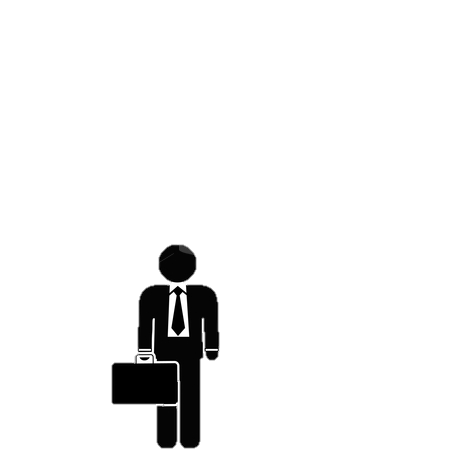 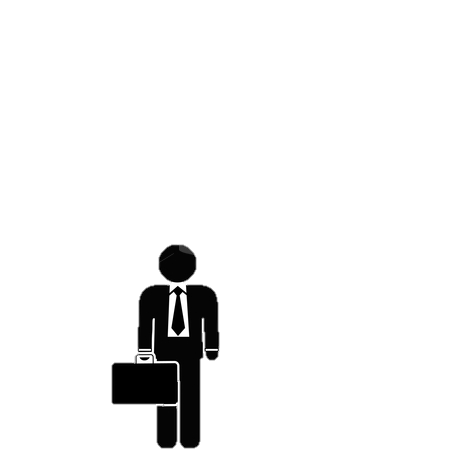 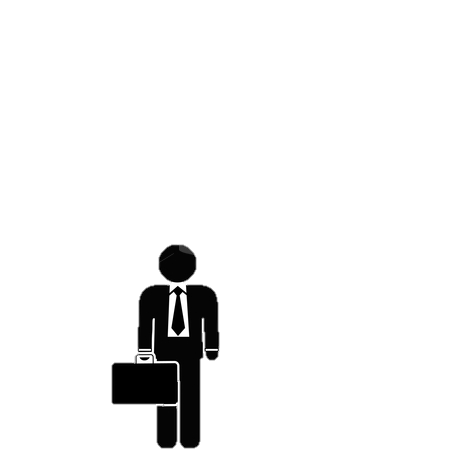 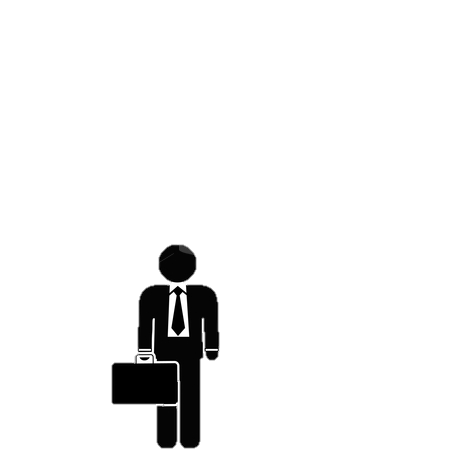 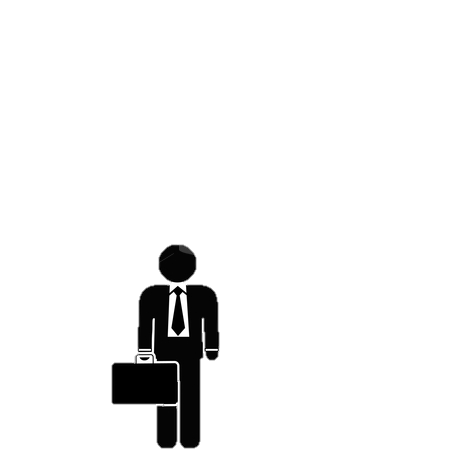 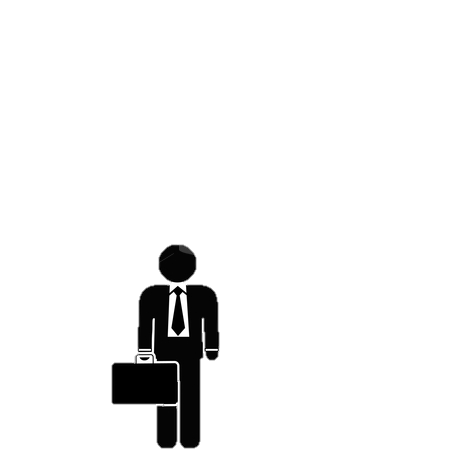 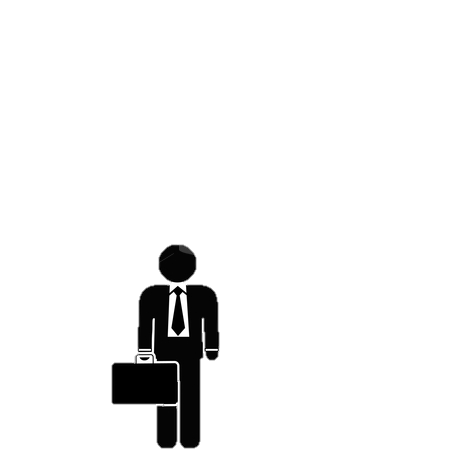 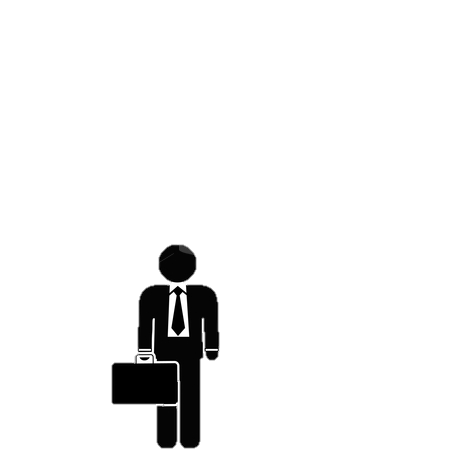 Building Your Primerica Business
Leader
Followers
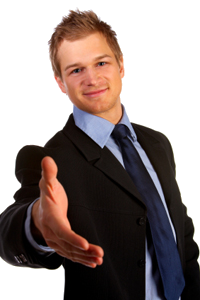 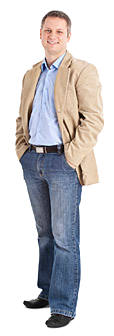 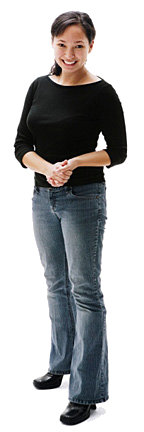 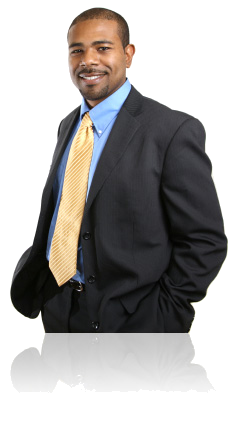 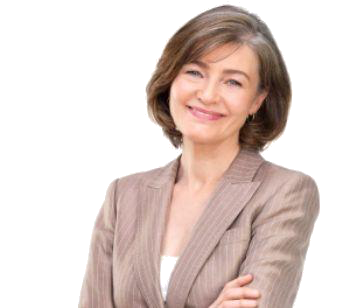 People always give their commitment to those with the deepest rooted conviction.
You will only testify to the level of your convictions!
People are going to give their commitment to someone and something, the only question is to what and to whom.
THE COACH APPROACH
Great Teams are made up of 
Great Players and Great Coaches!

How do you recruit great players?

What do great players look for in a coach?

Lou Holtz:
Can They Trust You?
Do you have Integrity? = Do you do what you say you are going to do?
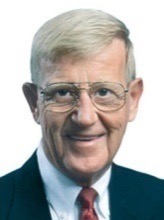 THE COACH APPROACH
2. Do you Care about Them?
Say and Show
Communication
Relationships
3.  Are you committed to excellence? 
Skills (Total Humility) : Do you know how to get where you say you want to go, and if they decide to go there, can you teach them how to get there?

Will (Resolute Will) : Will you go the distance, and continue to the price for greatness?

4.  Do you have a Positive Winning Attitude-HOPE
Do you believe tomorrow will be better than today?
Do you know and believe in where your going?
Are you constantly casting and selling your VISION?
THE COACH APPROACH
Practice the T.E.A. Concept:

Teach/Encourage/Assist

The players don’t need another enemy, they need an ally.
When a player makes a mistake, it’s an opportunity to coach, not criticize.
THE COACH APPROACH
John Madden On Players
Show up on Time
Do What They Are Asked To Do
Give It All They Have
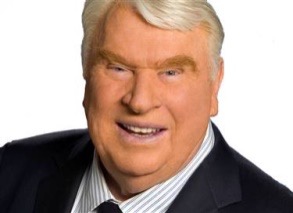 THE COACH APPROACH
LEADERSHIP SKILLS
Educate
Motivate
Tolerate (Accept)
Communicate
Build Relationships
THE COACH APPROACH
What Great Coaches Look For In Players:

Gym Rats
Play Hurt
Late Bloomers
Team Players
Killer Instinct

Can They and Will They Play?
THE COACH APPROACH
VIP
VTP
VNP
VDP
Building Your Primerica Business
Transfer Theory
Leader
(New)
Leader
(You)
Knowledge
Confidence
Responsibility
Building Your Primerica Business
Discipleship Principle         Vs.                  Evangelist
Disciples 1 per year
Coverts 1,000 / day
[Speaker Notes: 16
32
64
128
256
512
1,024]
Building Your Primerica Business
How Wide Do You Need to Be?
Building Your Primerica Business
BUILDING STAGES:
Enlarging
Empowering
Equipping
Enlisting
Engage
The System
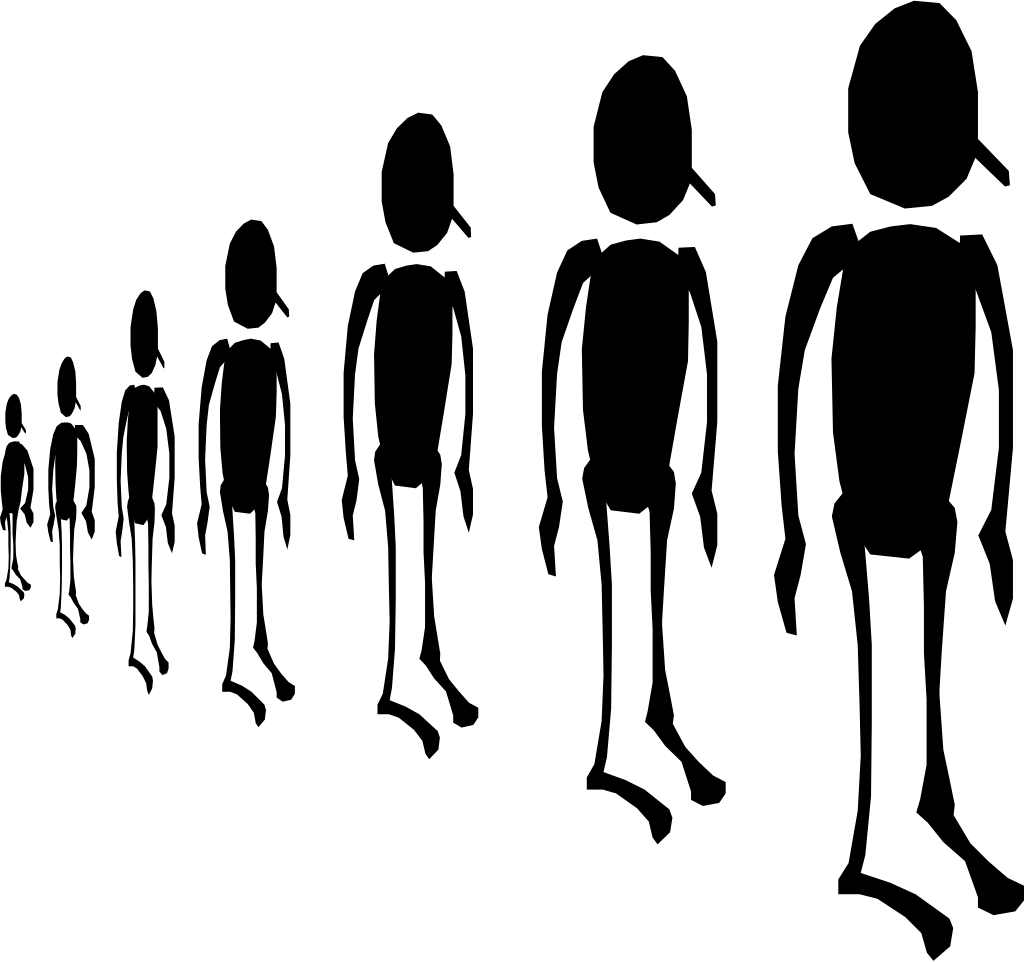 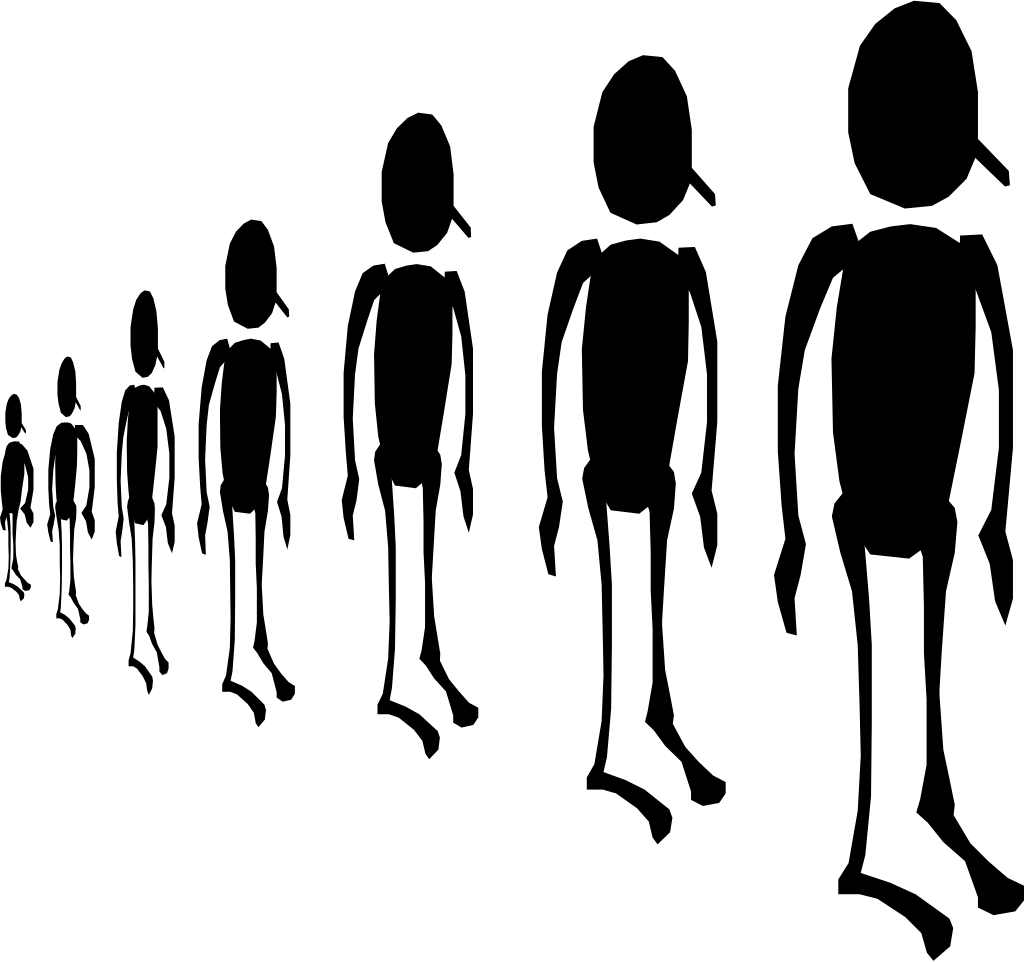 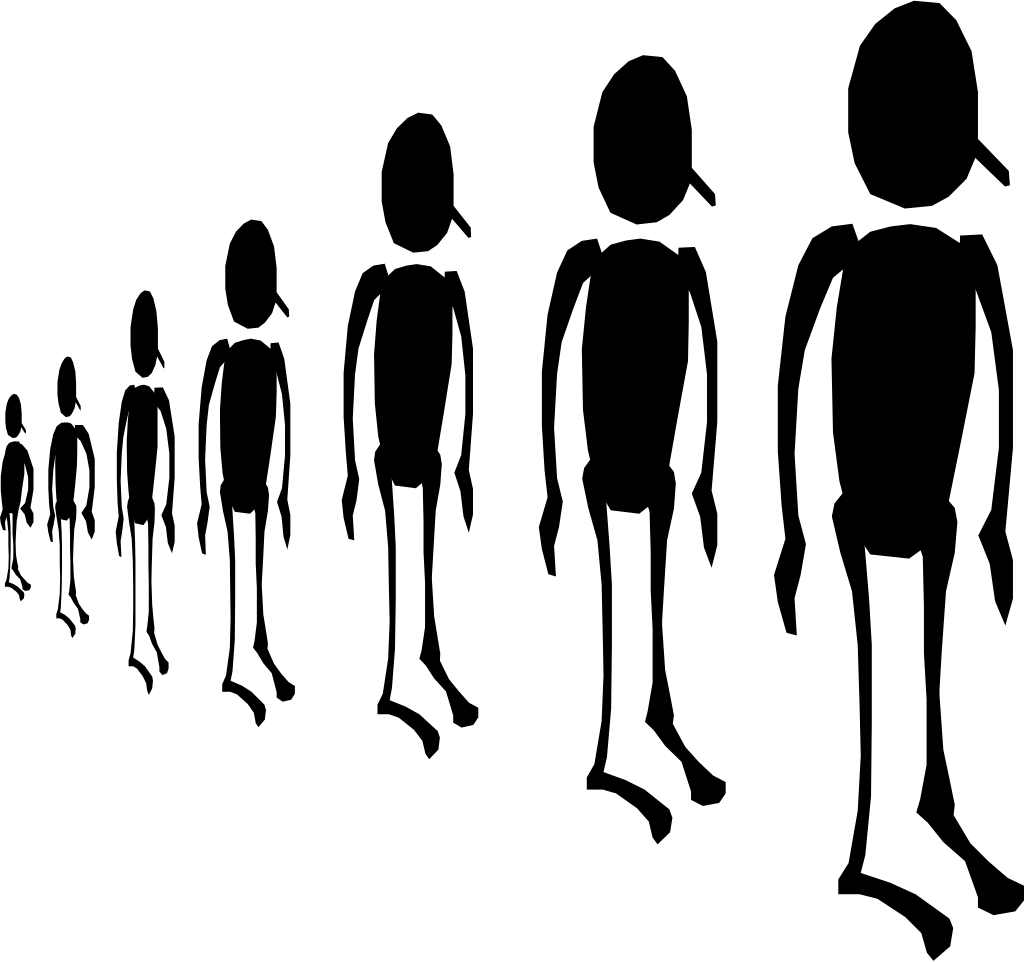 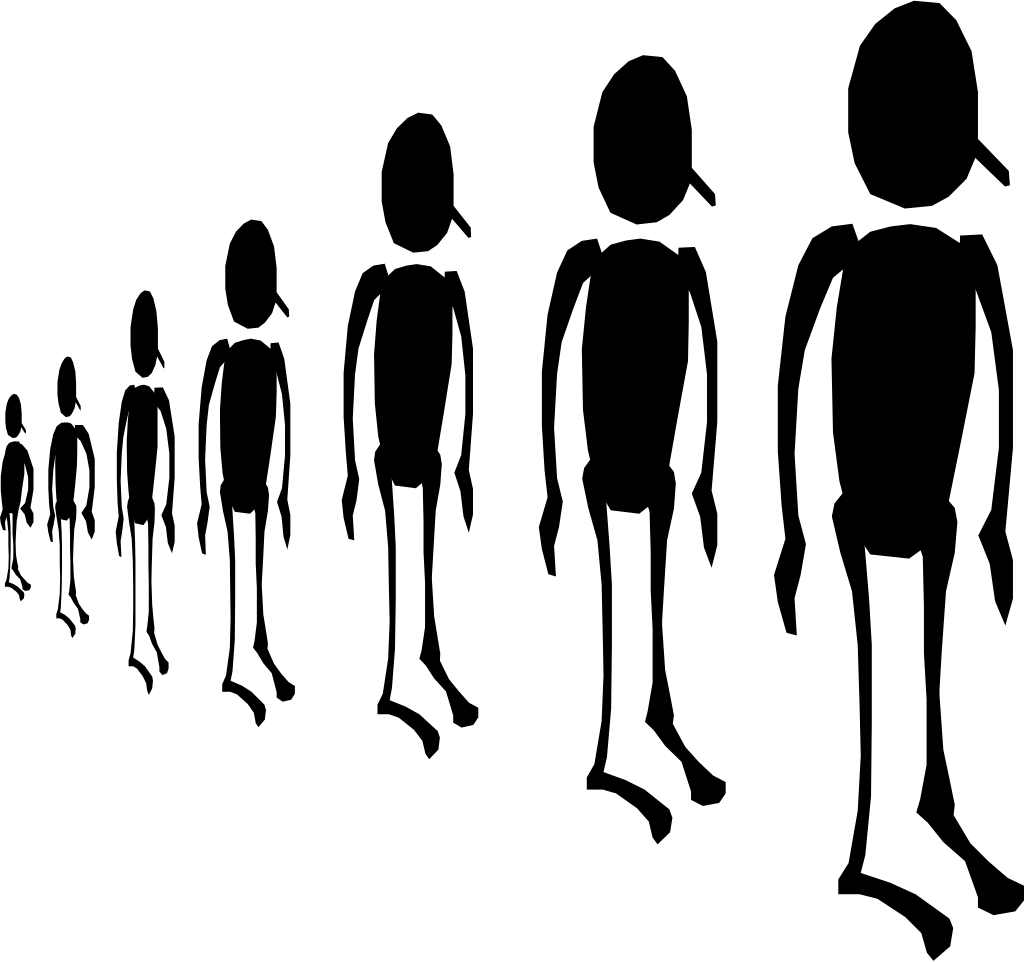 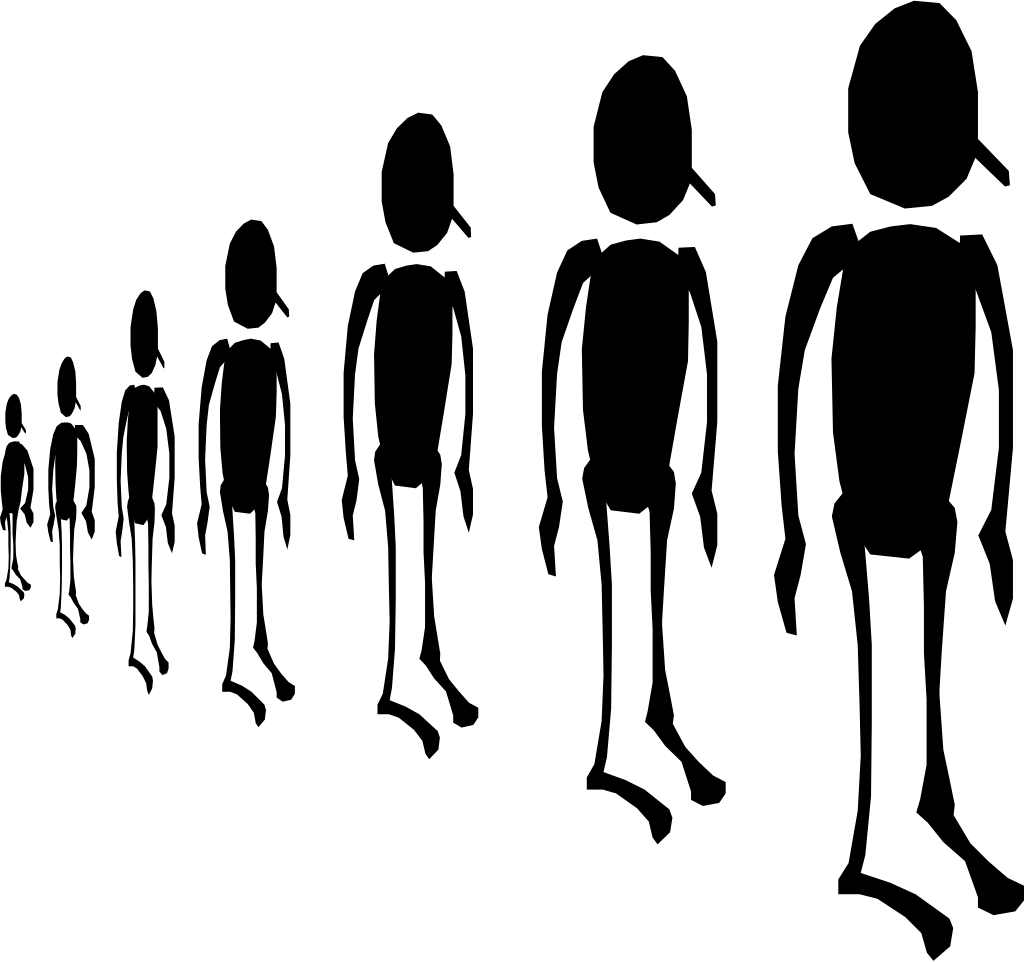 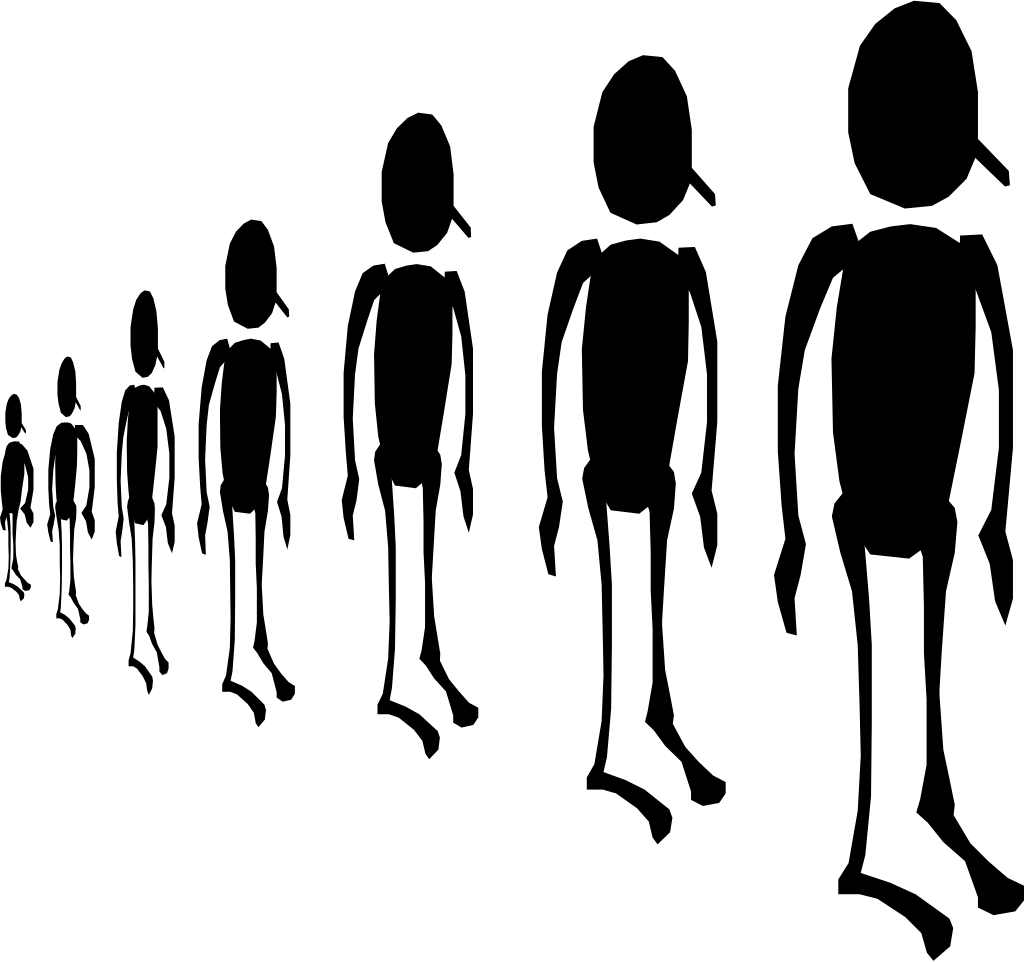 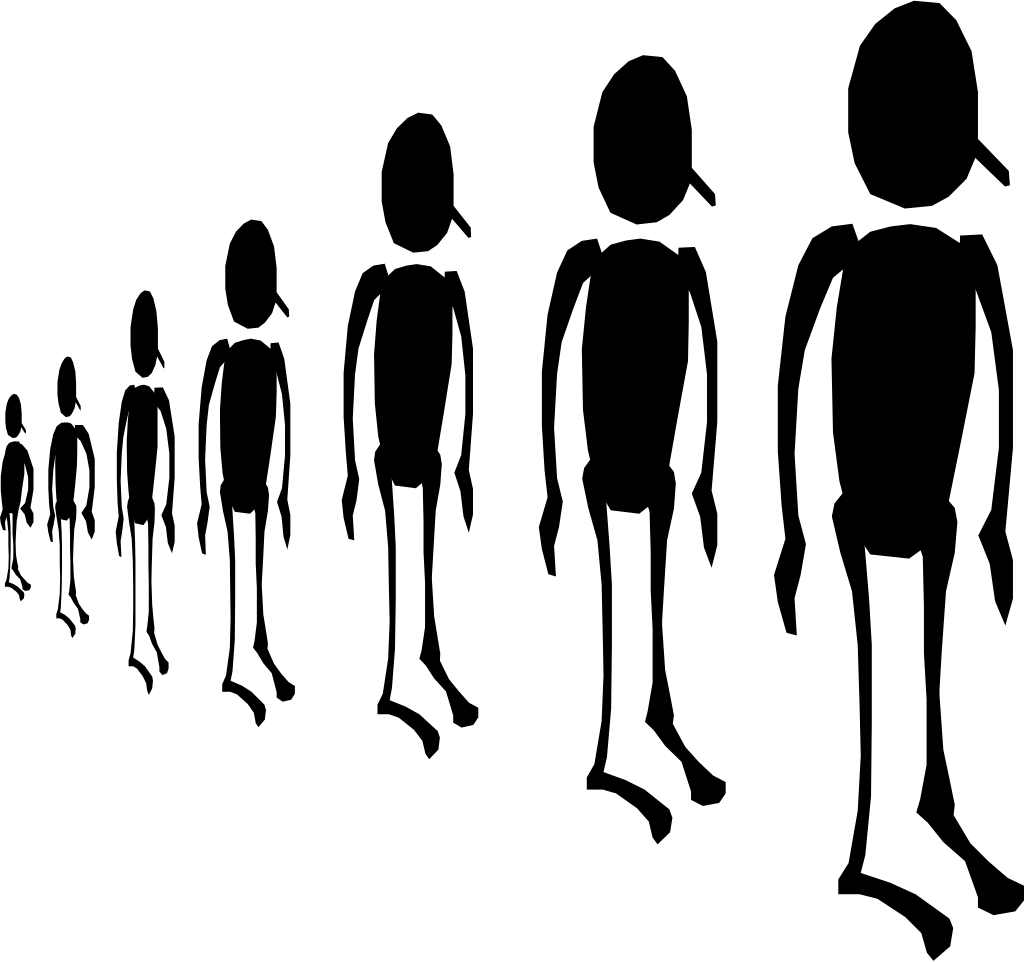 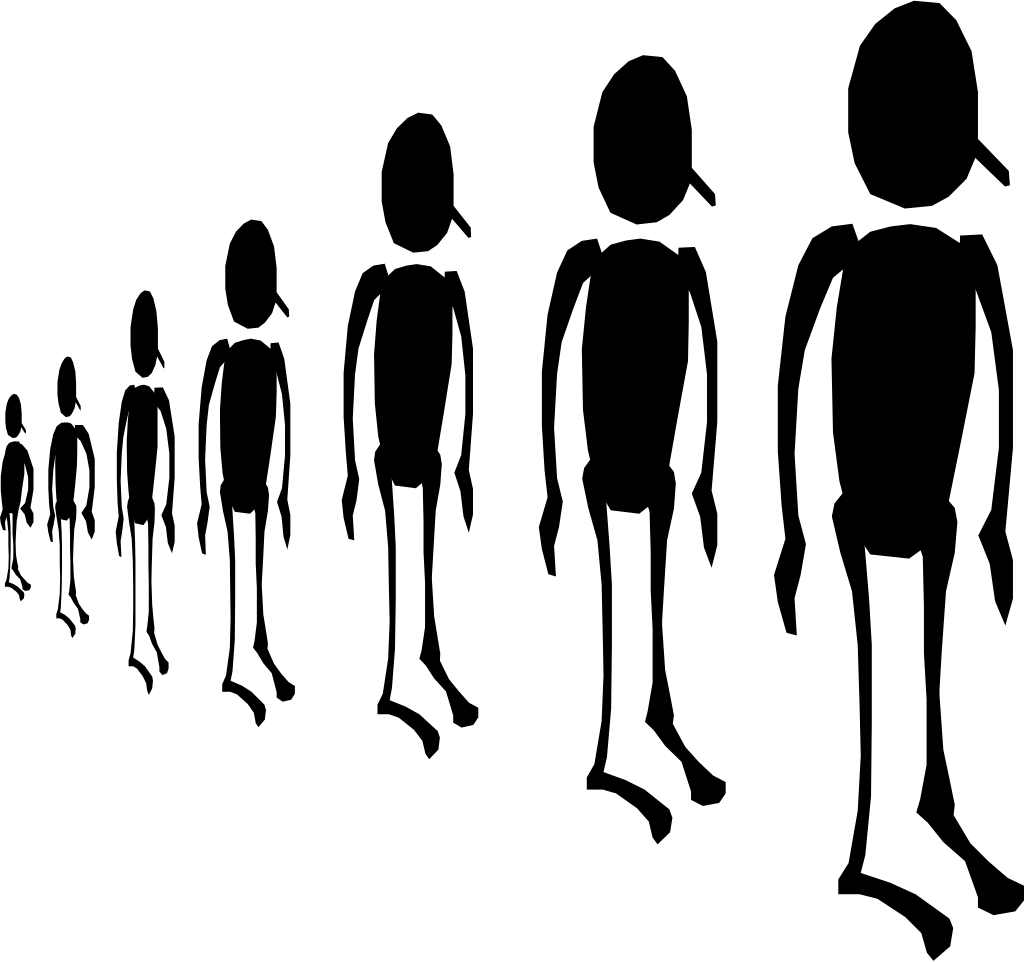 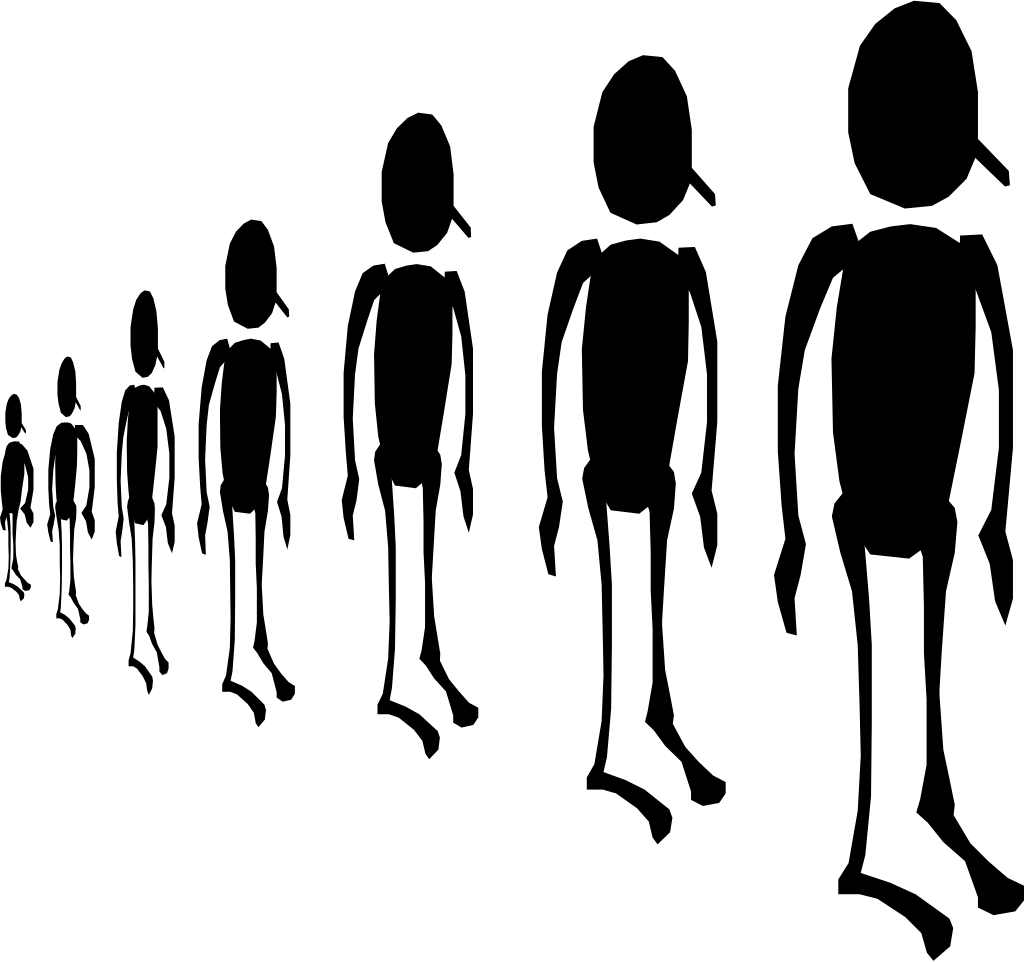 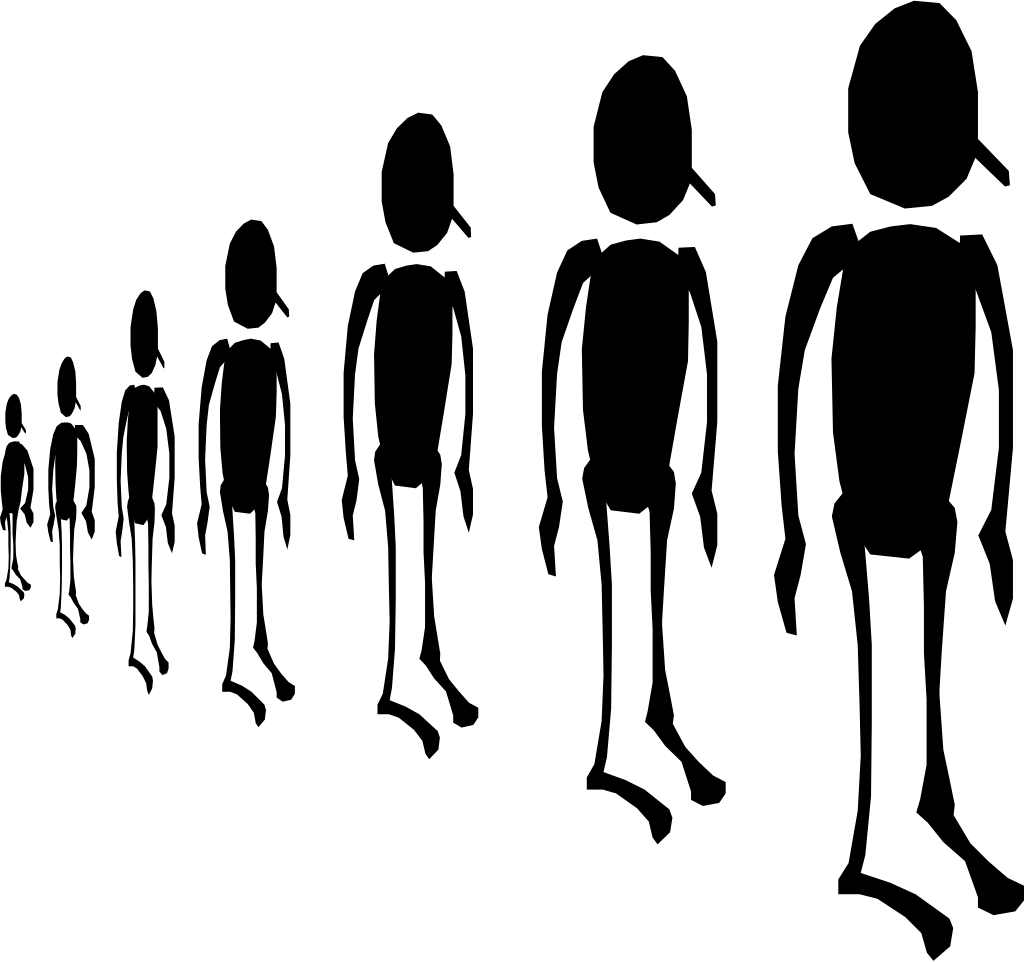 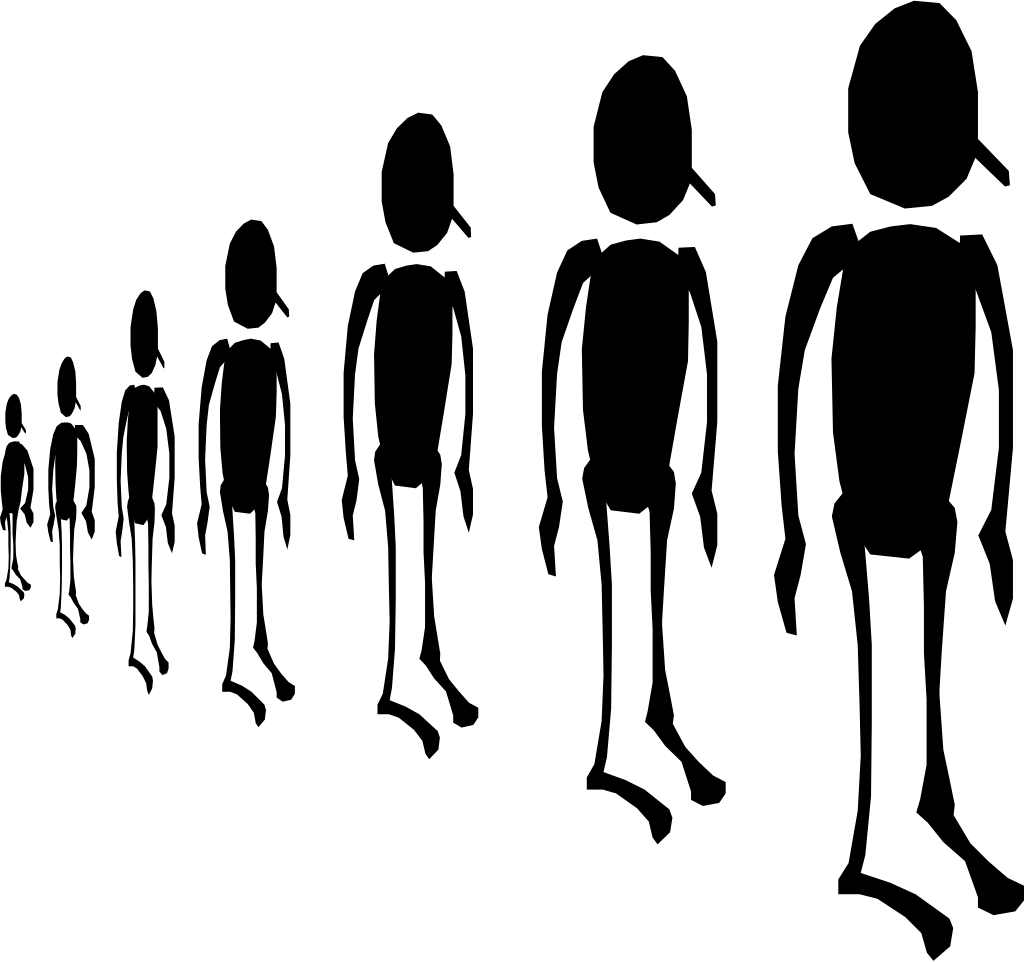 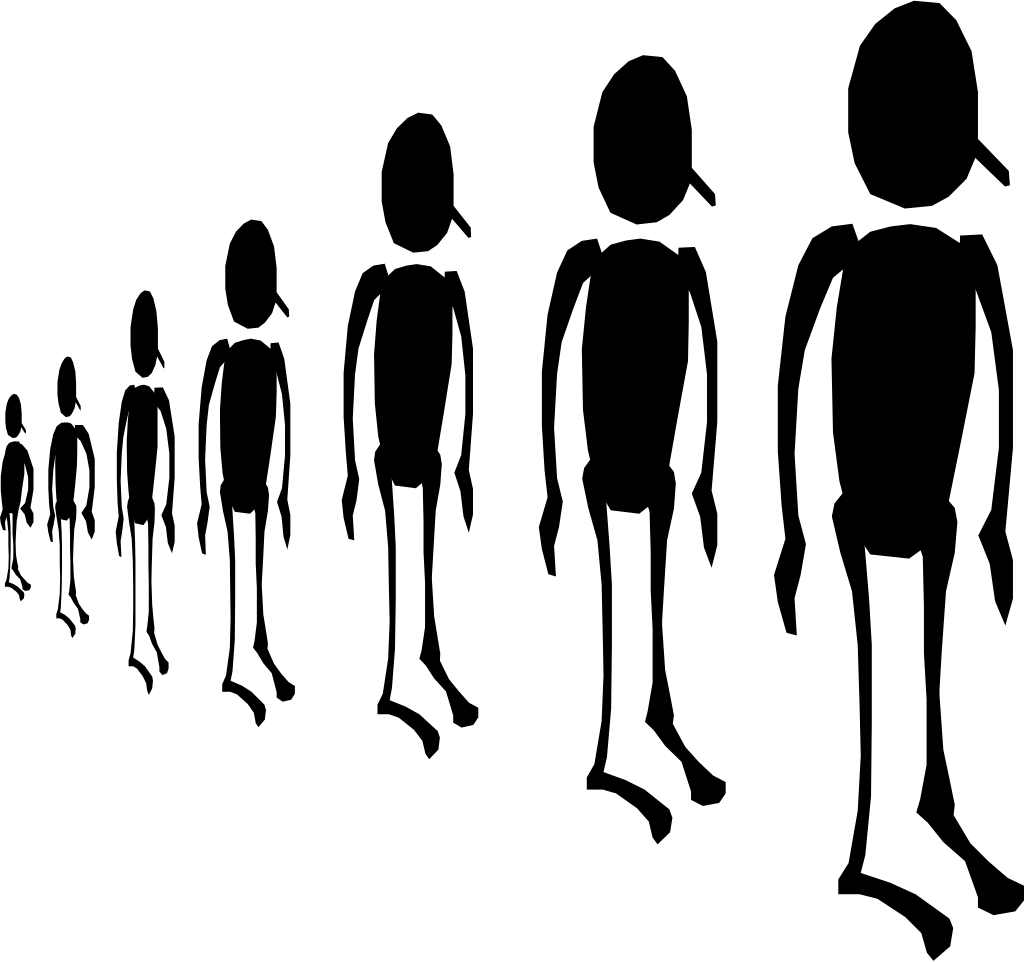 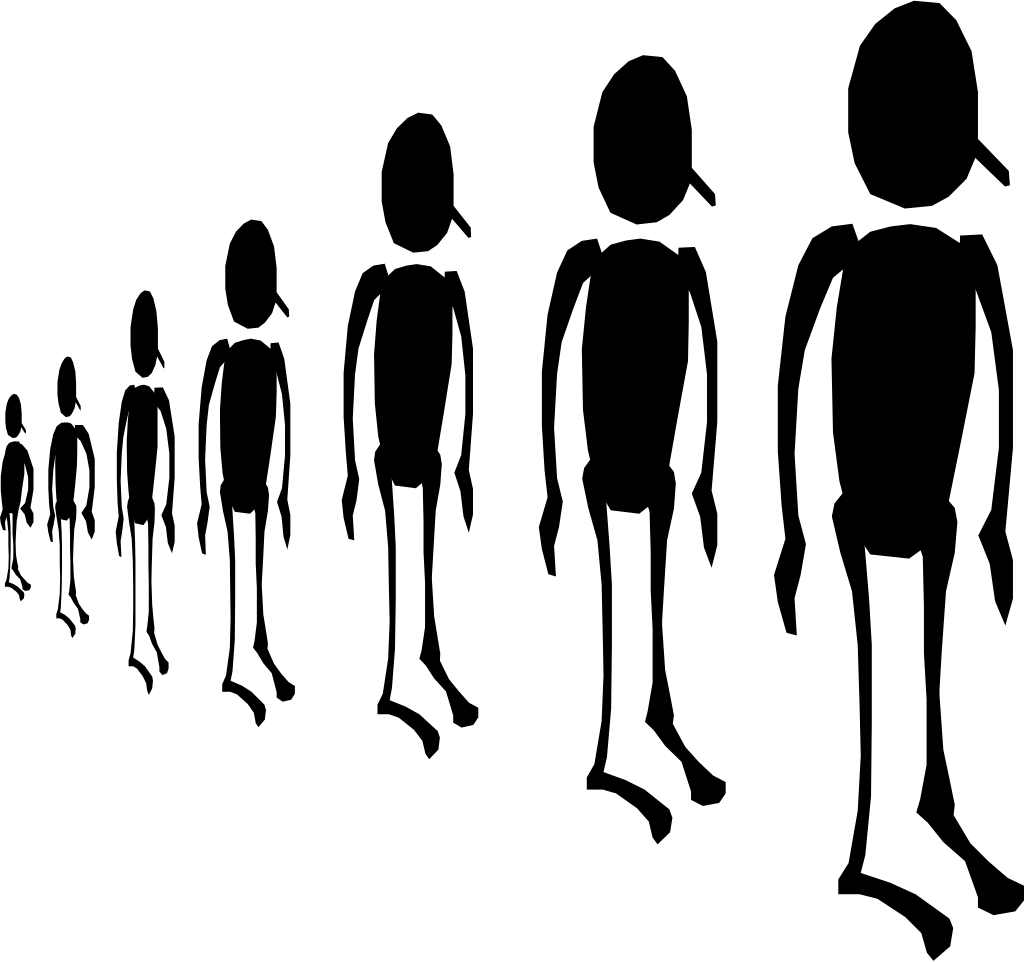 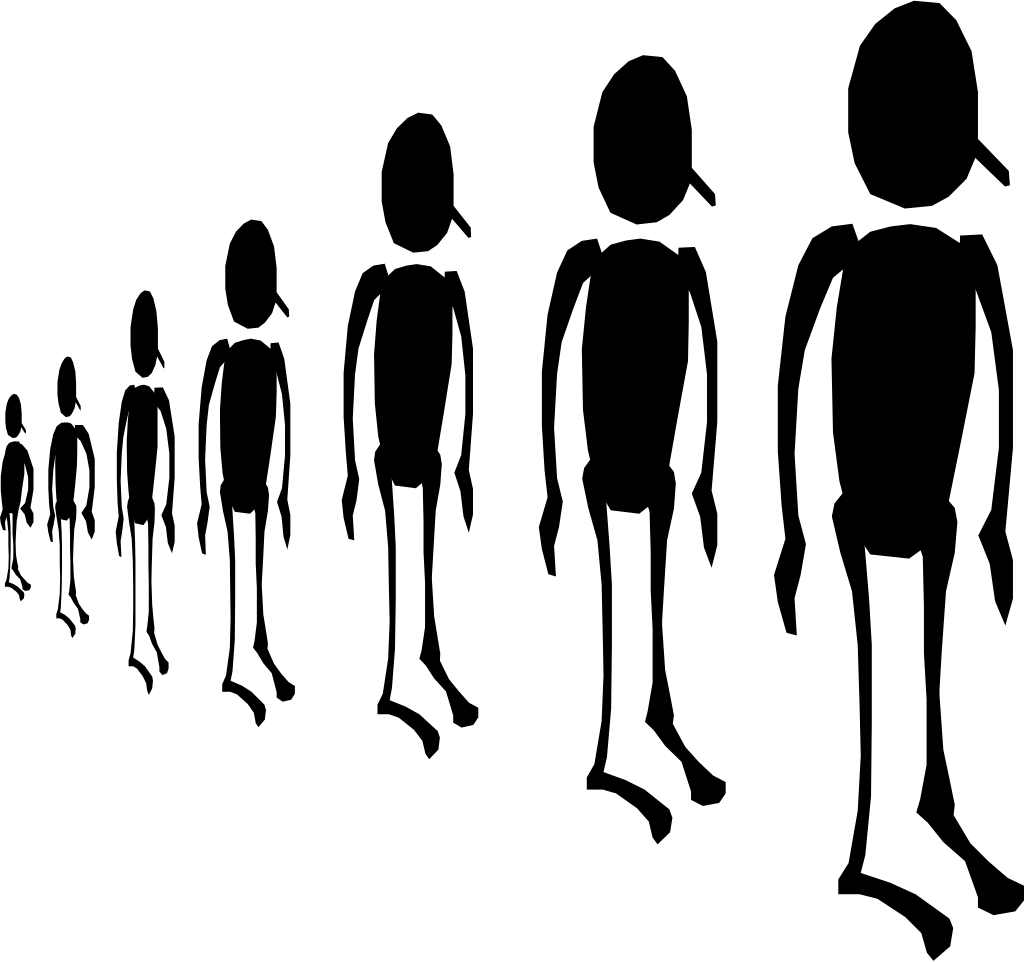 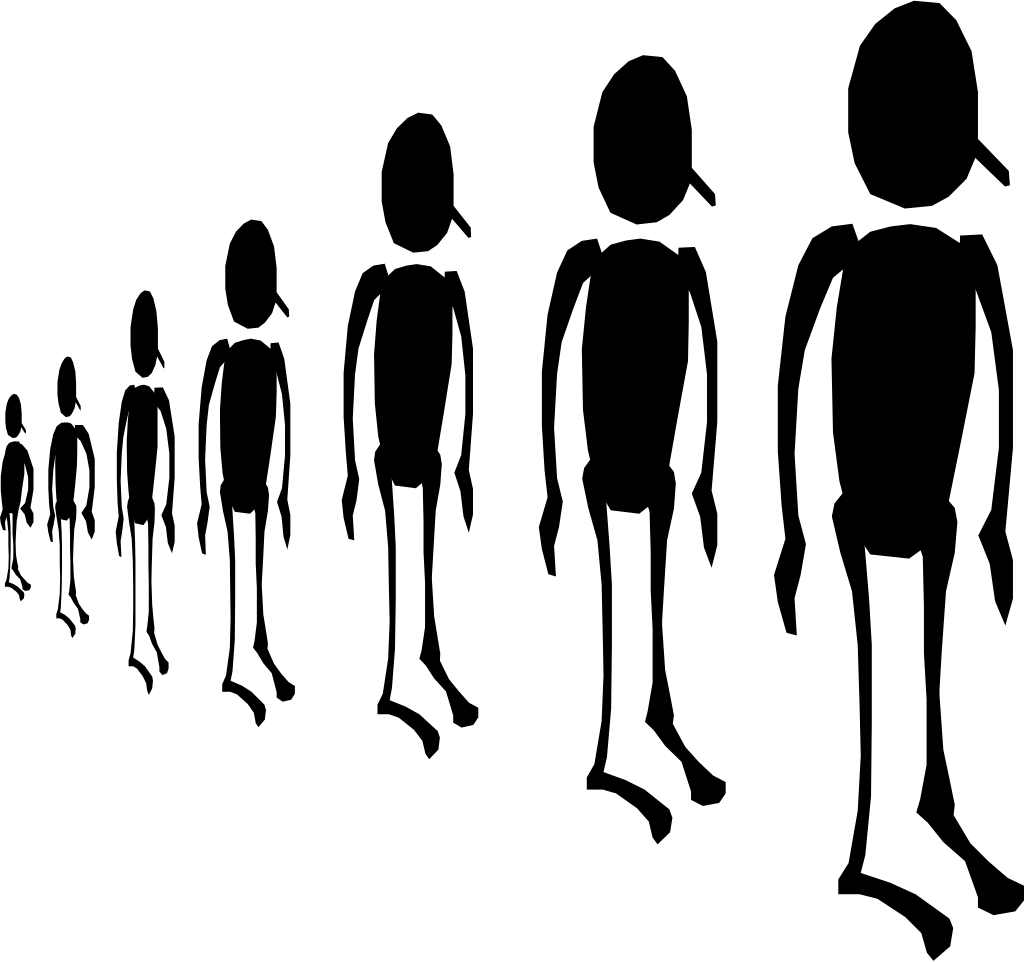 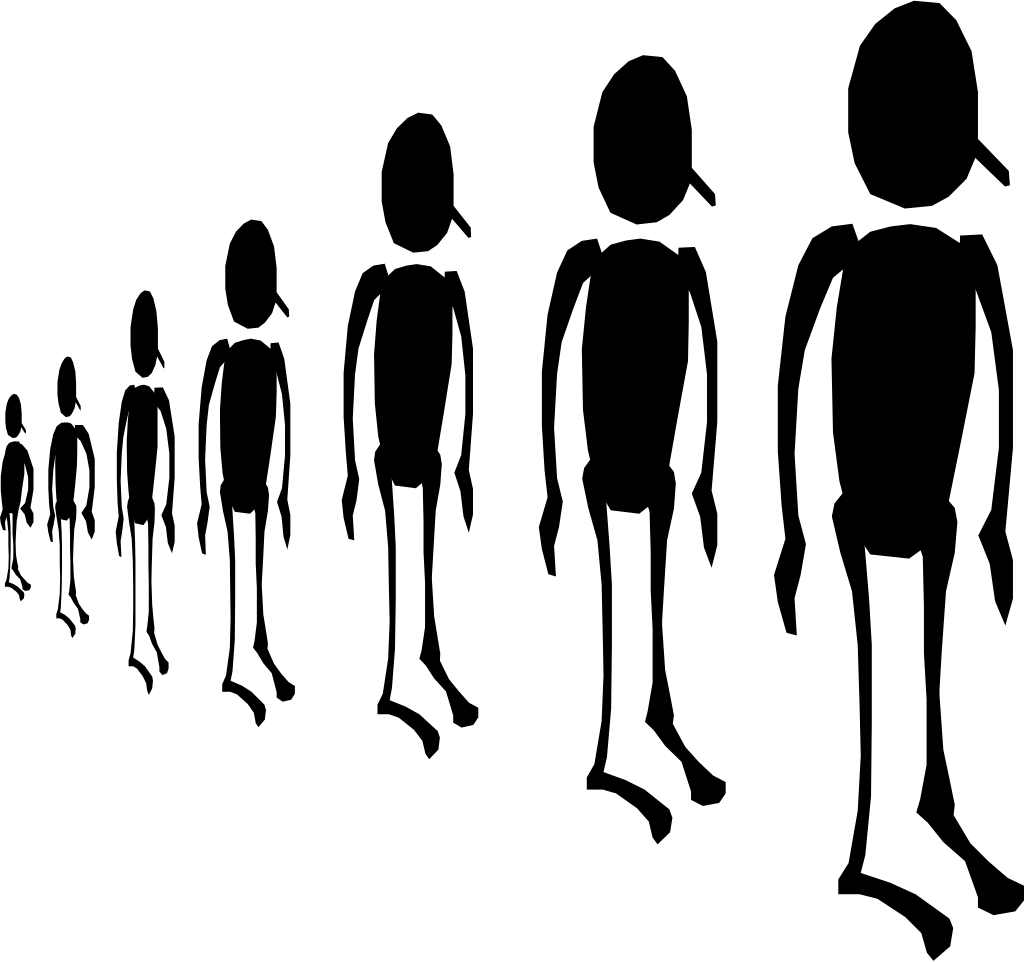 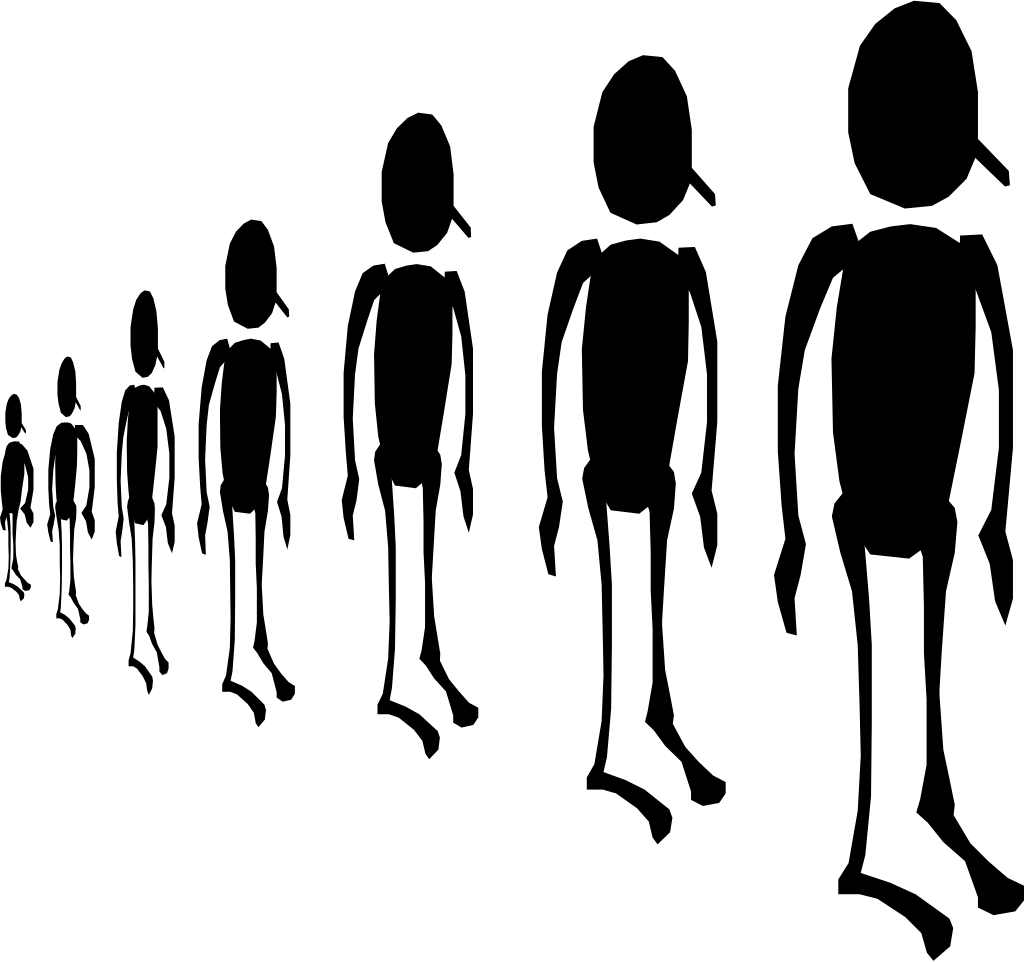 Building Your Primerica Business
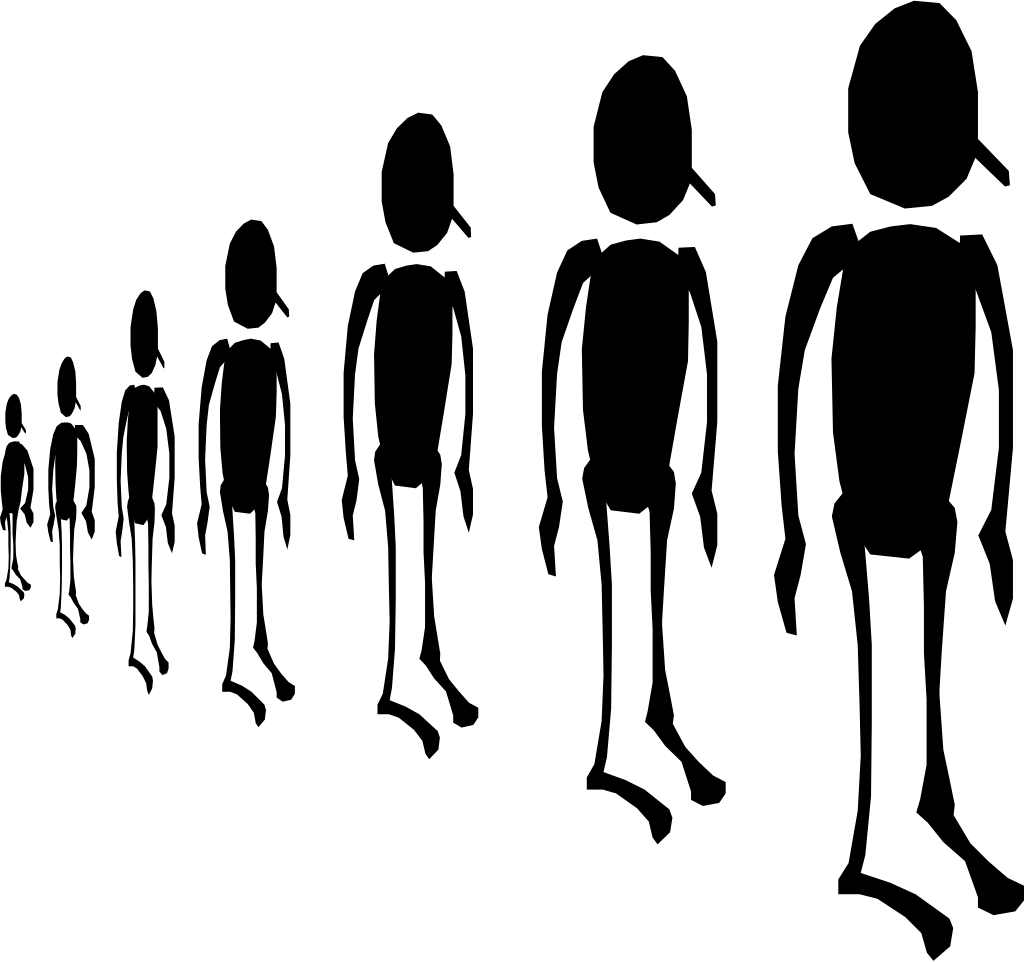 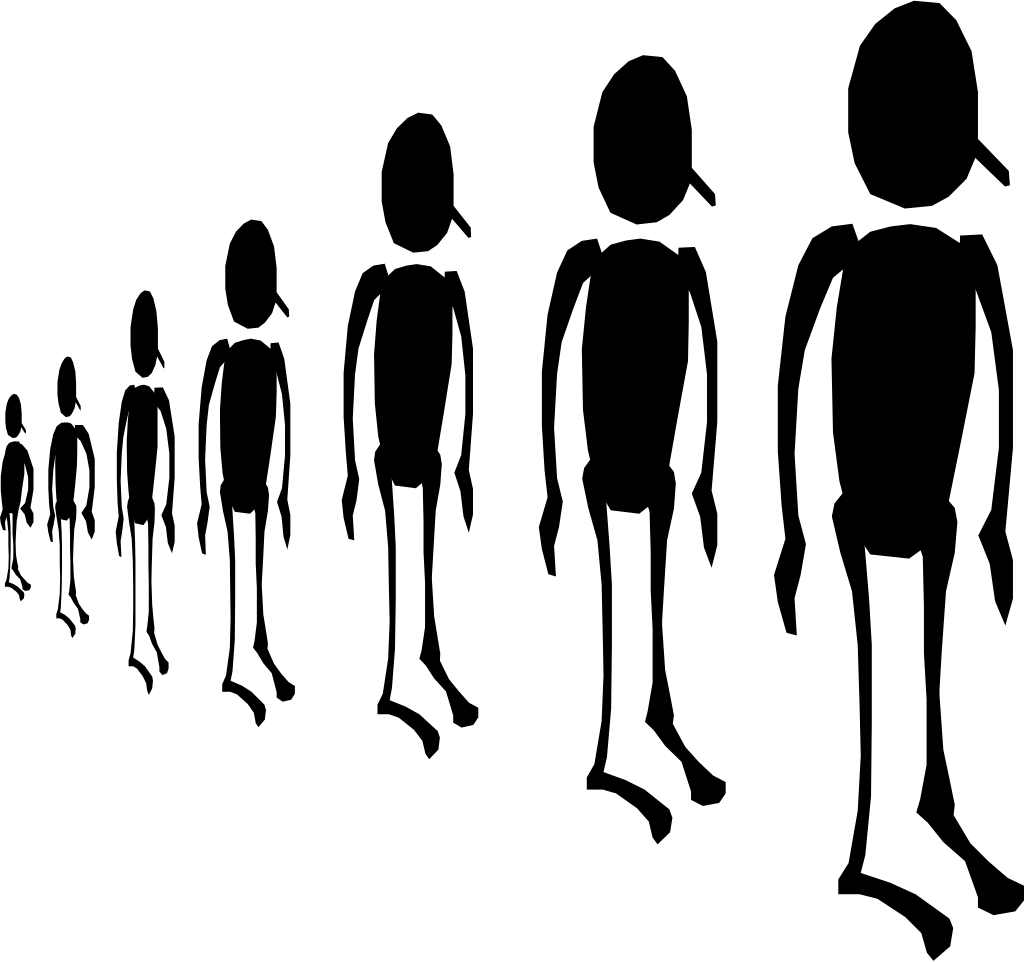 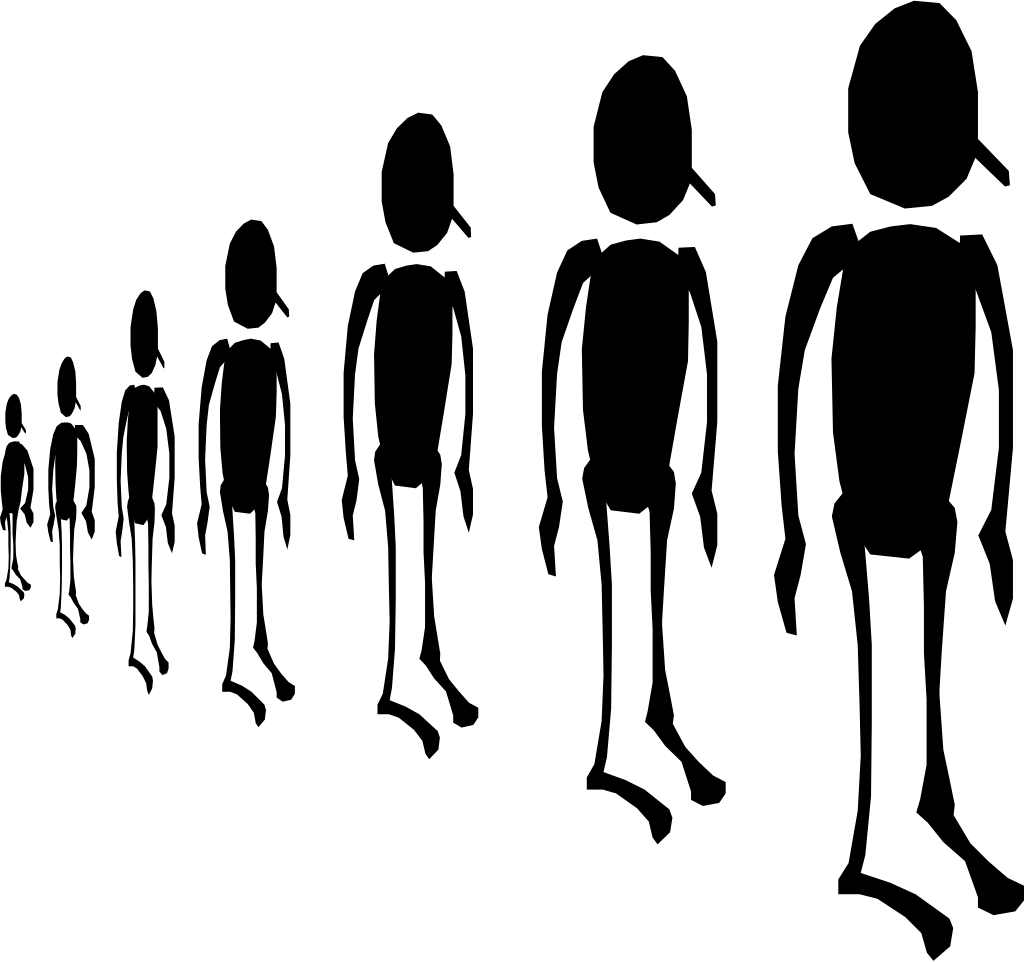 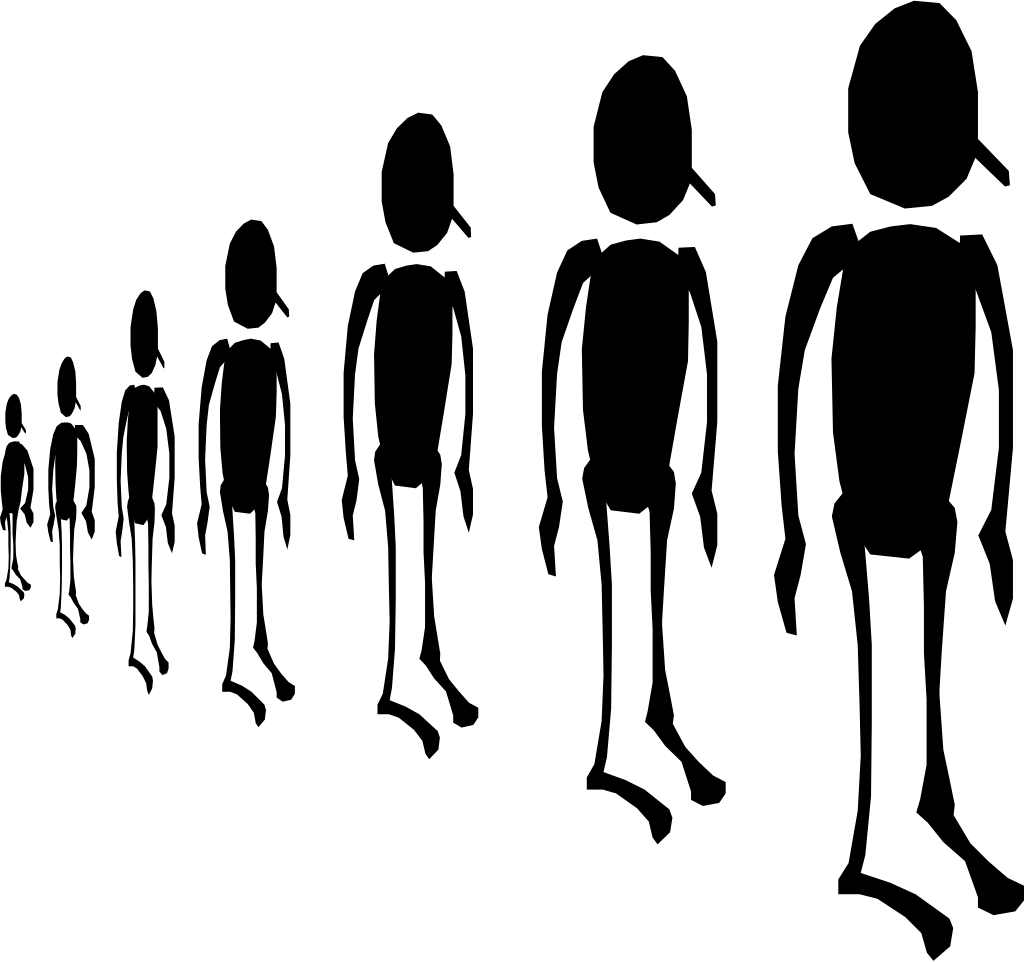 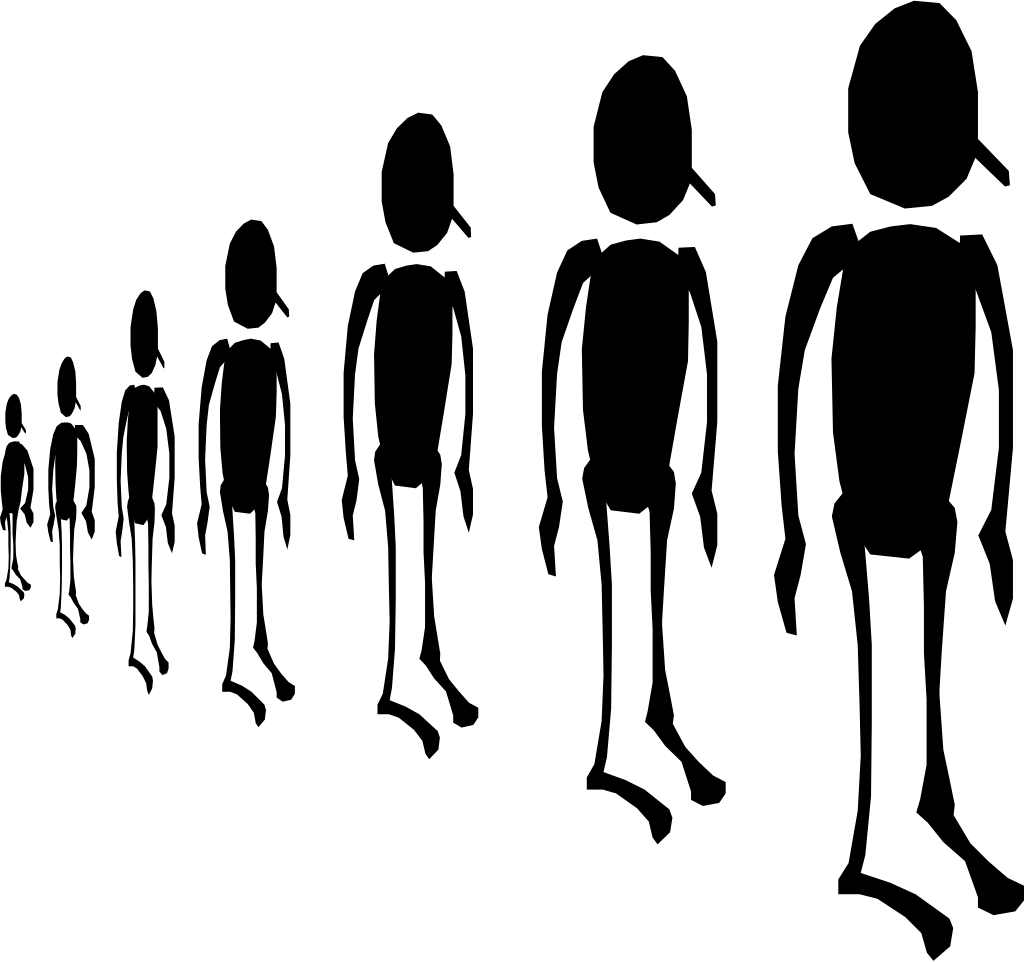 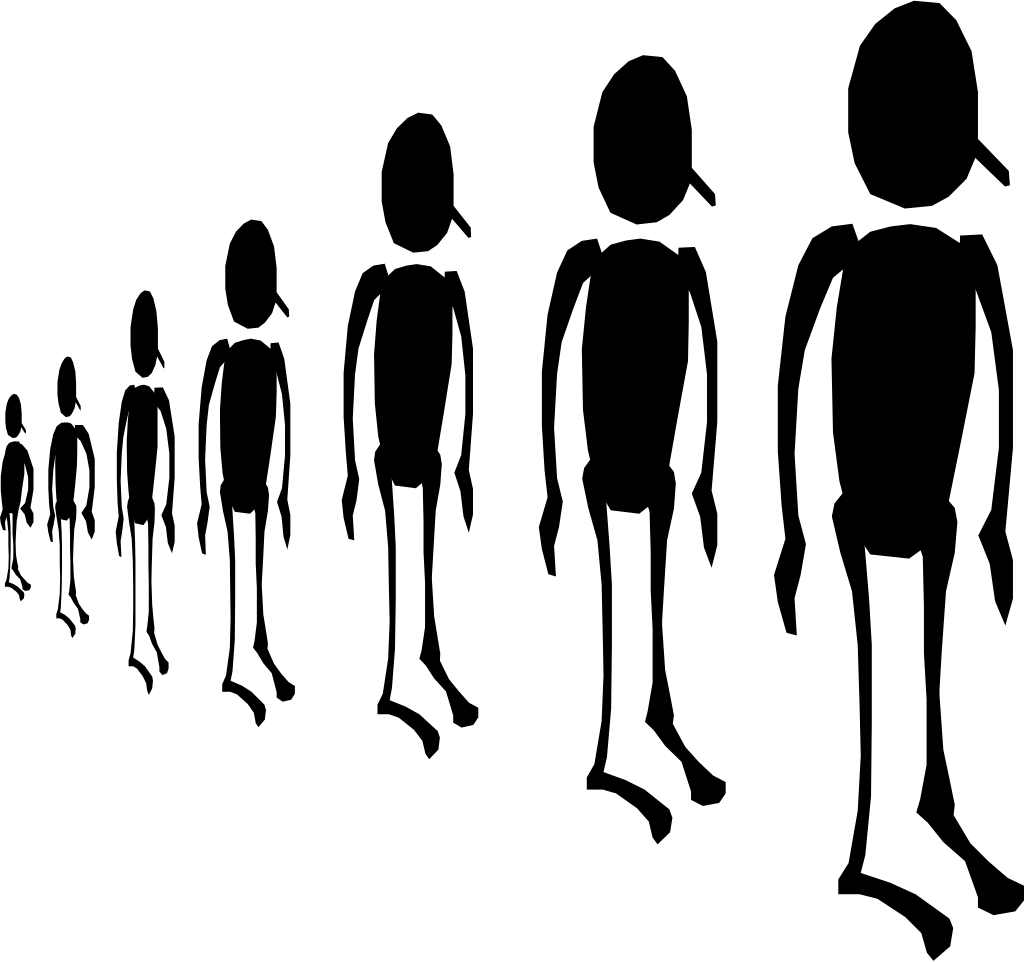 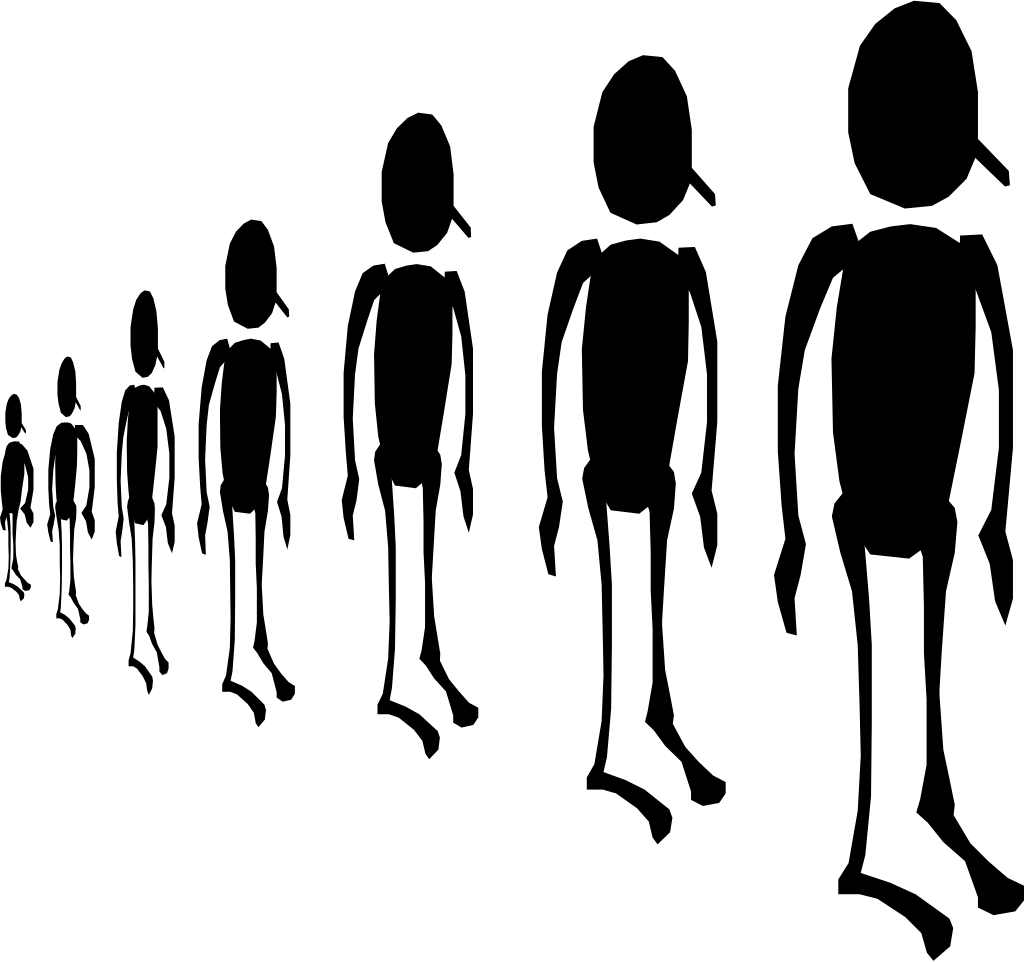 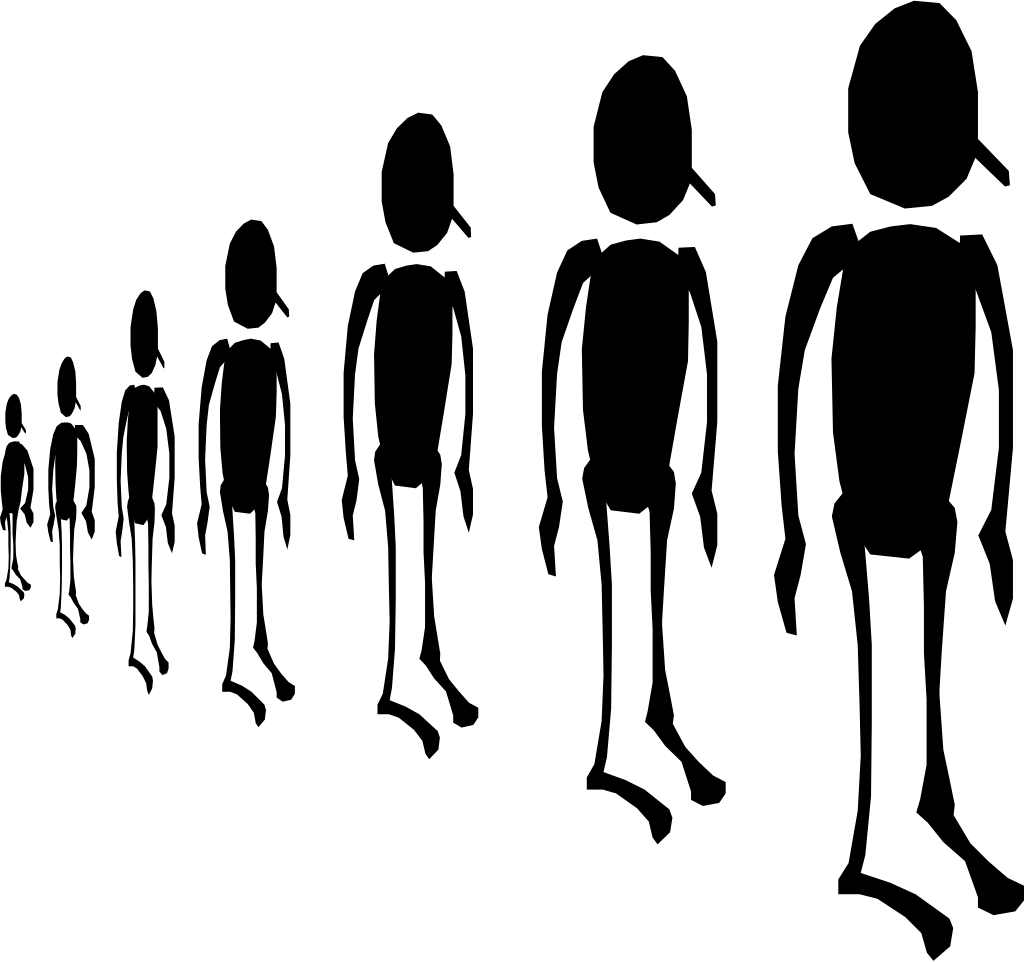 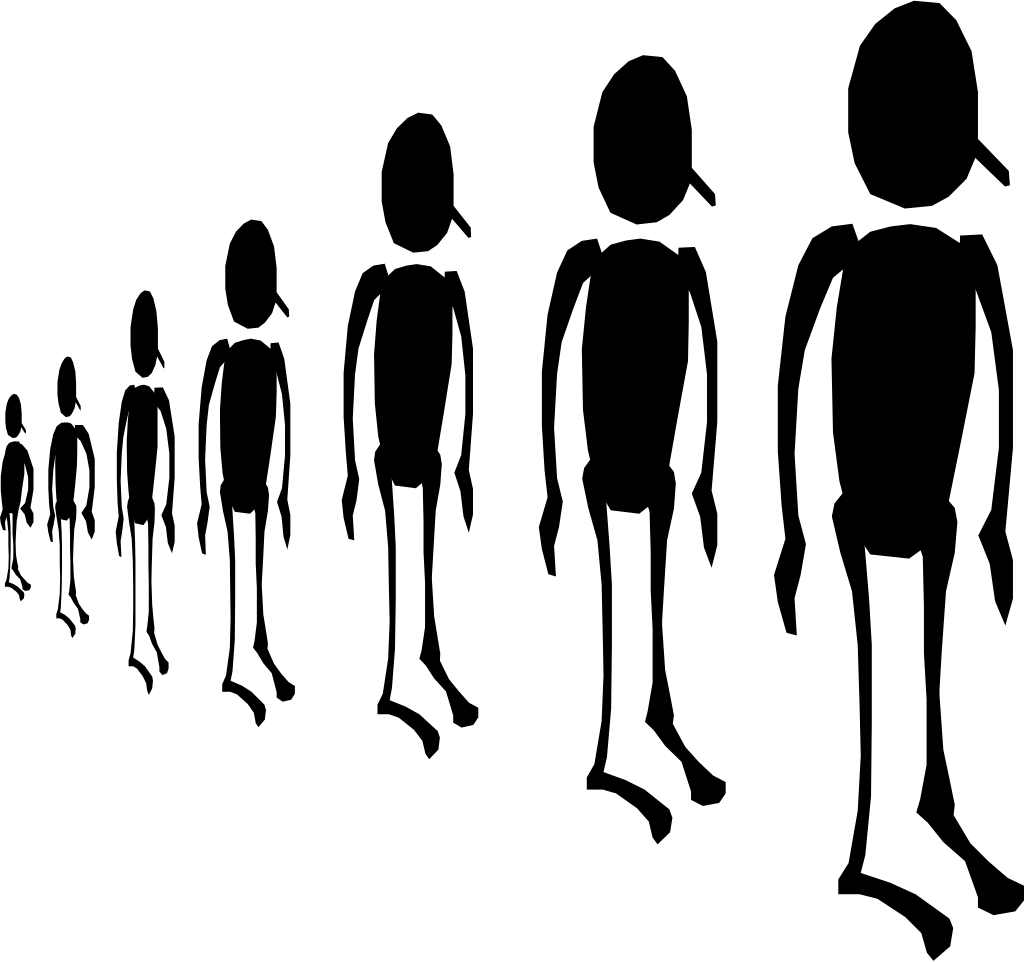 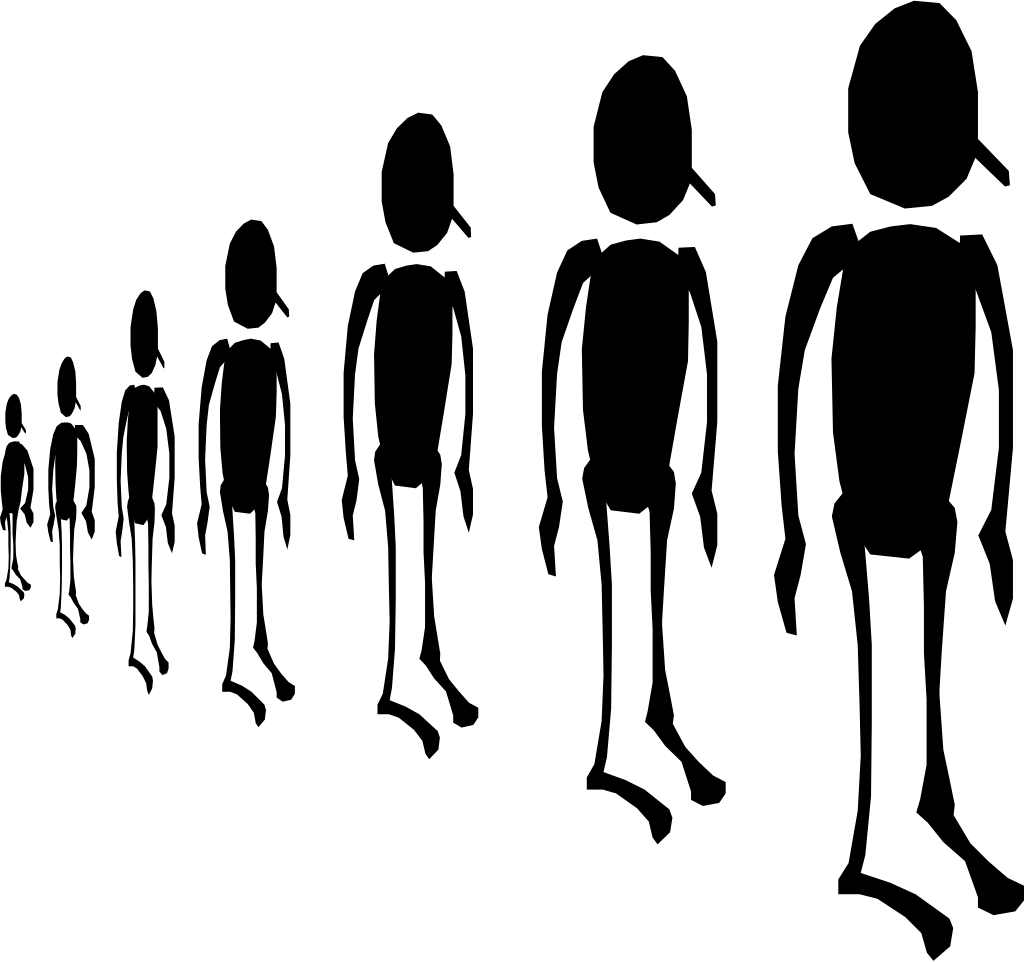 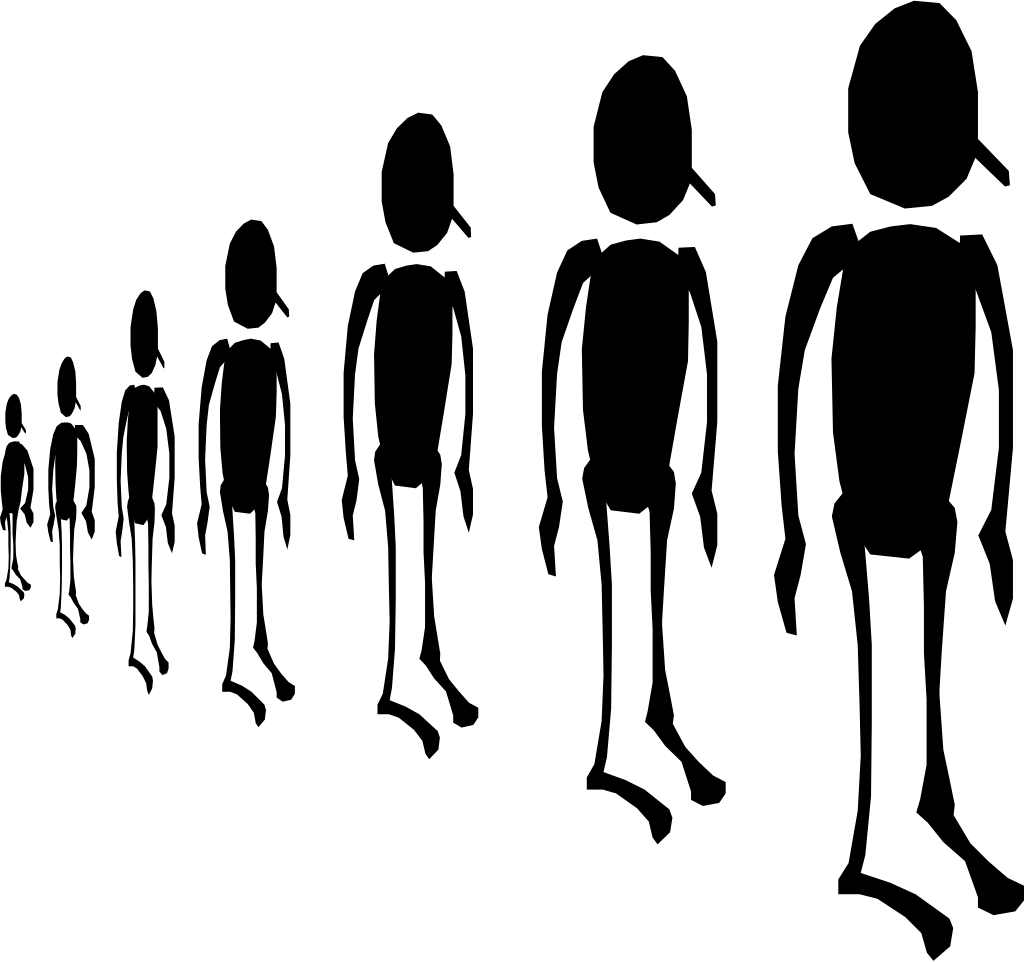 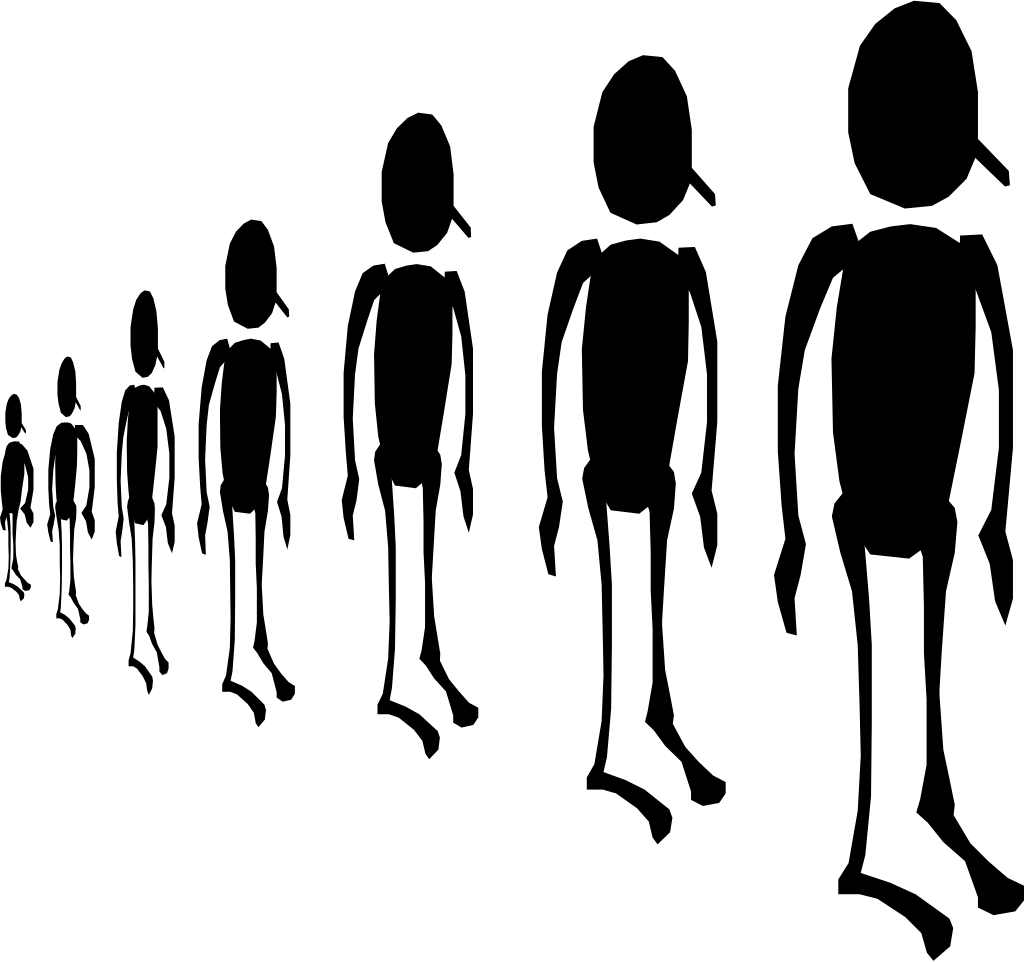 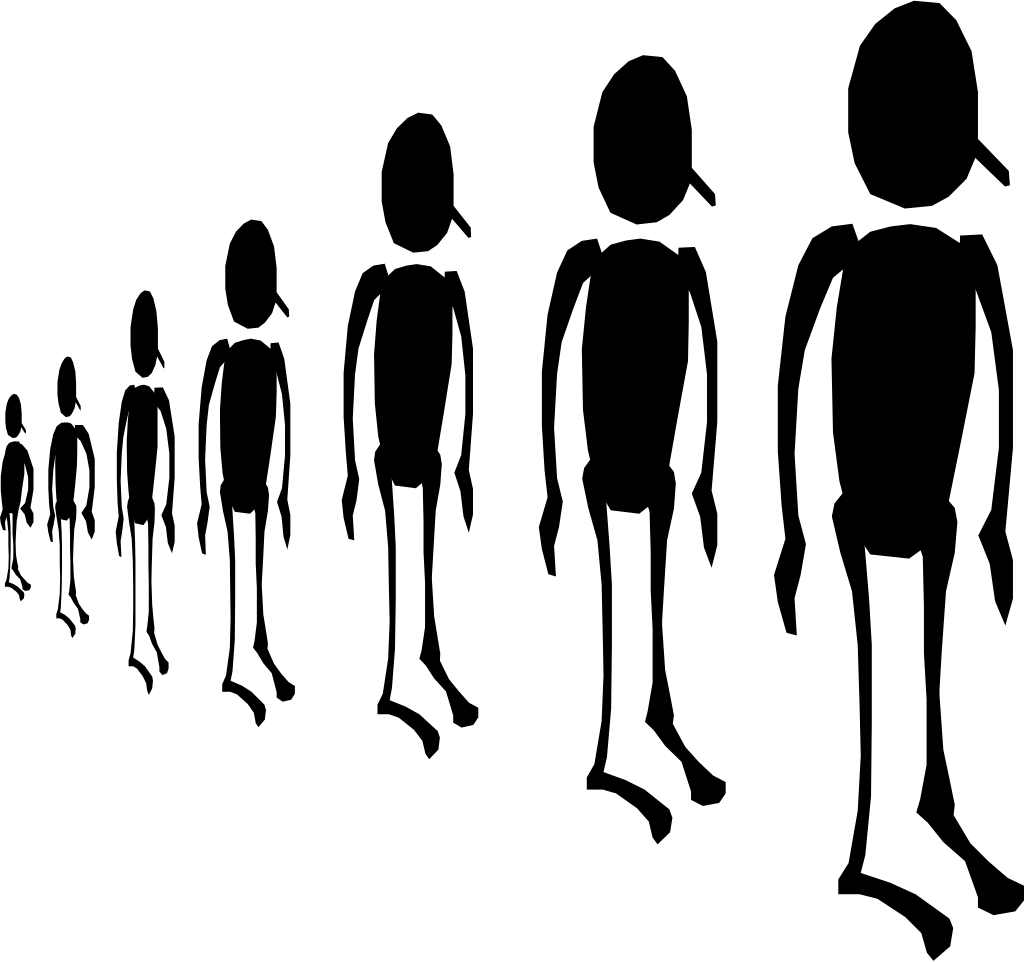 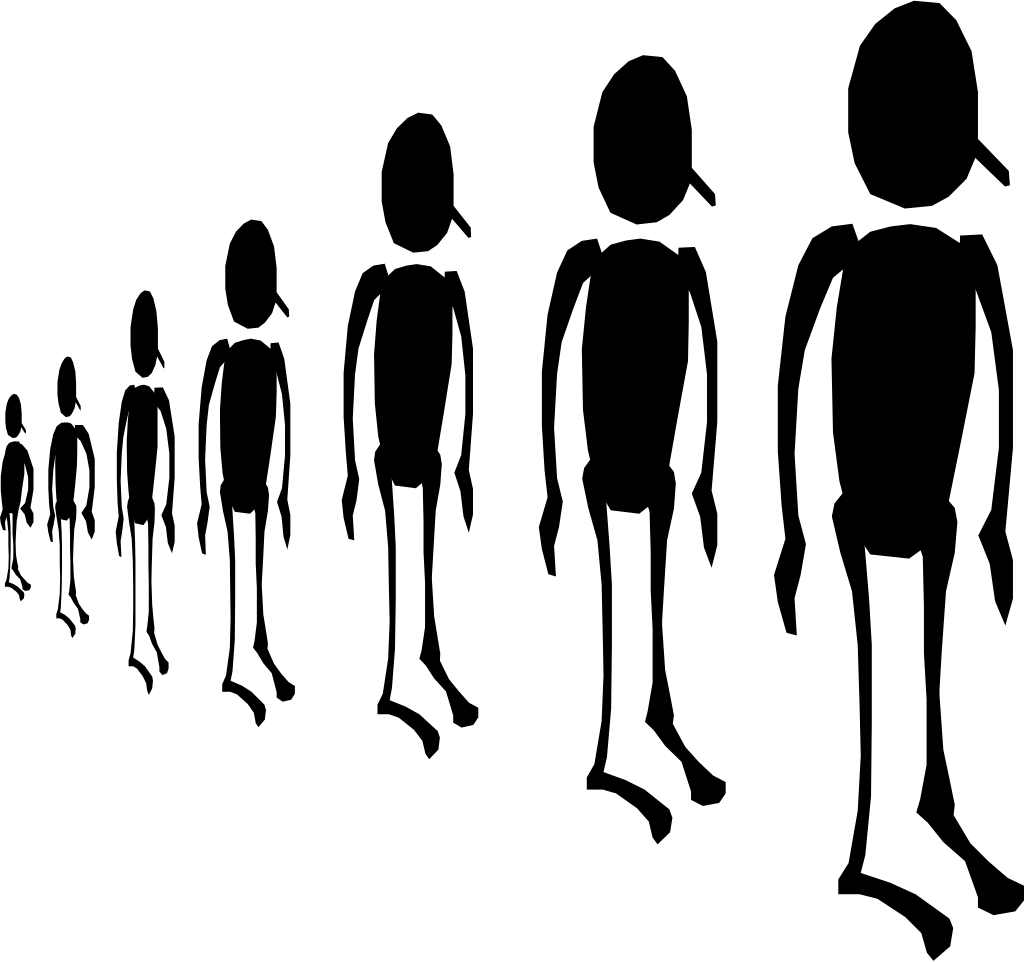 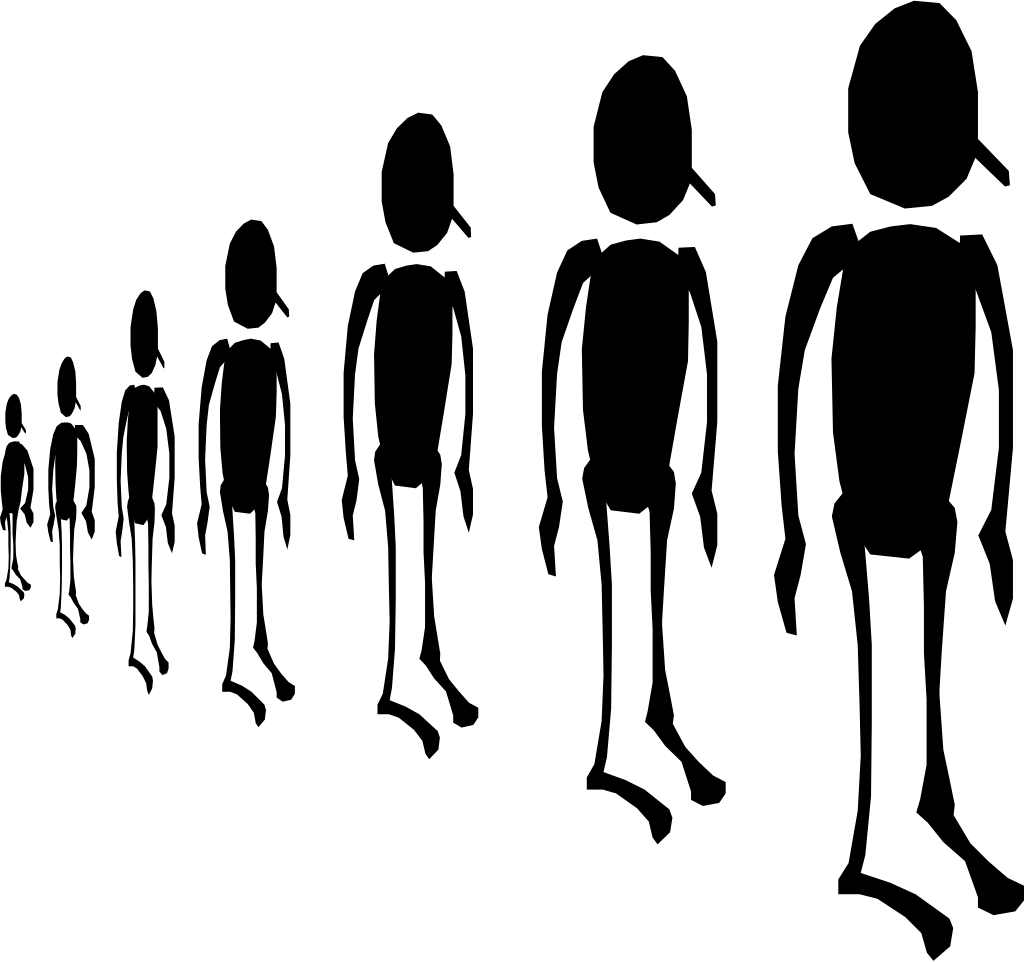 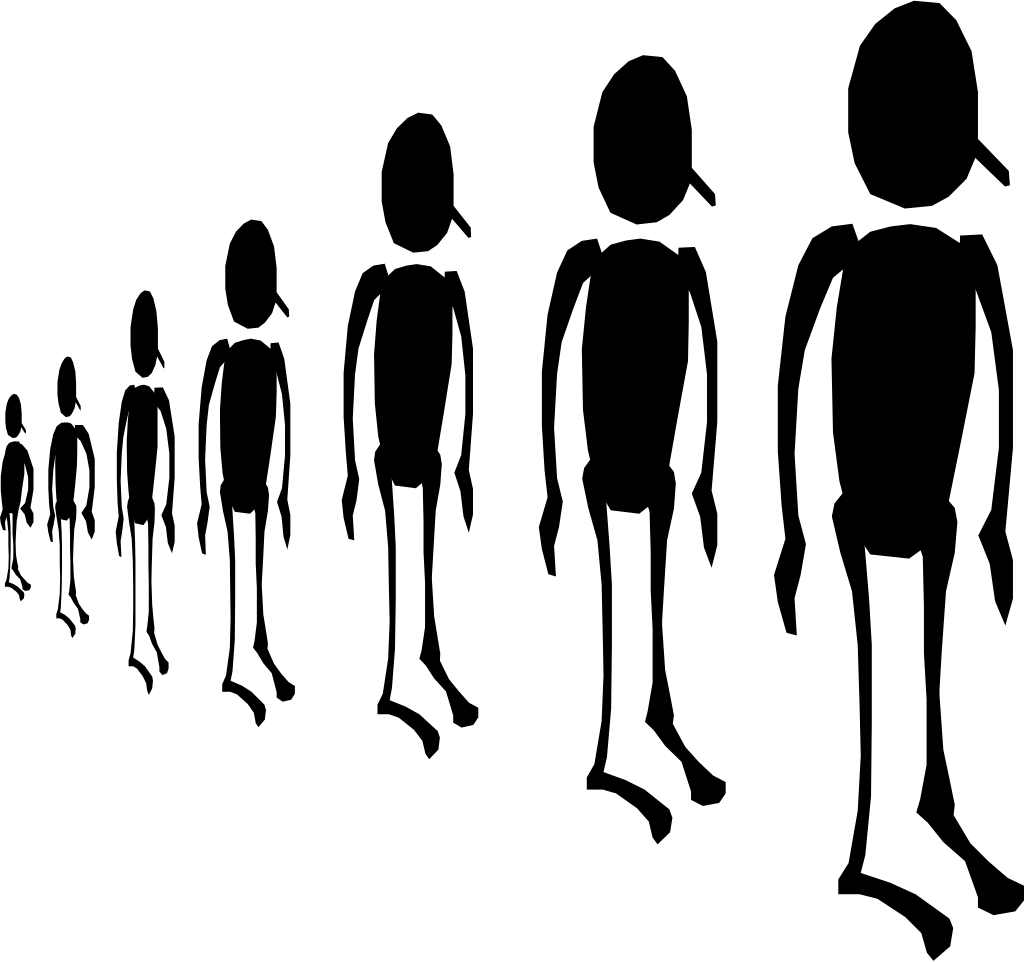 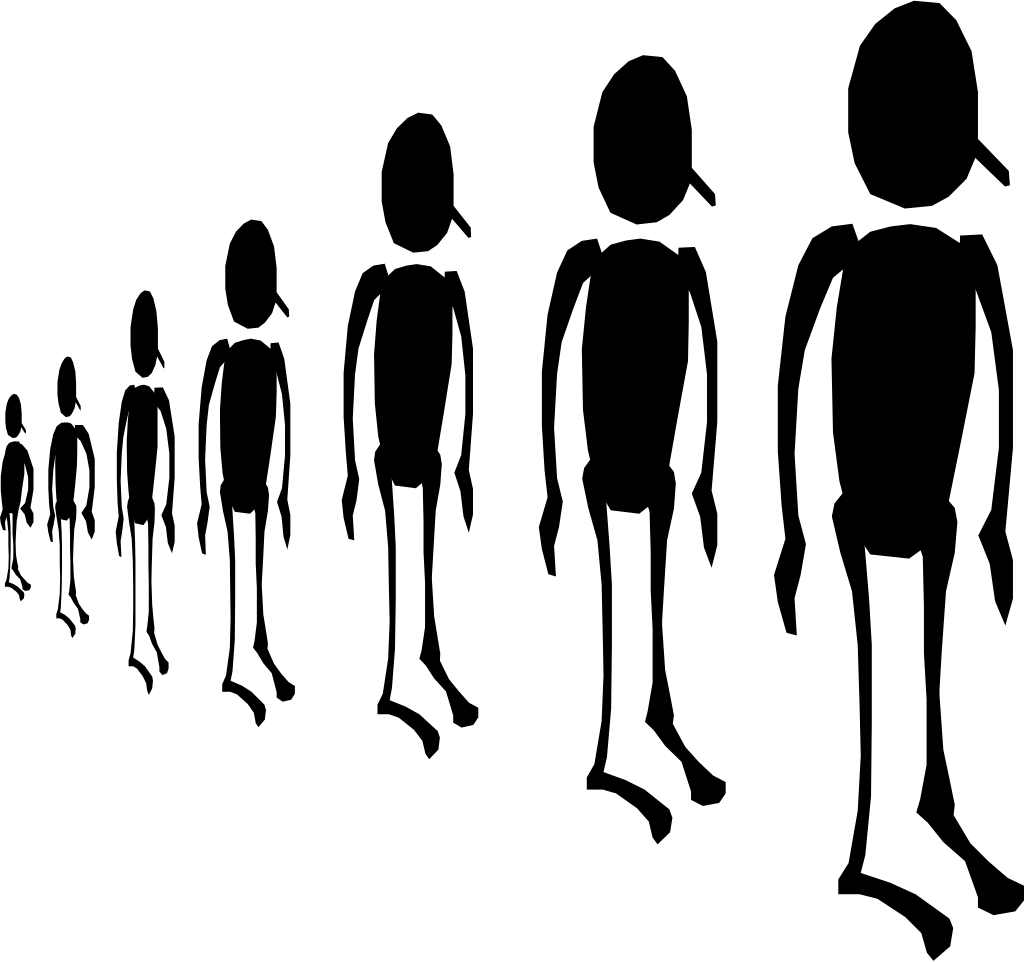 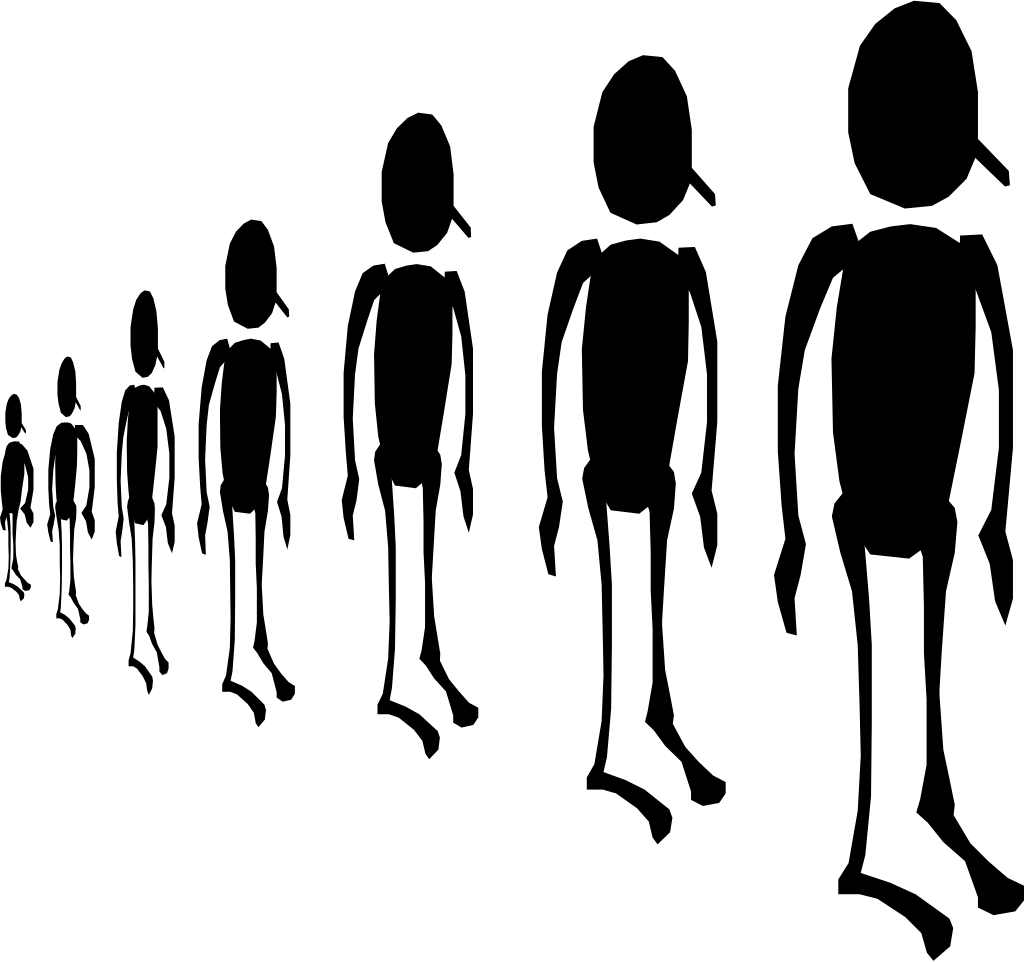 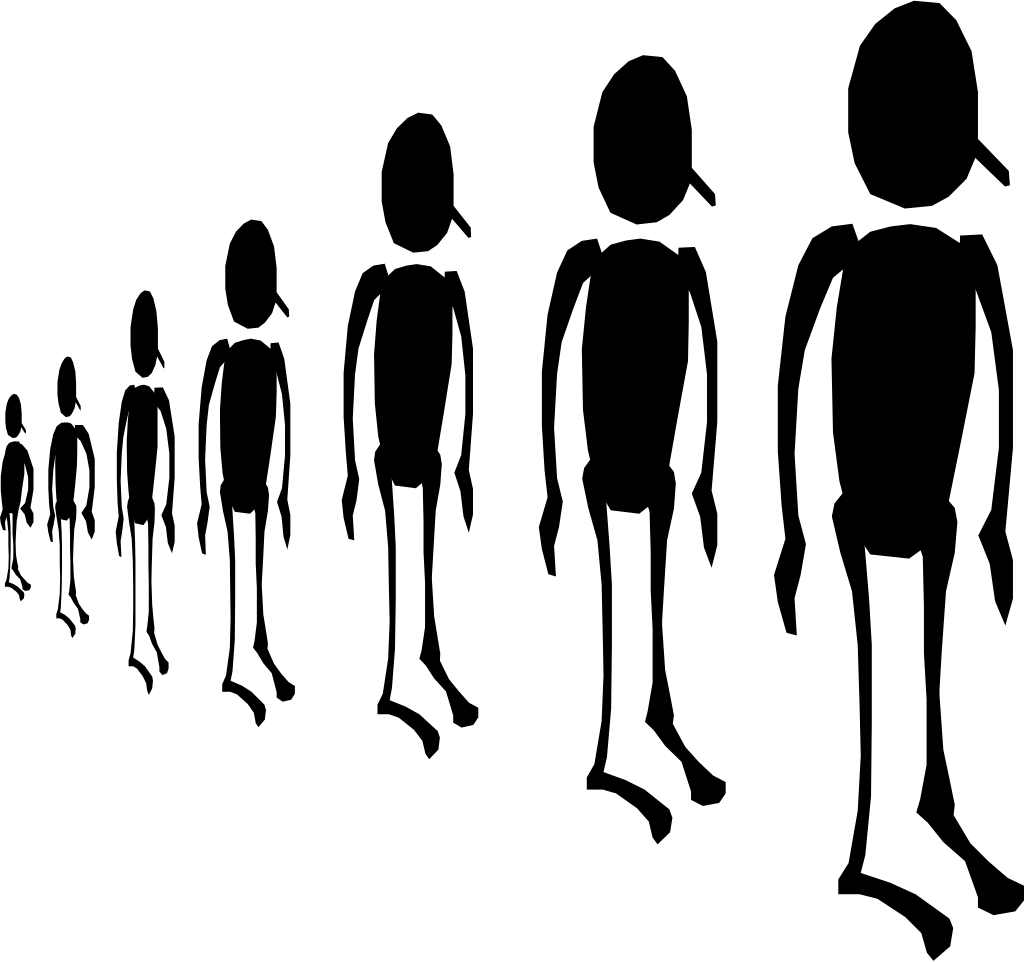 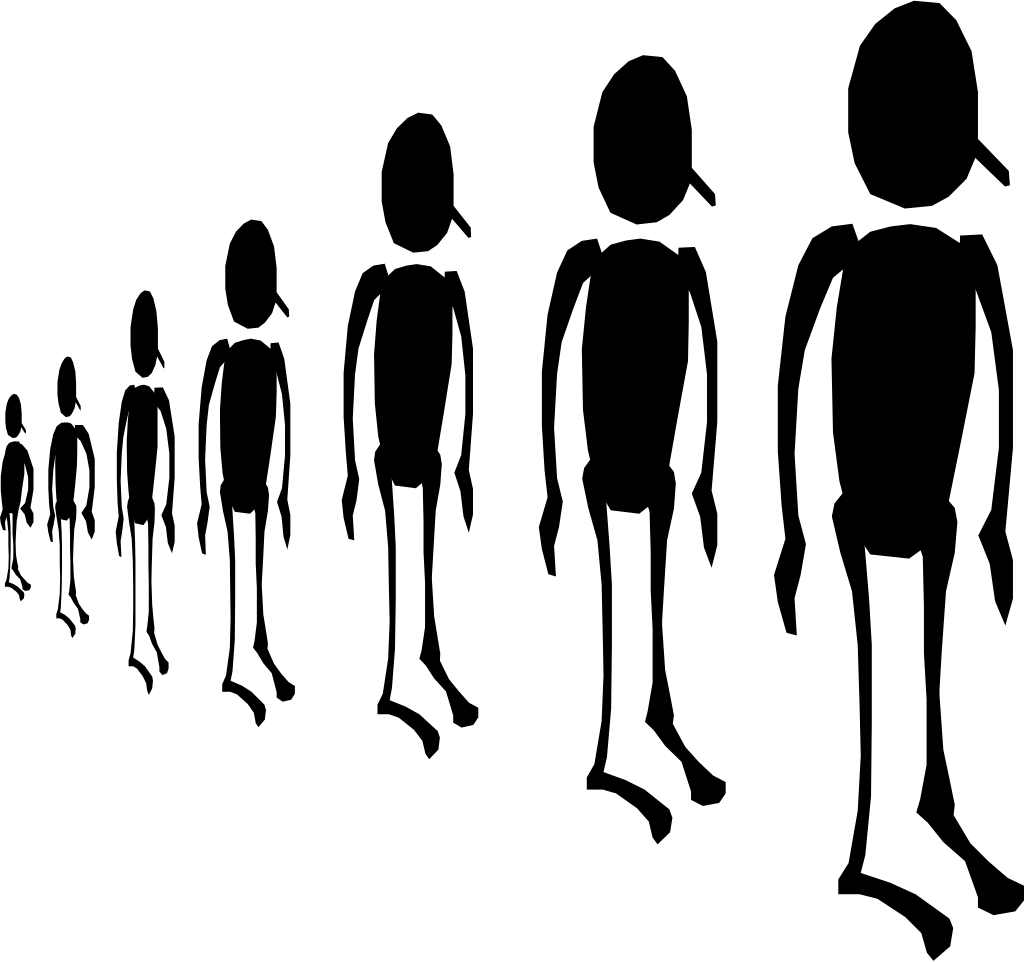 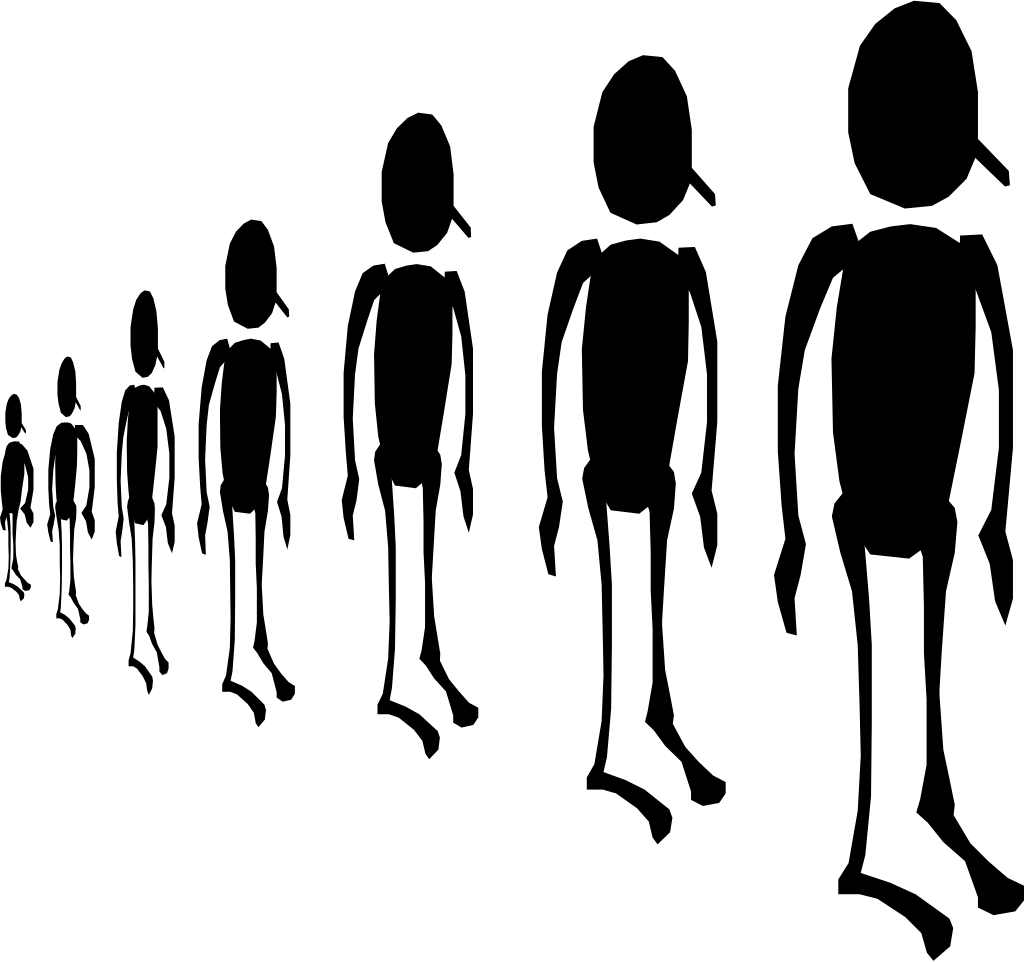 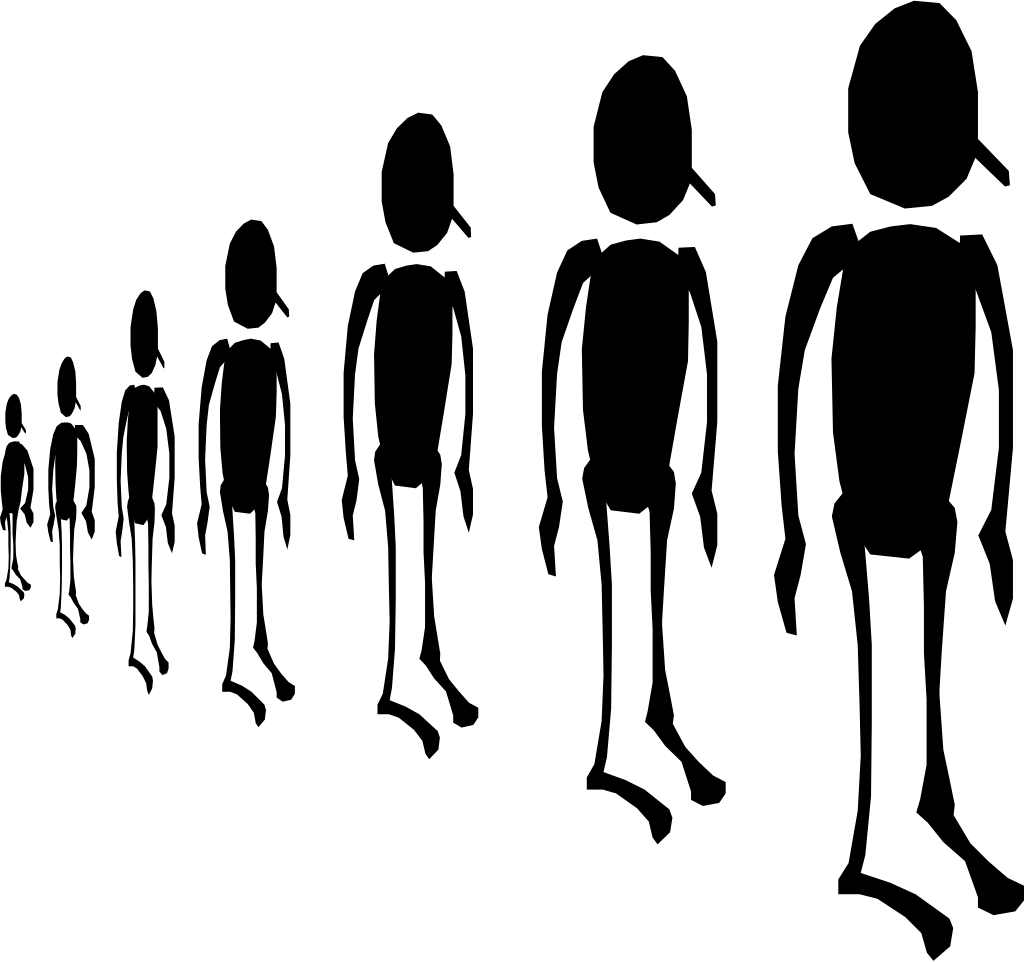 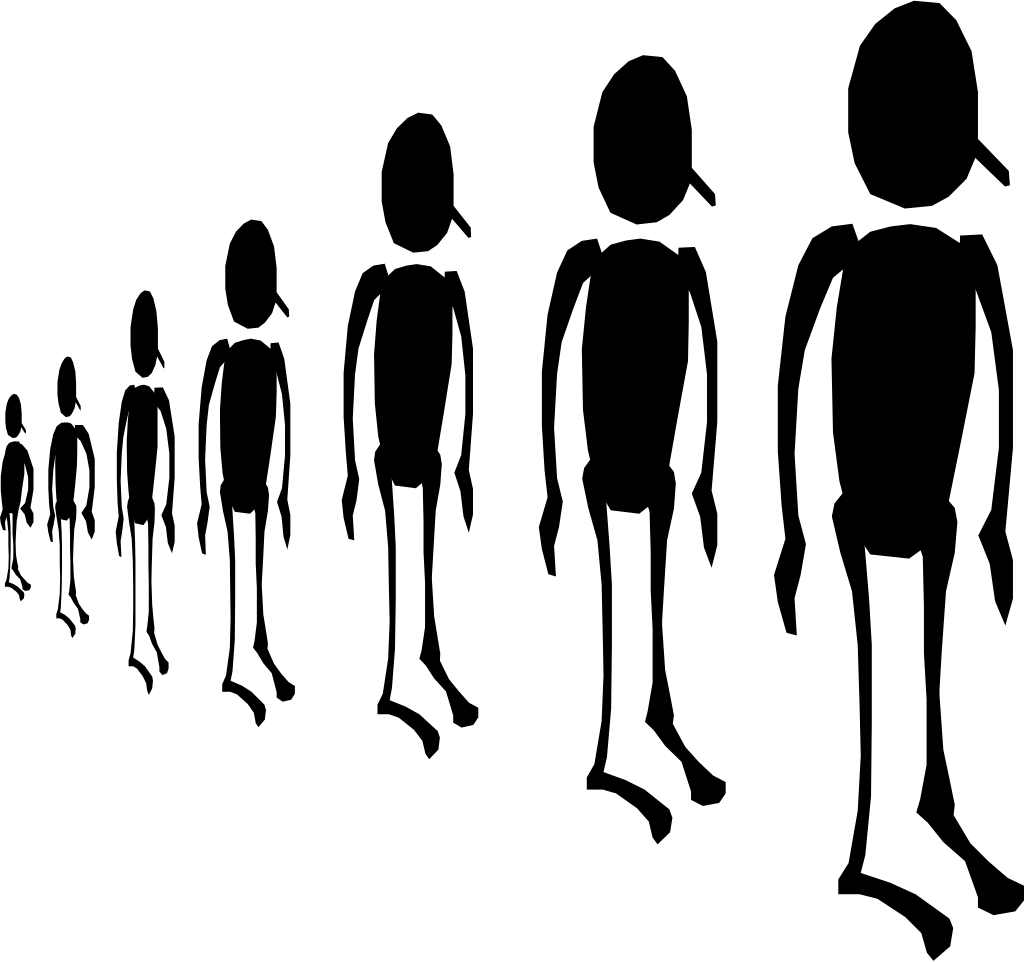 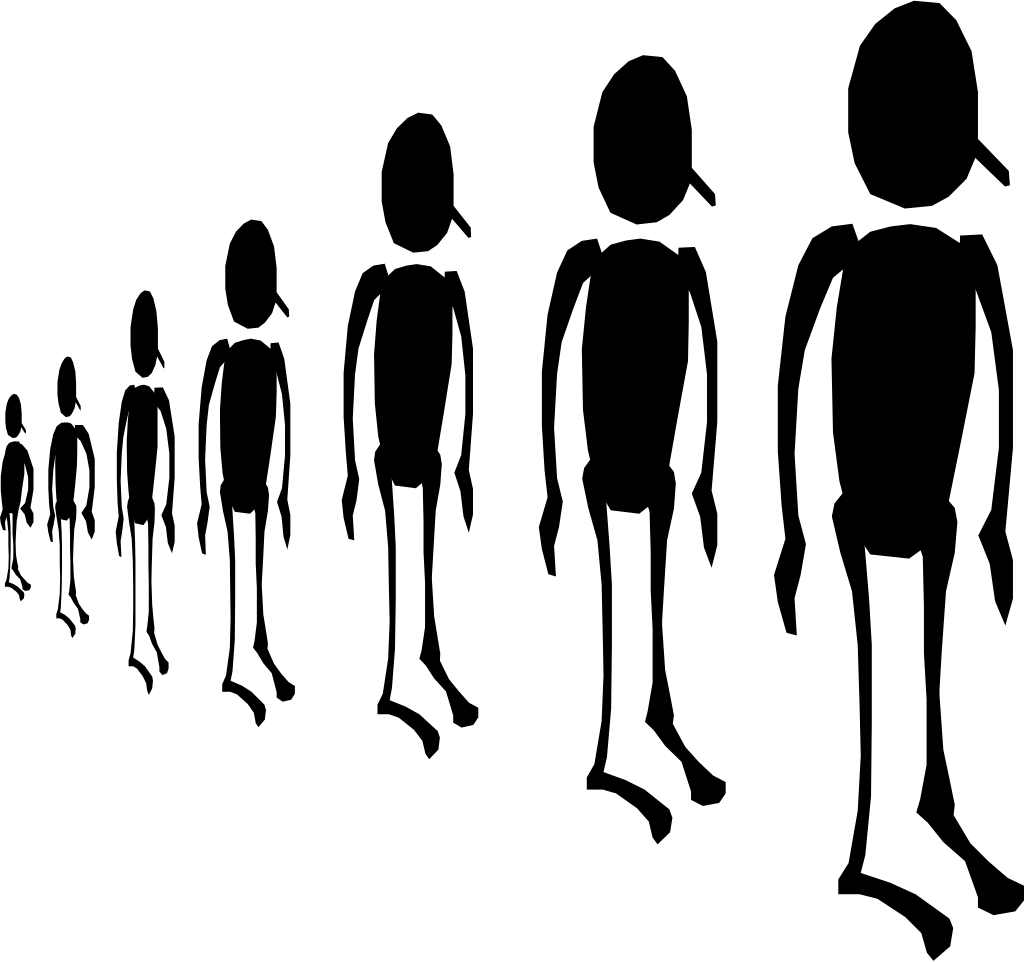 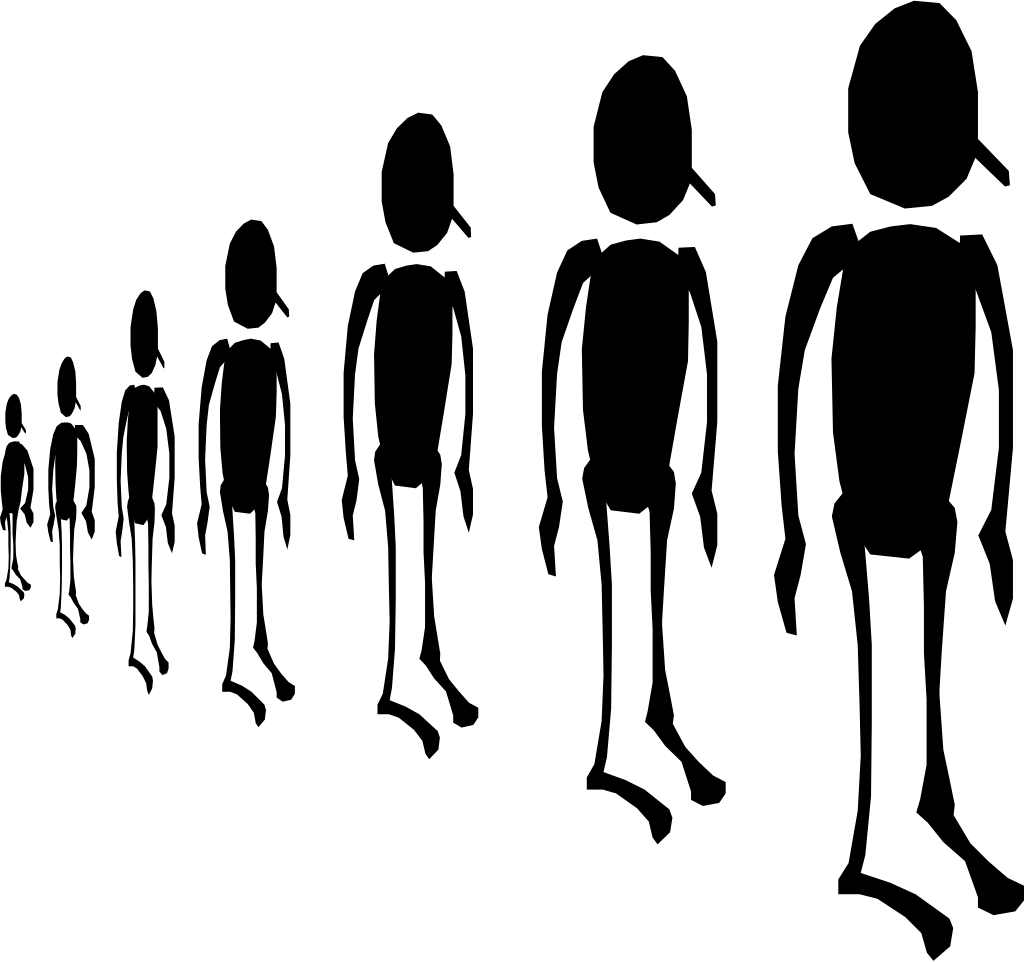 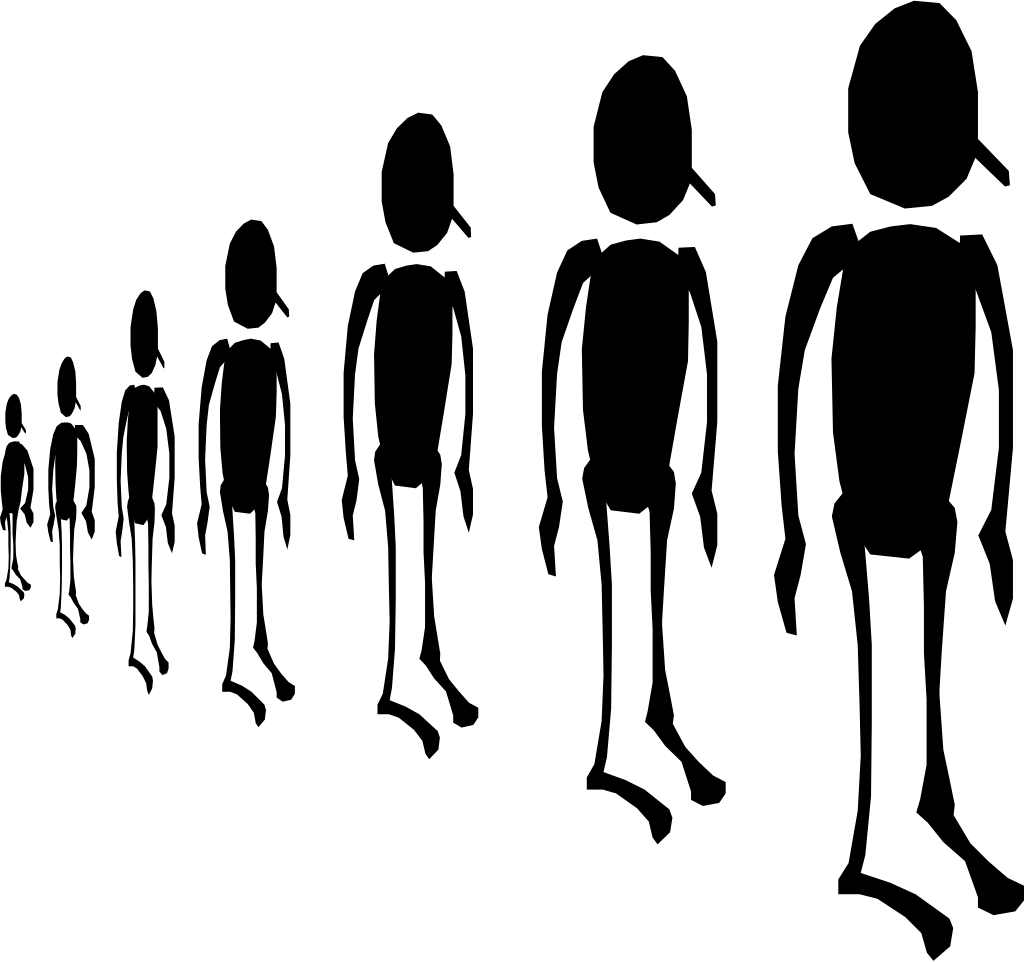 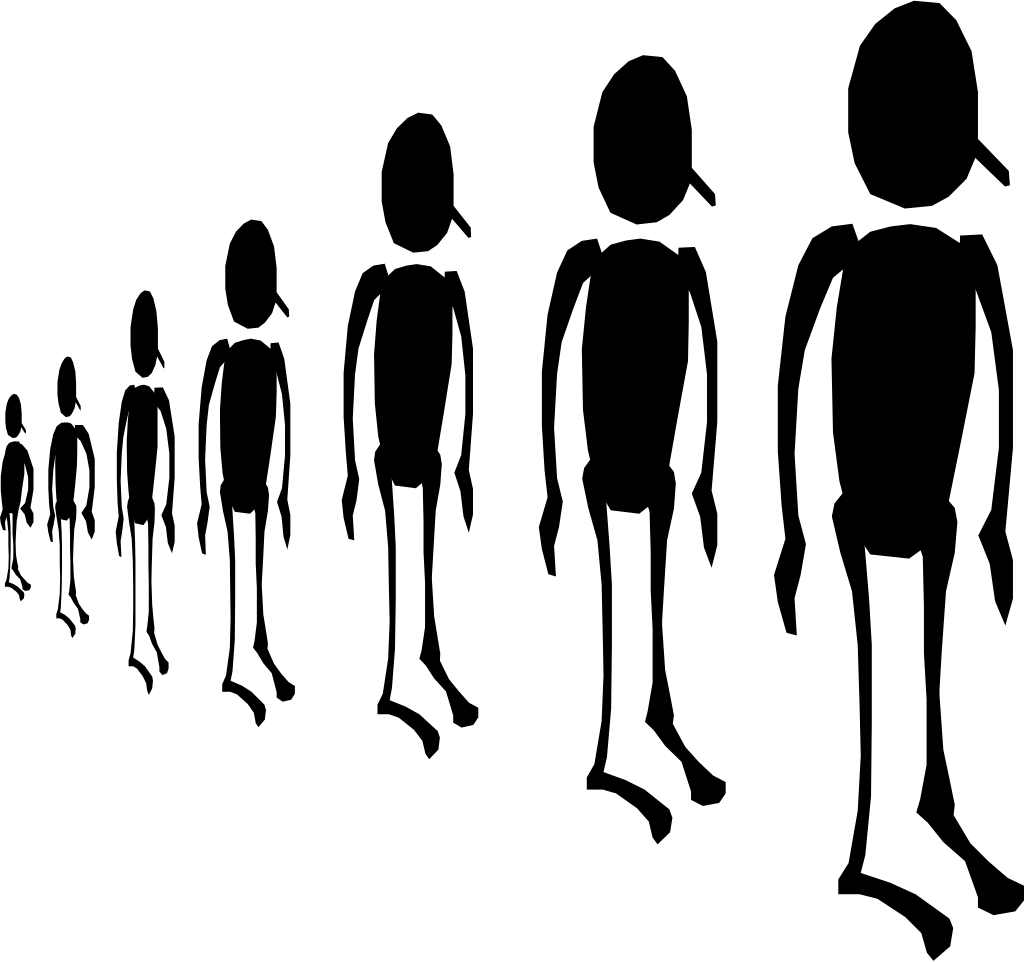 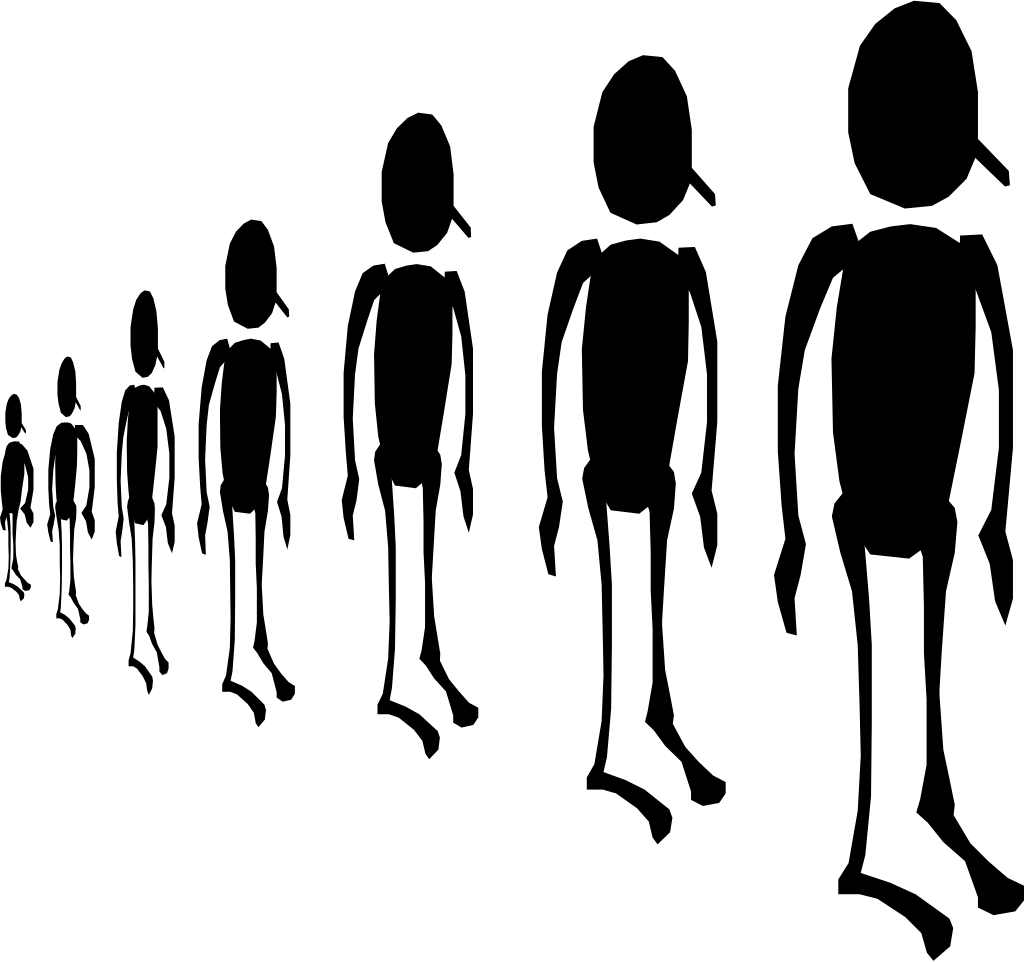 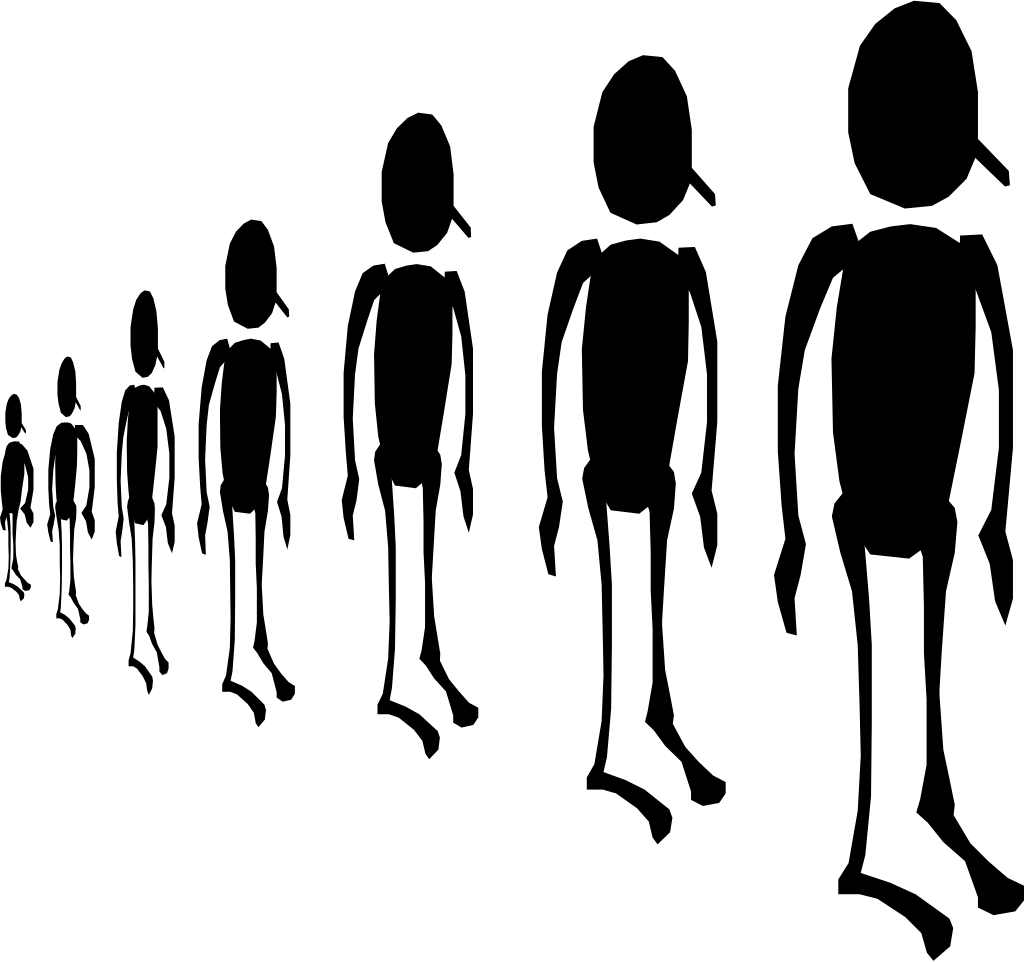 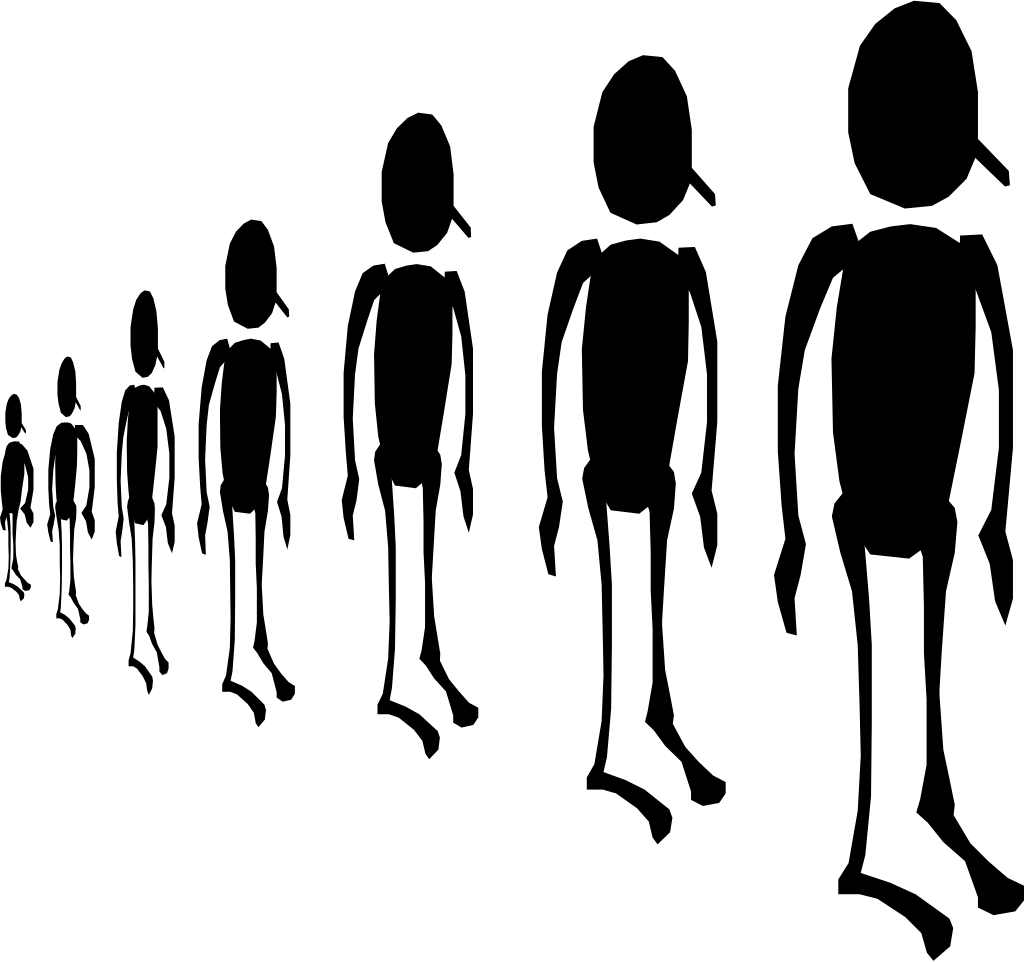 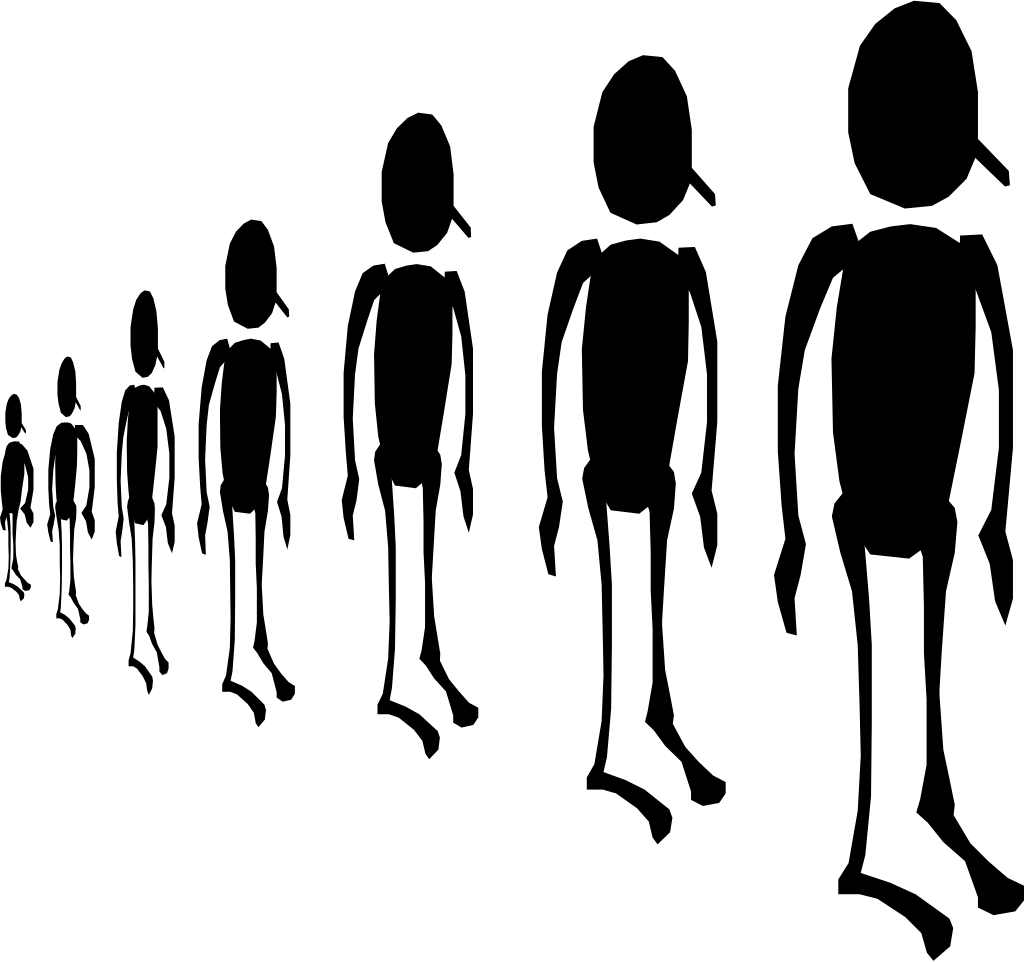 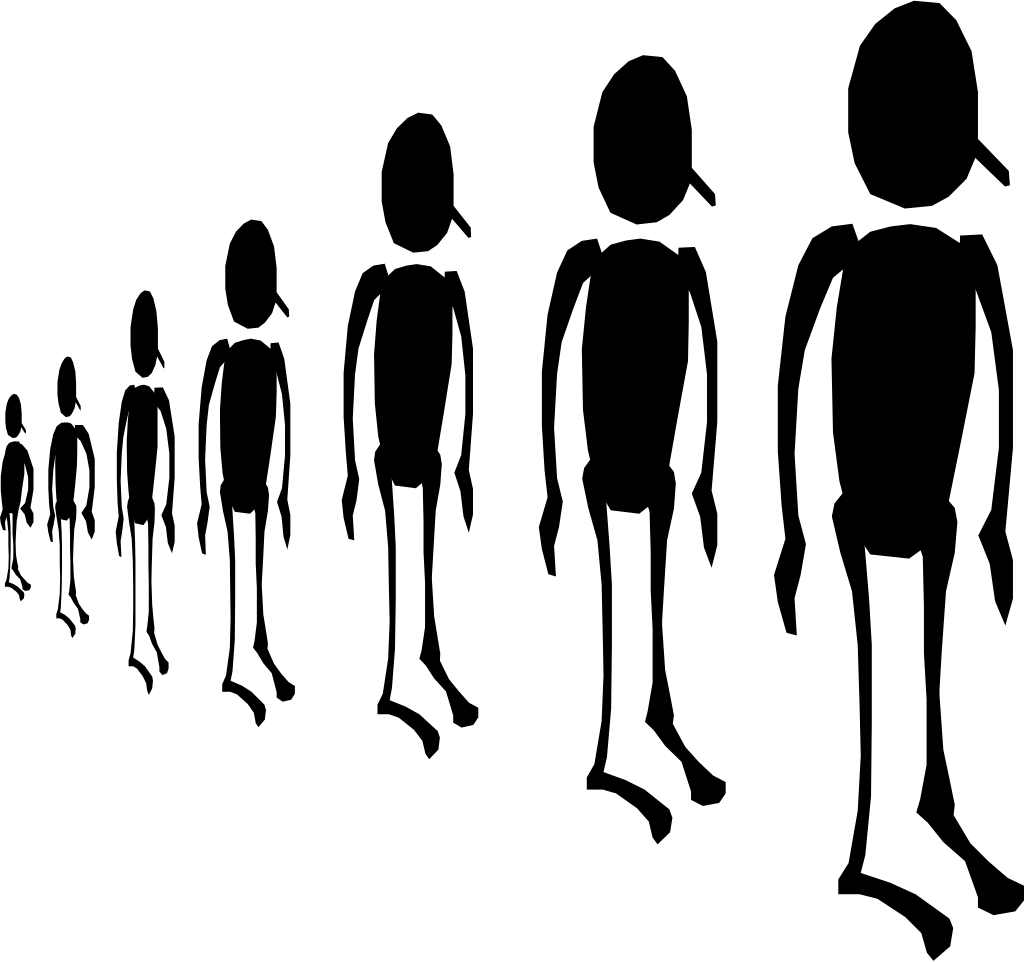 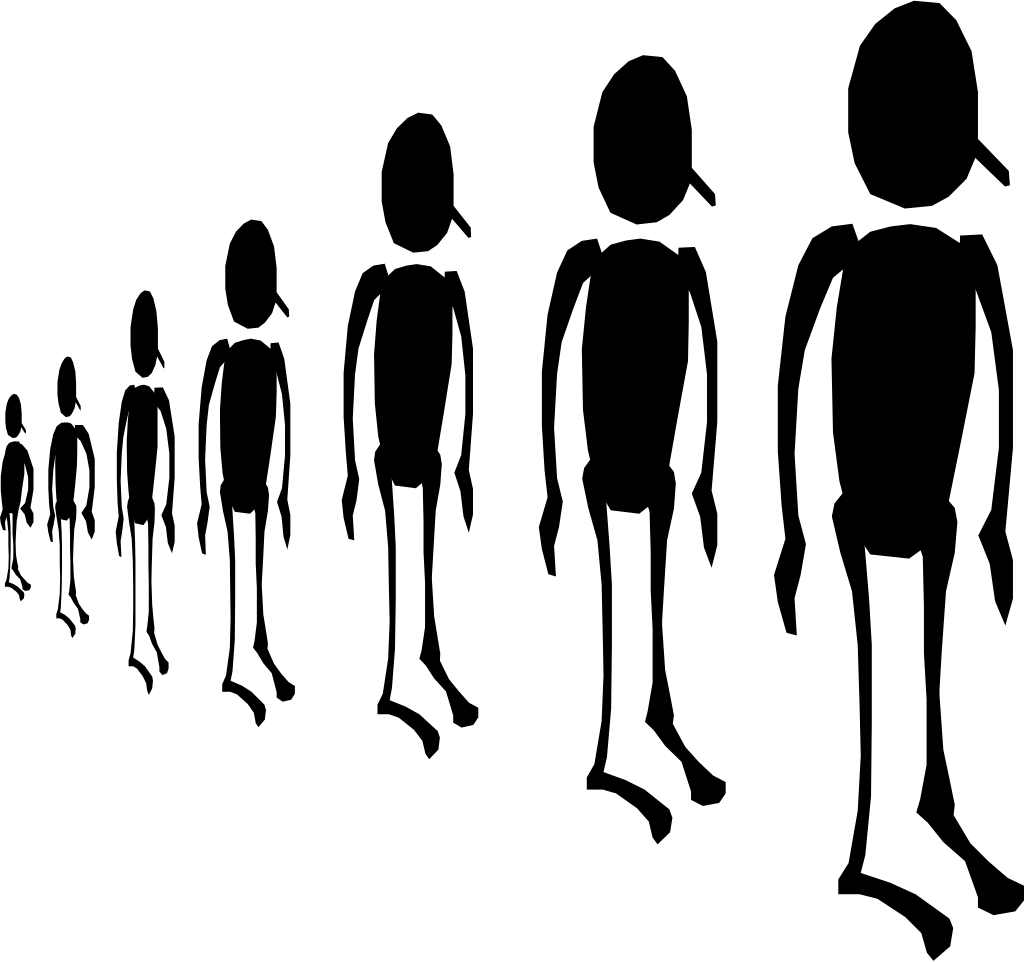 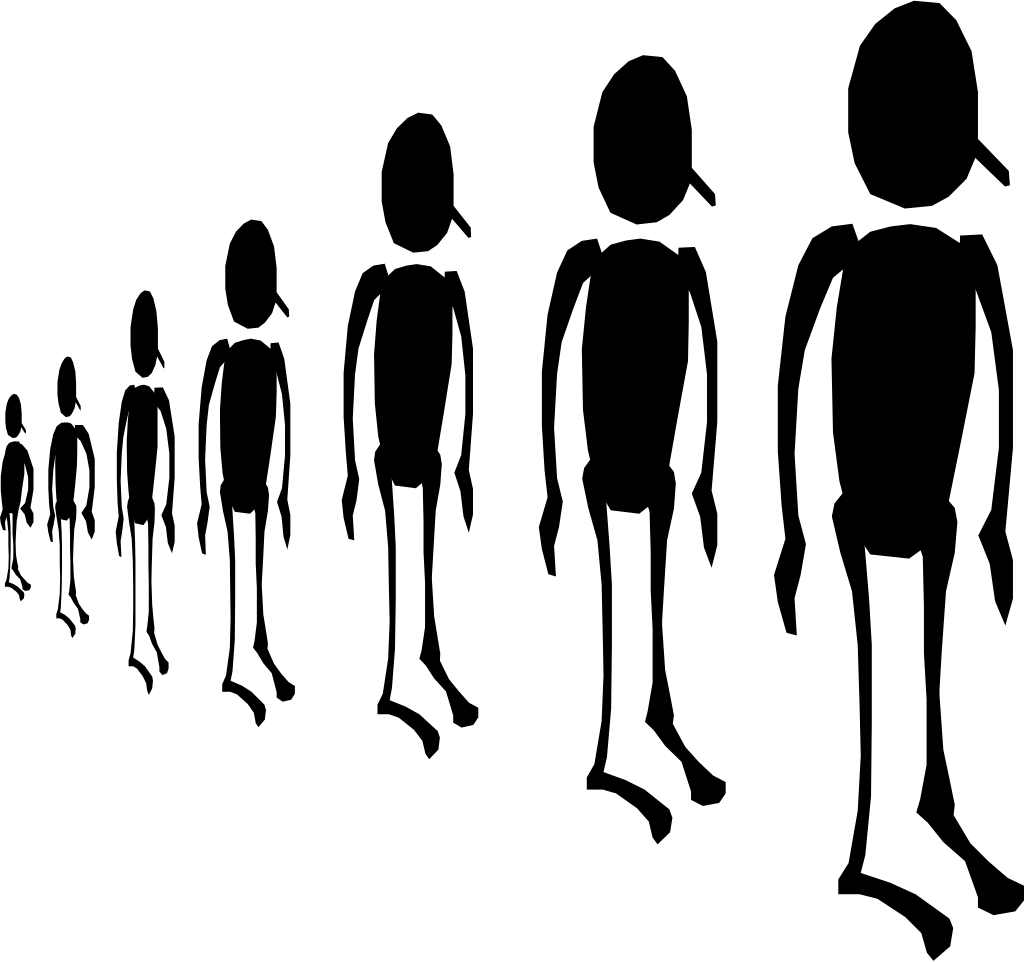 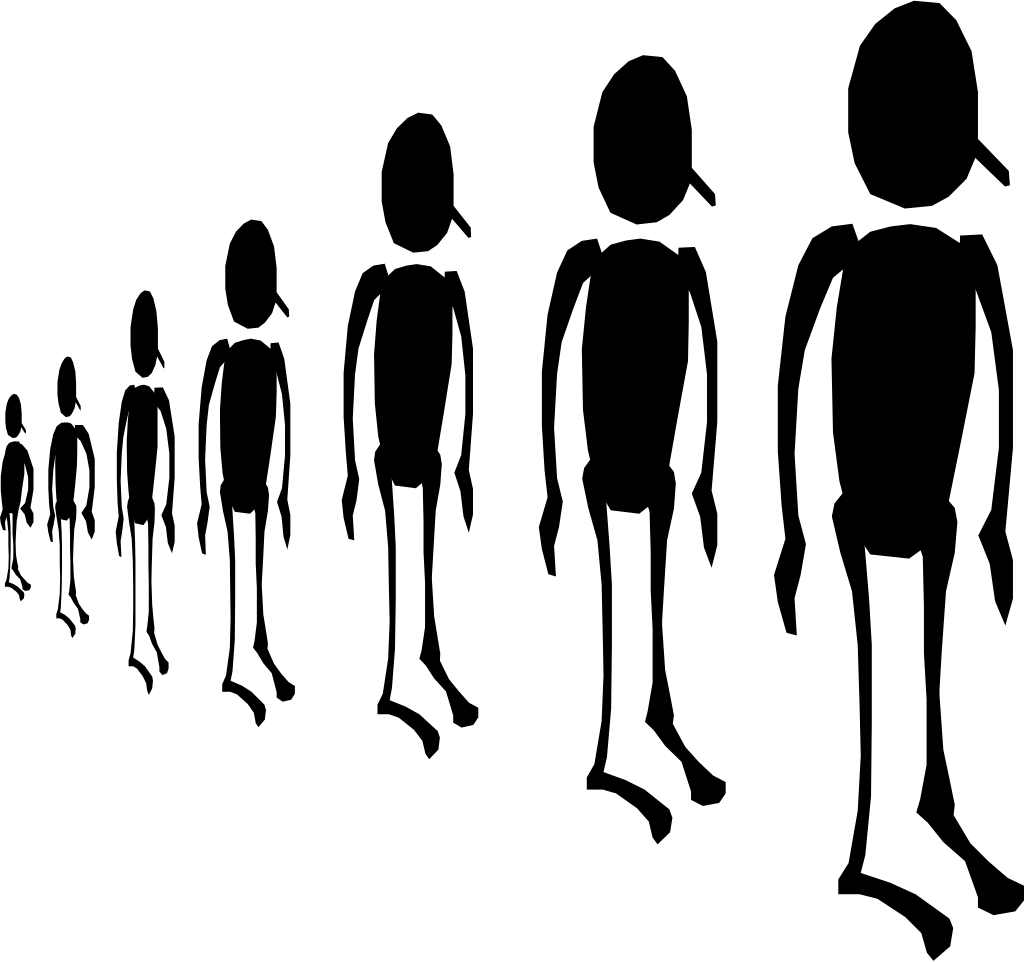 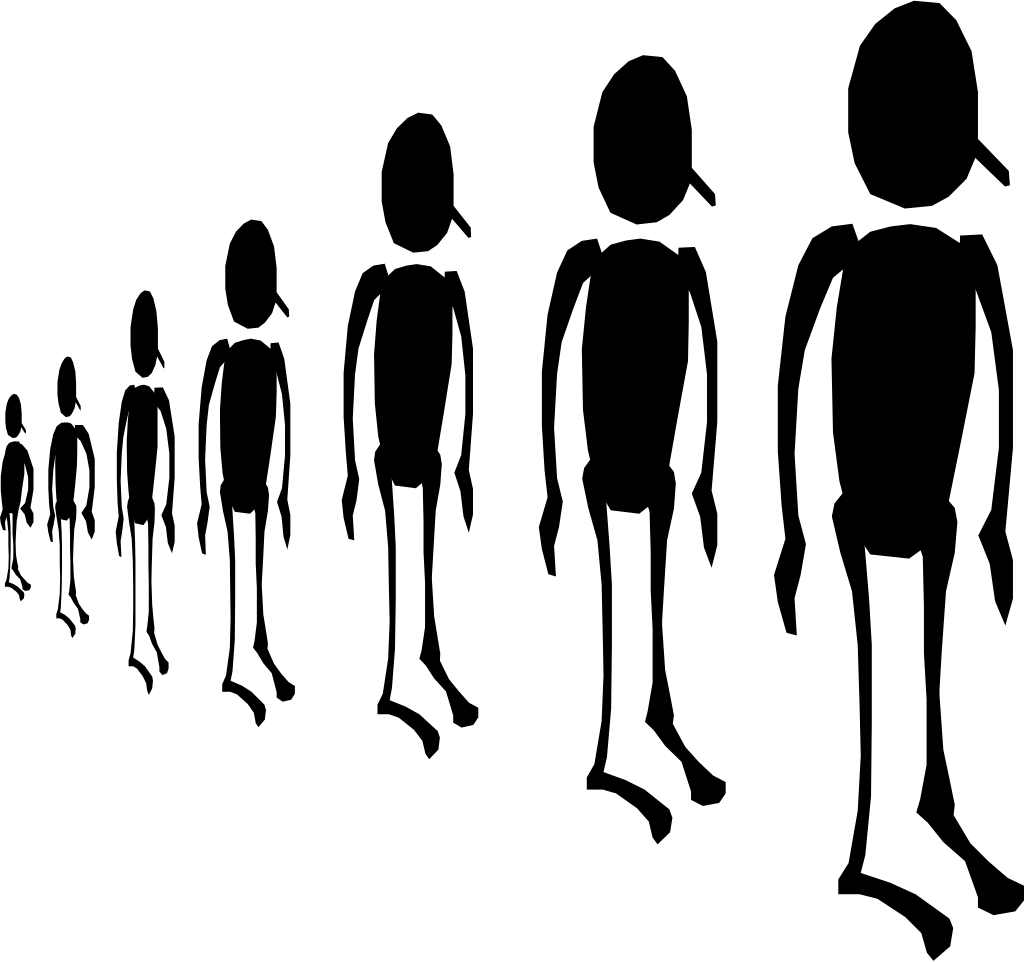 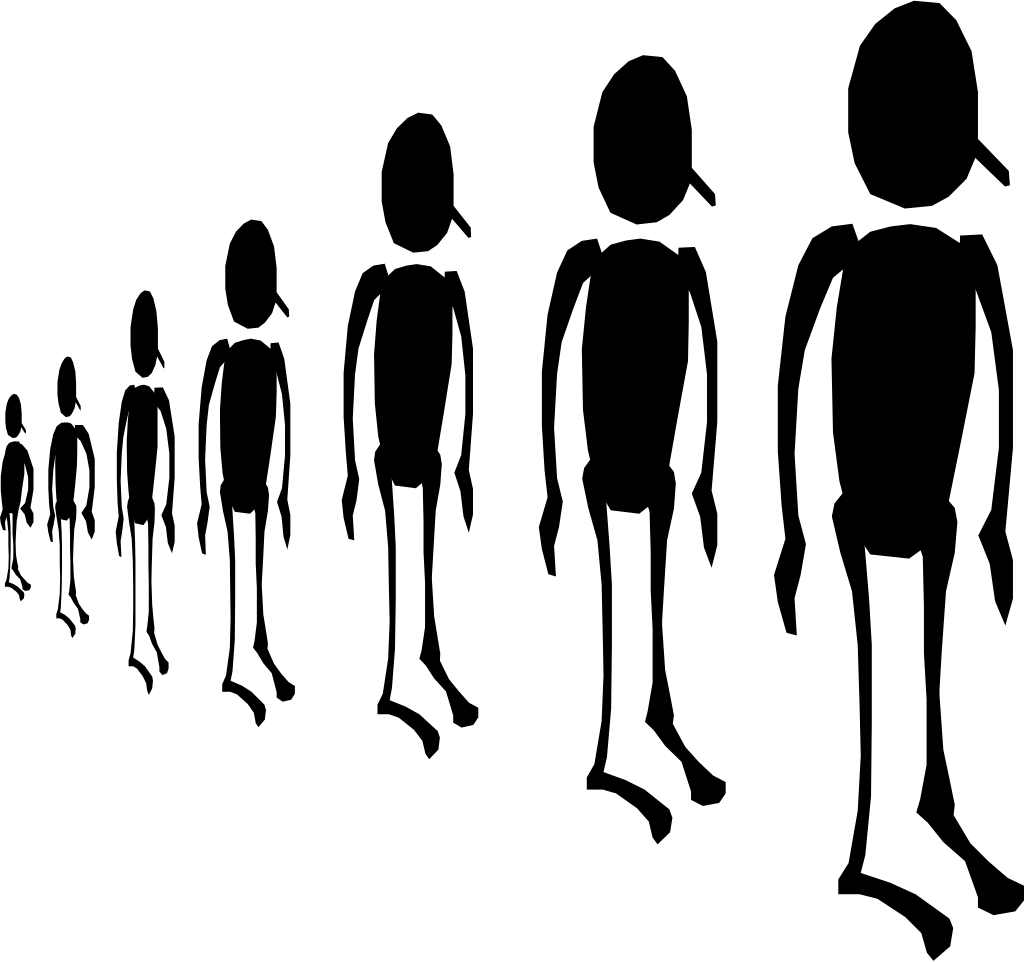 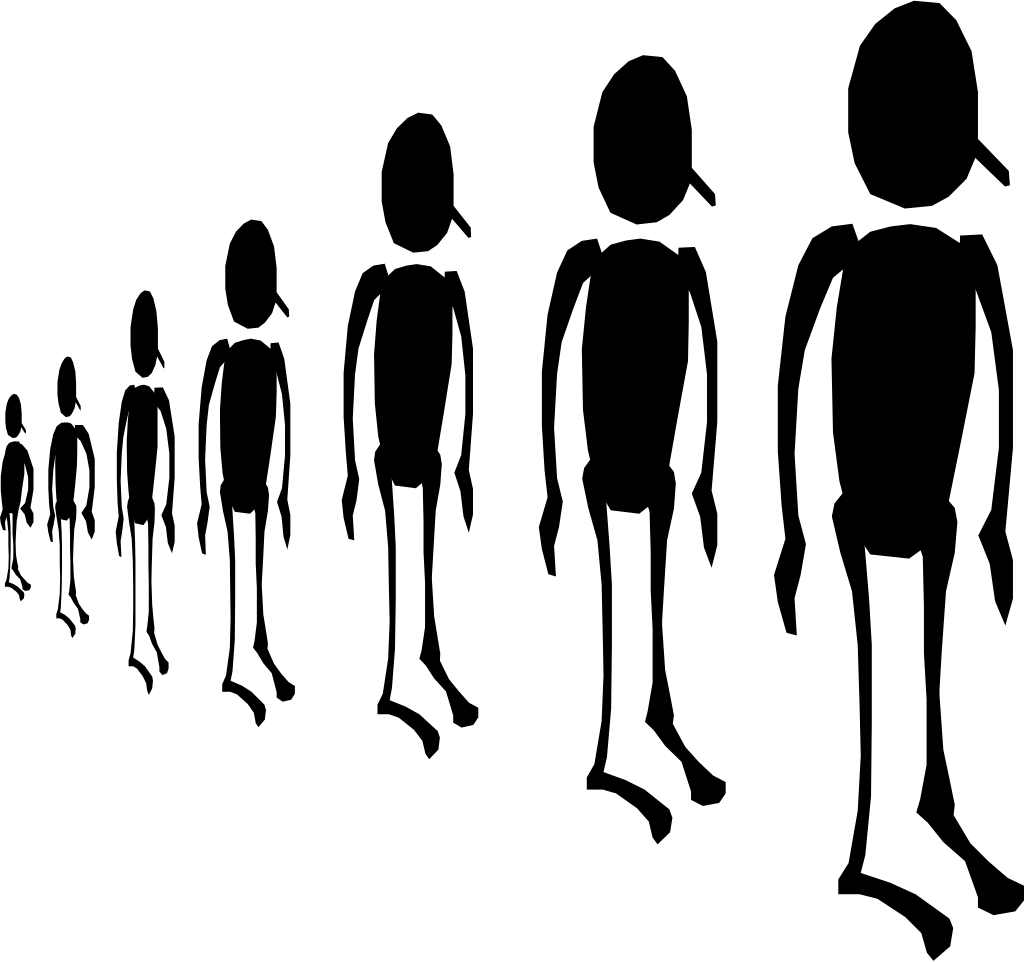 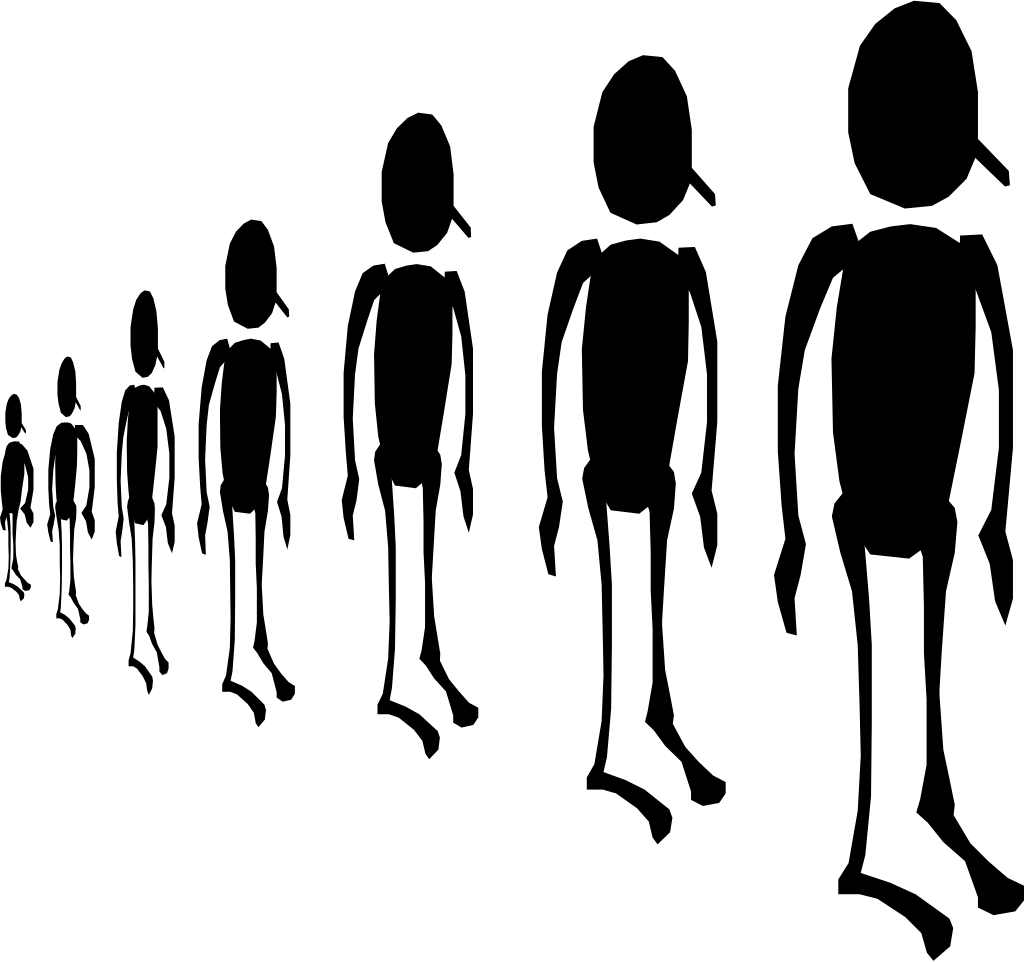 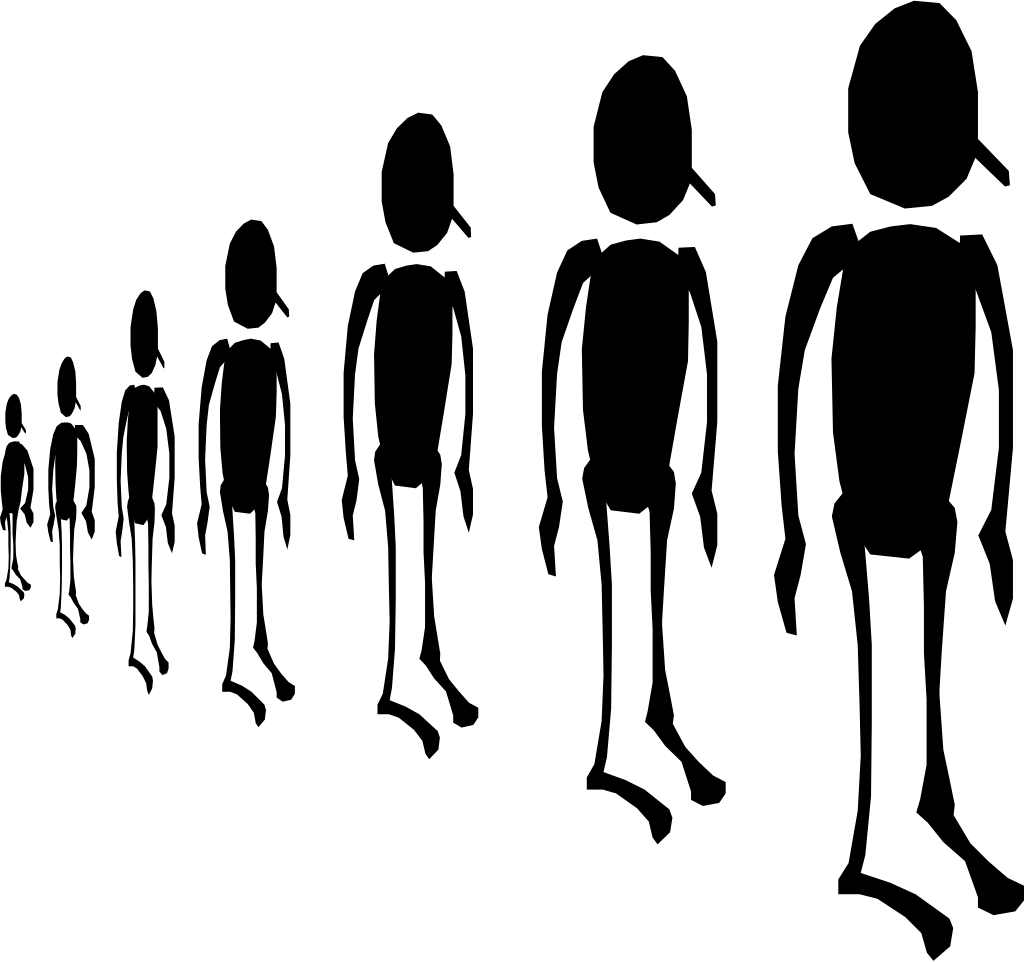 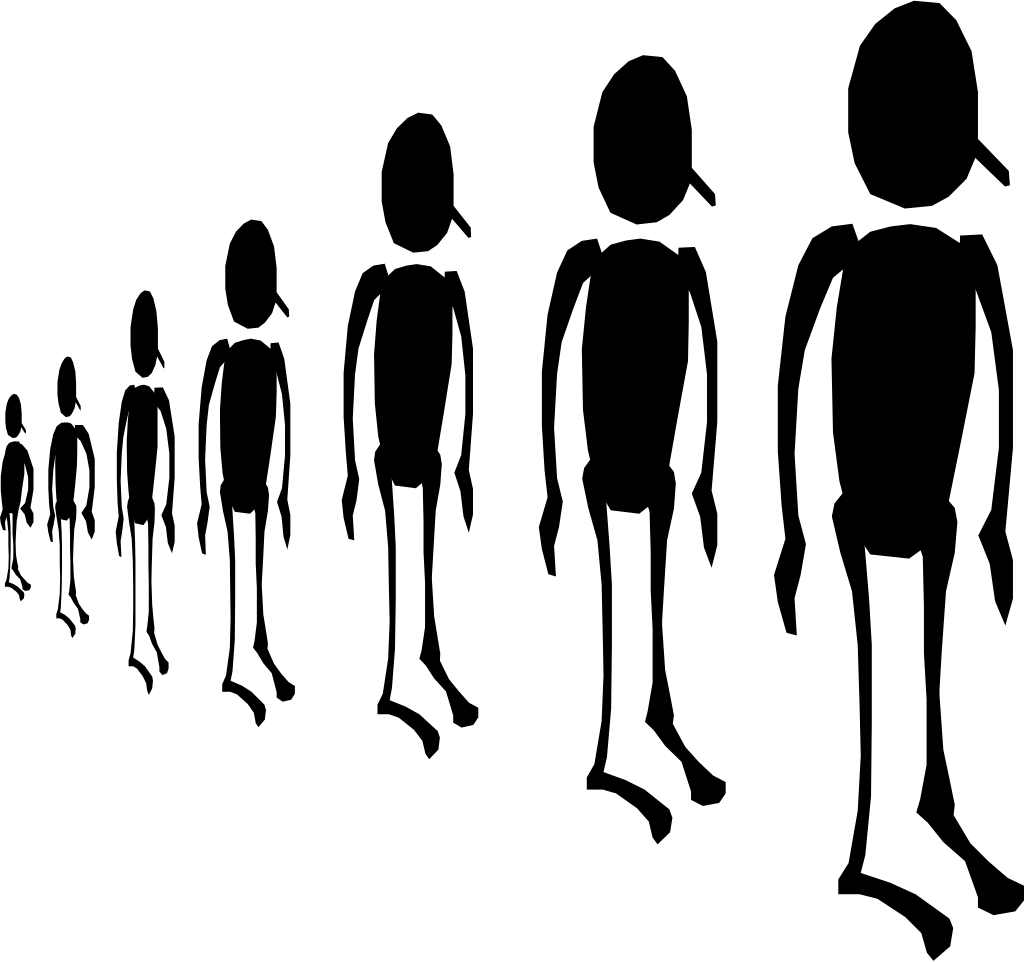 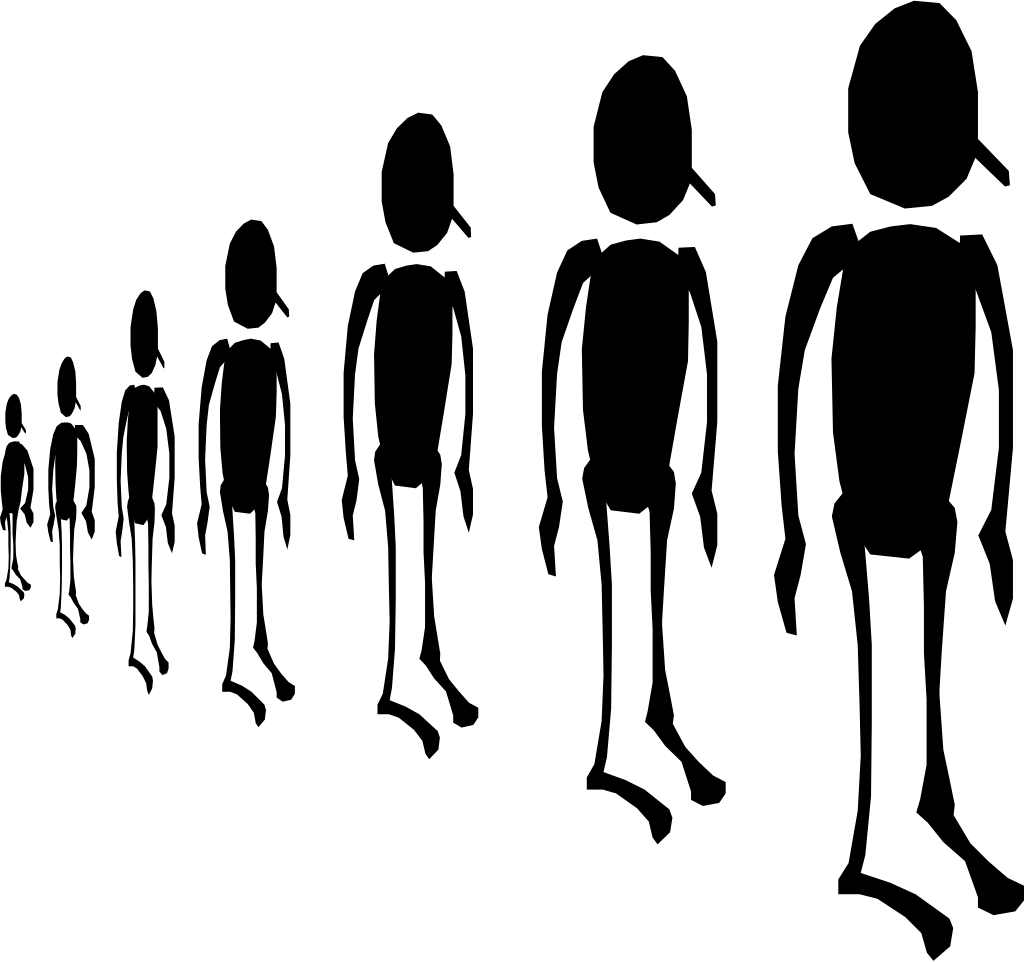 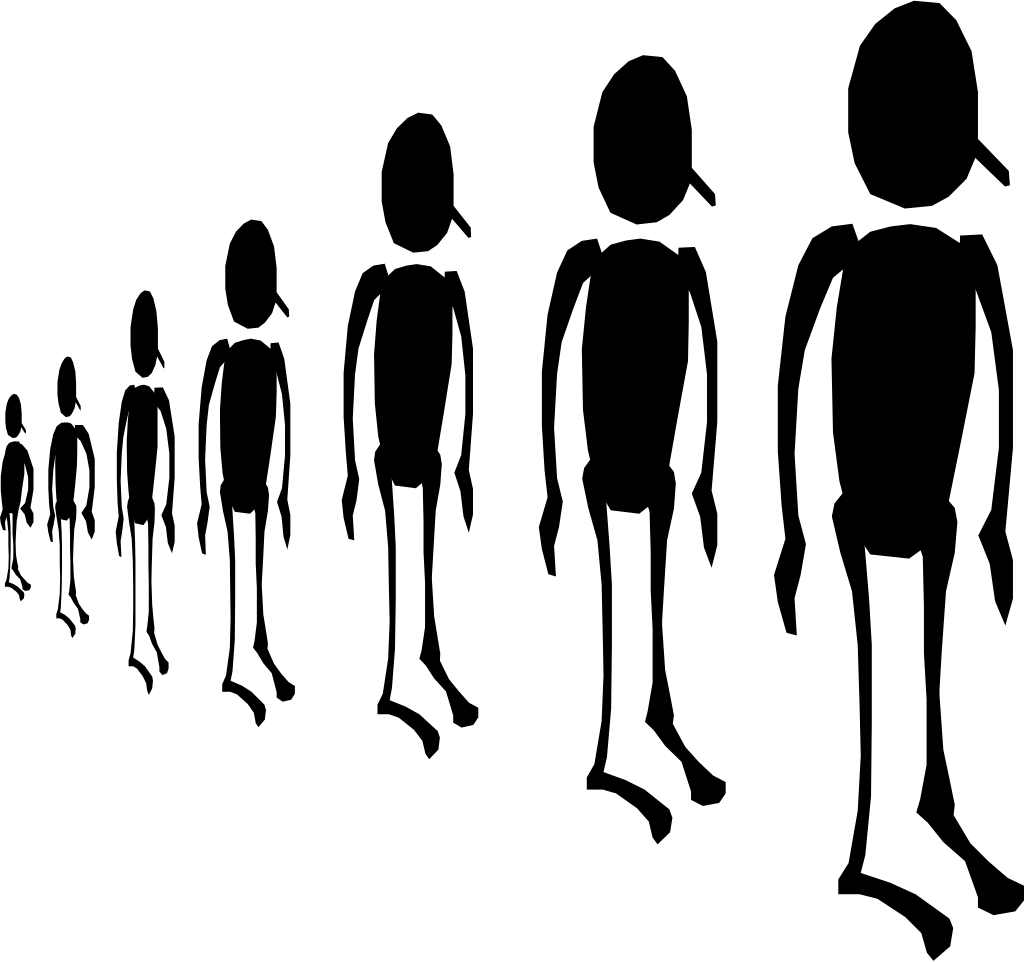 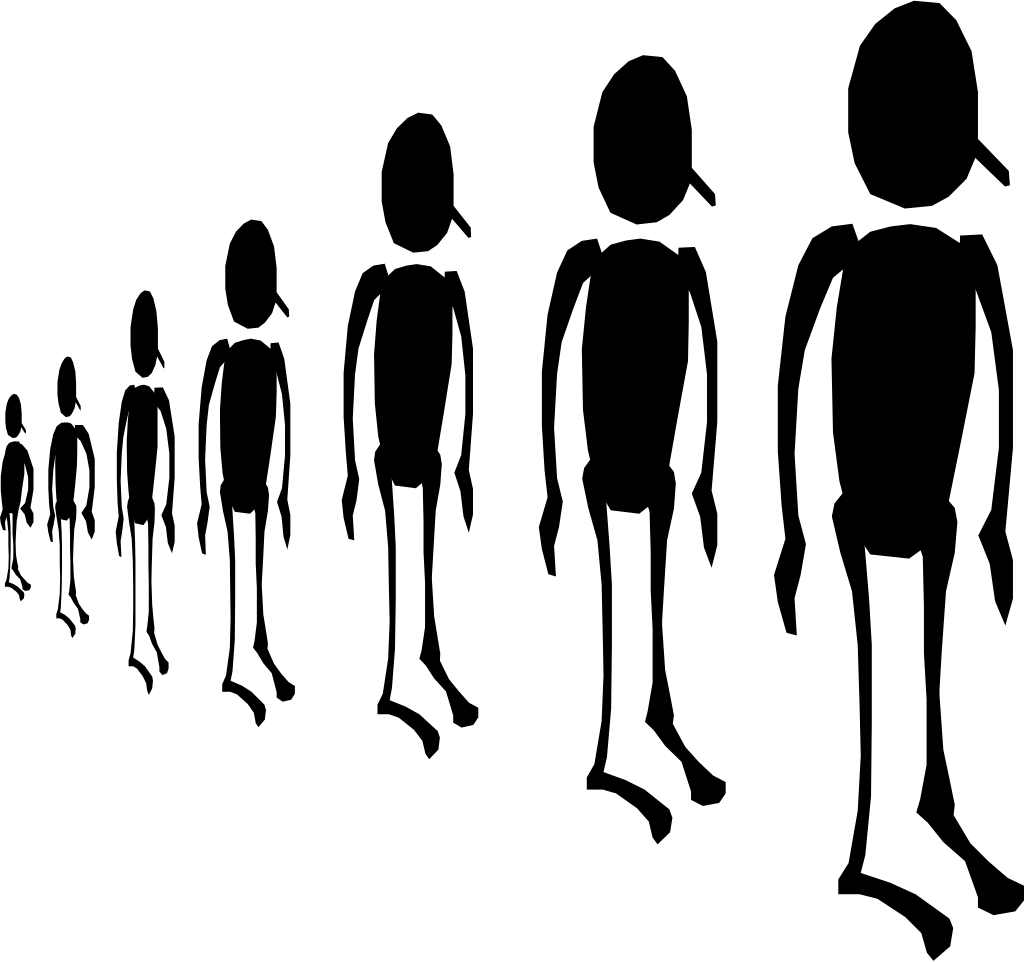 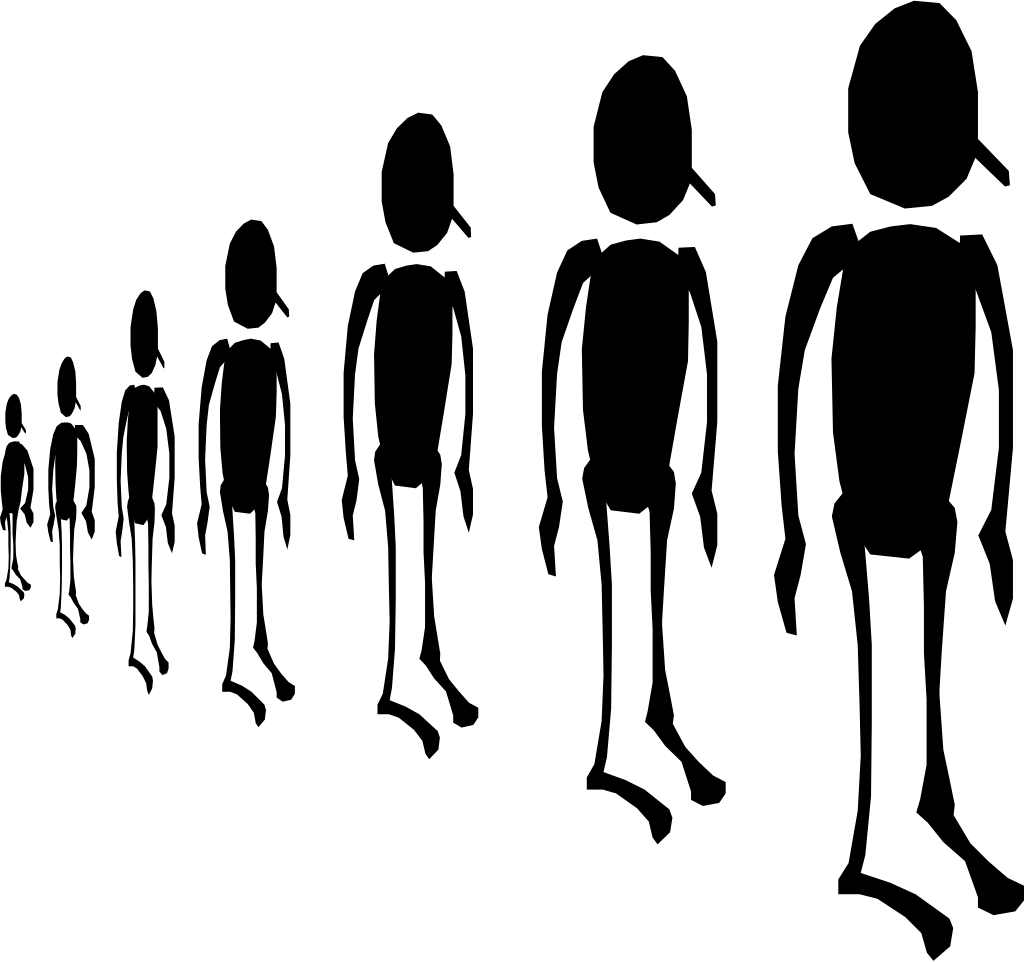 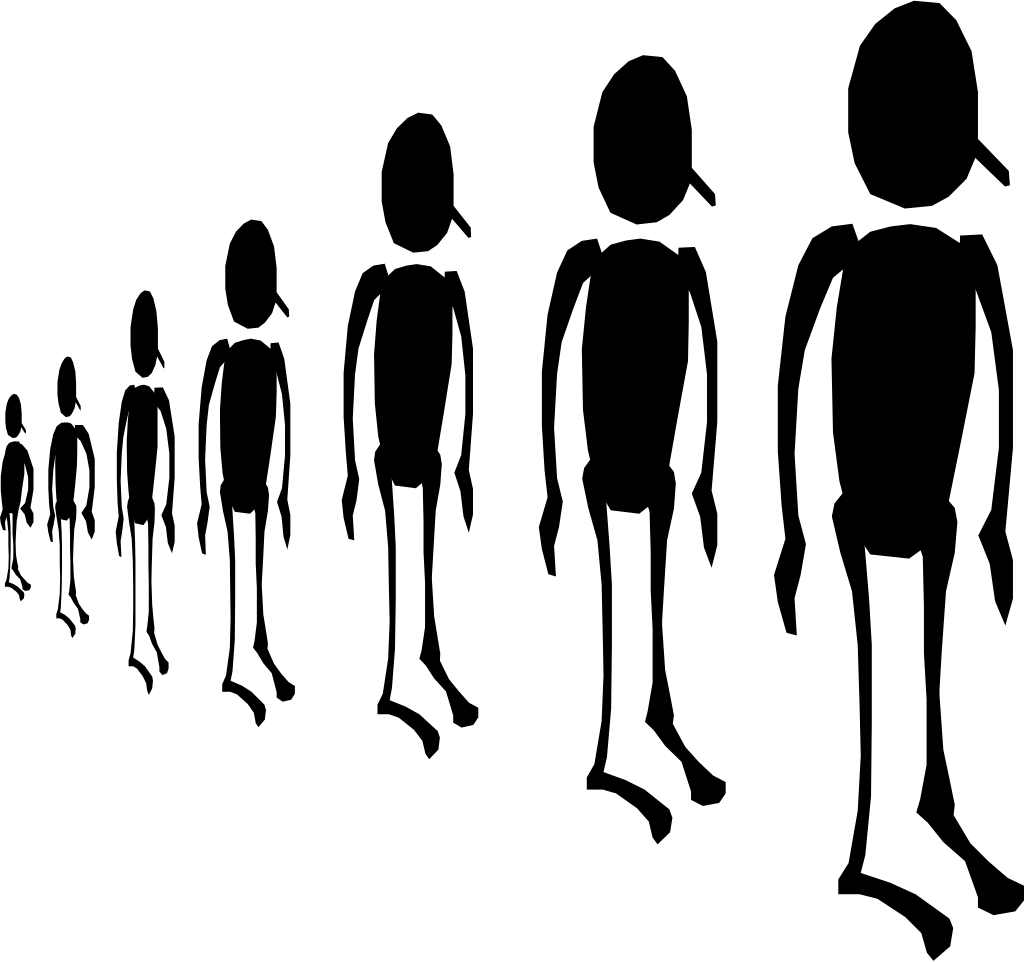 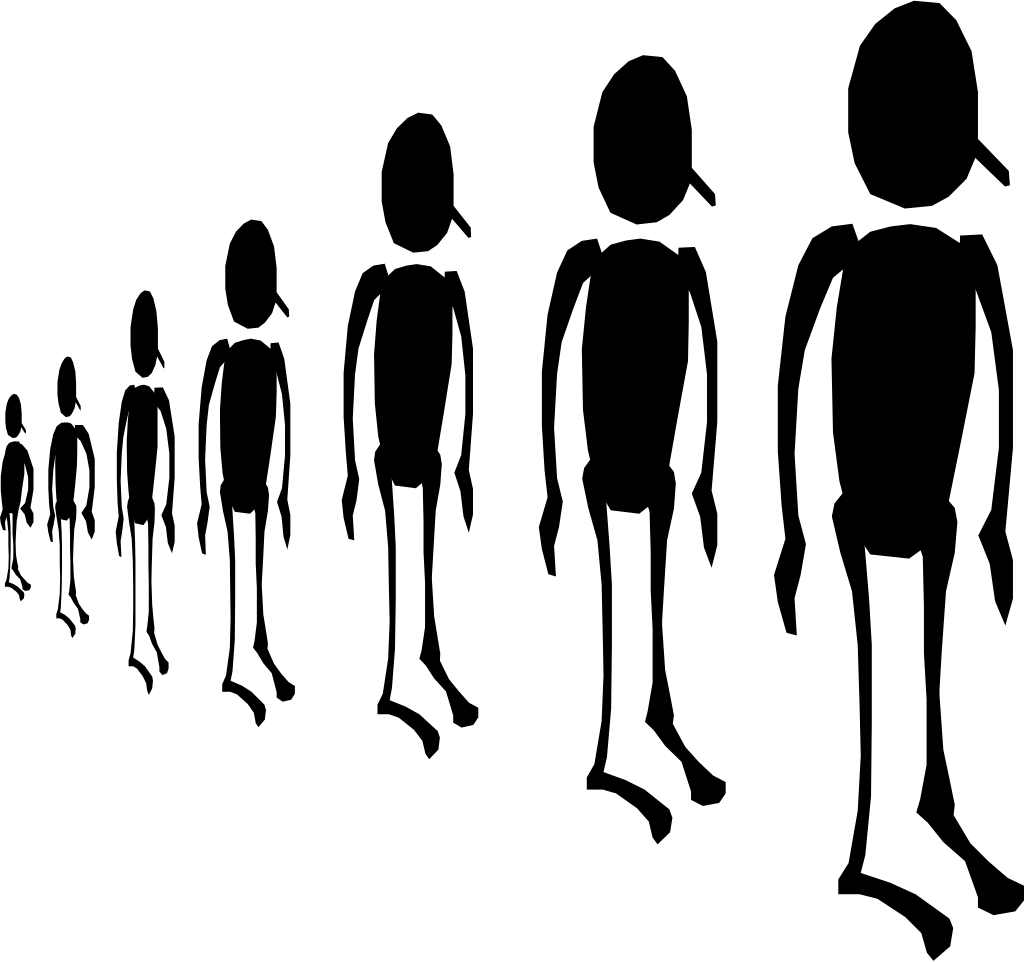 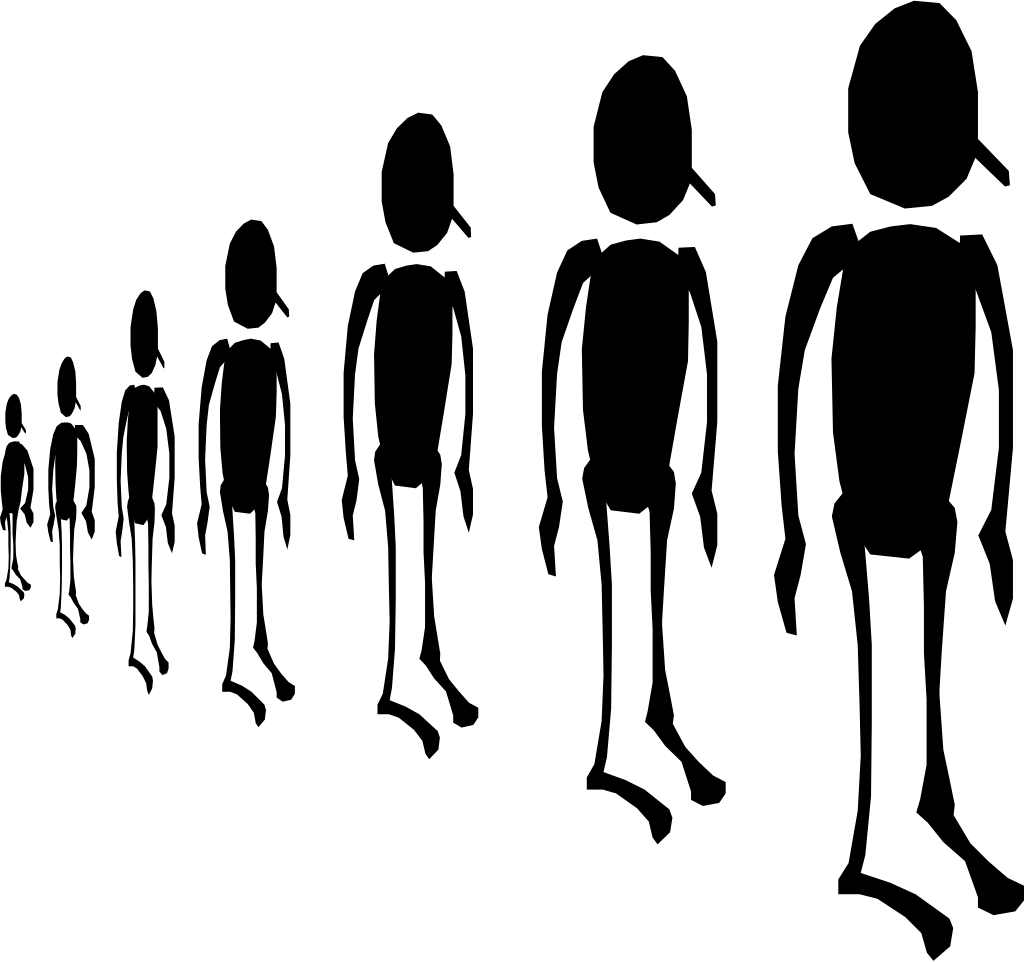 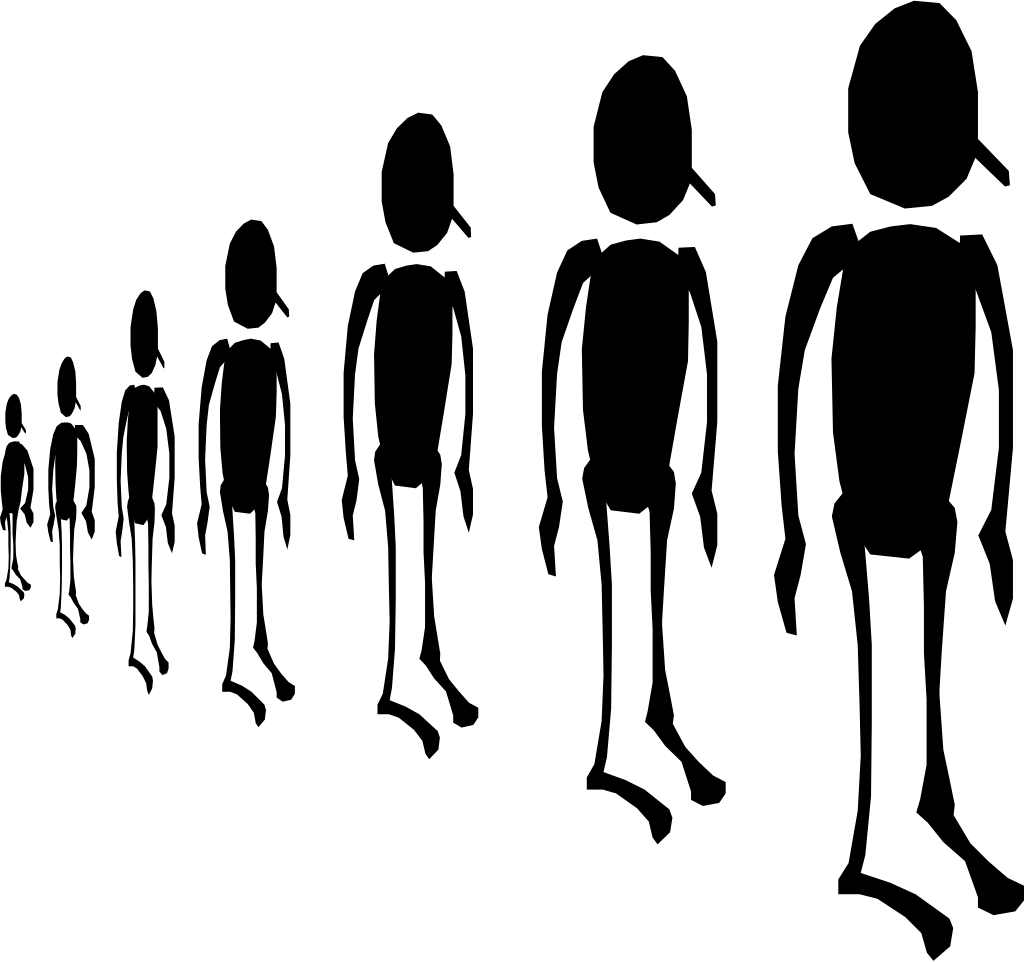 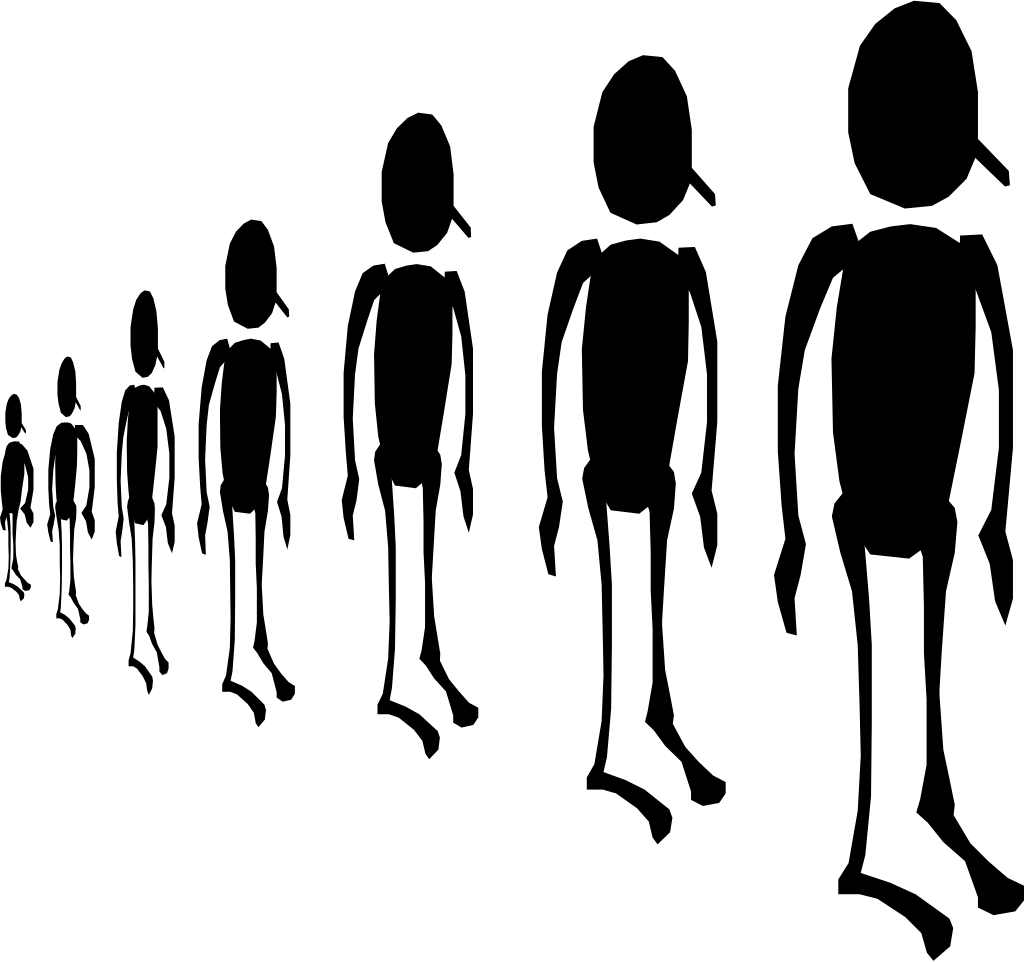 Equip
Enlist
Empower
Engage
ENLARGE
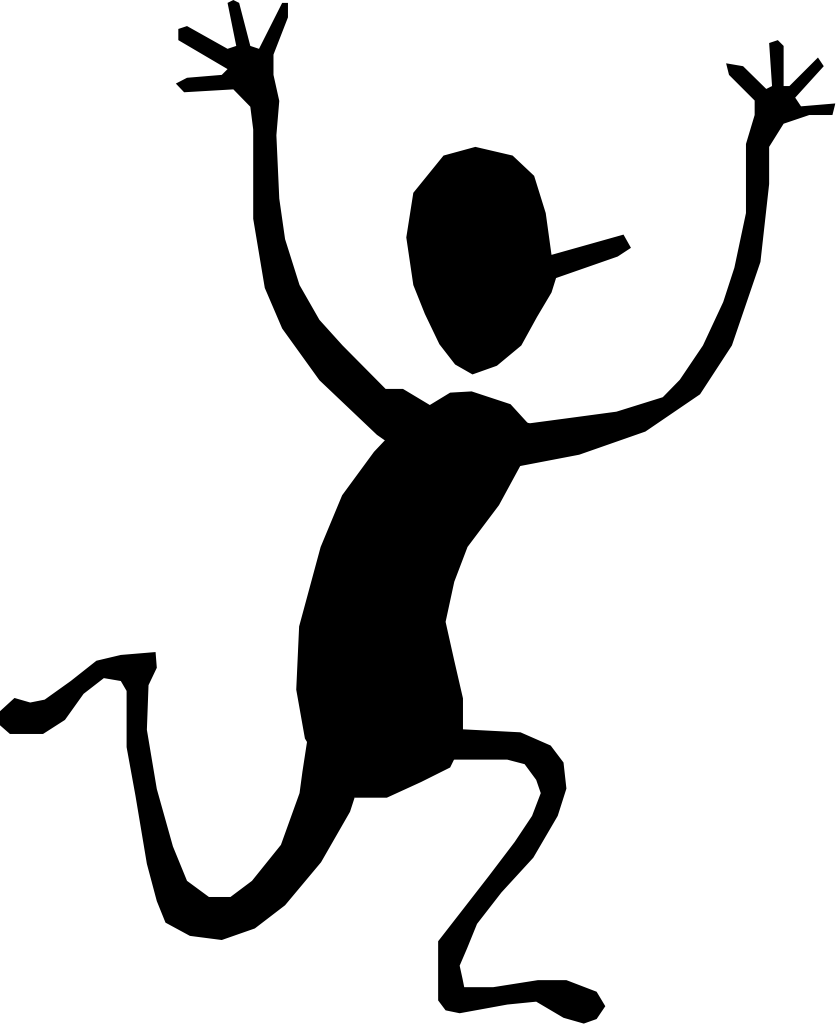 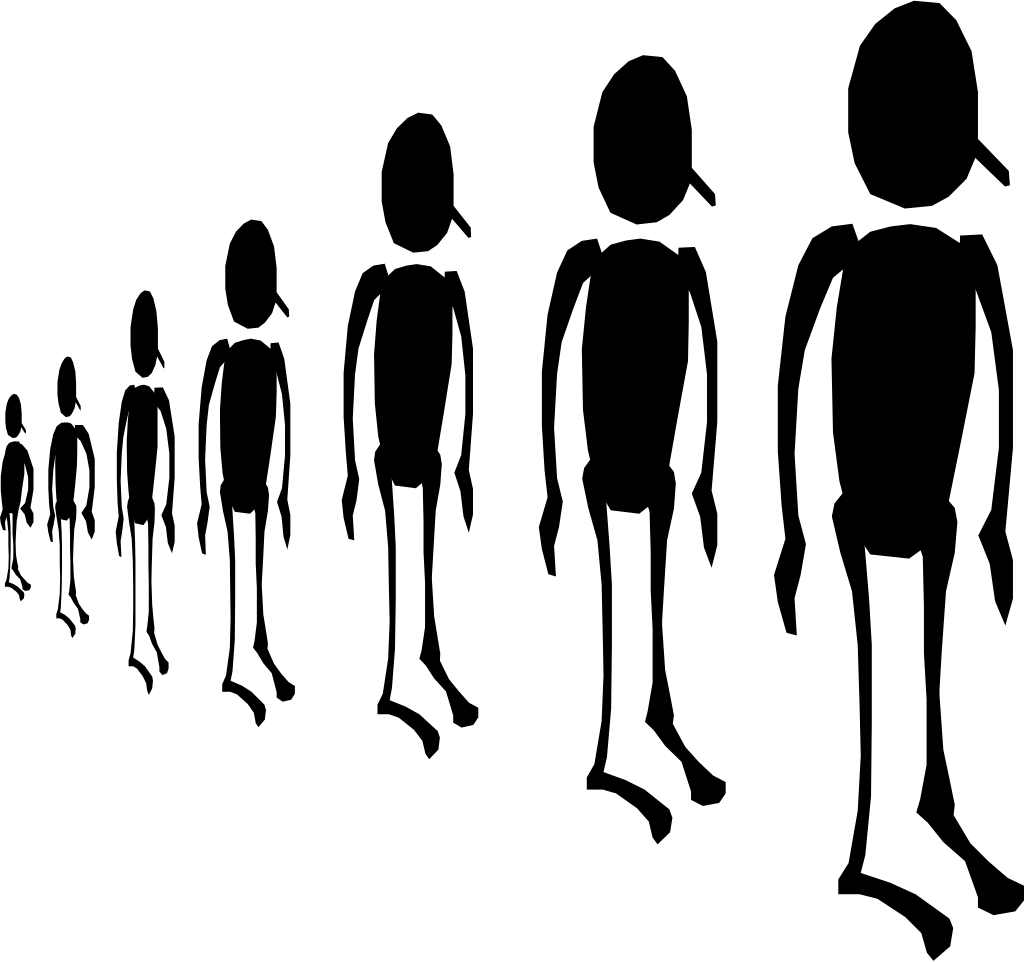 The System
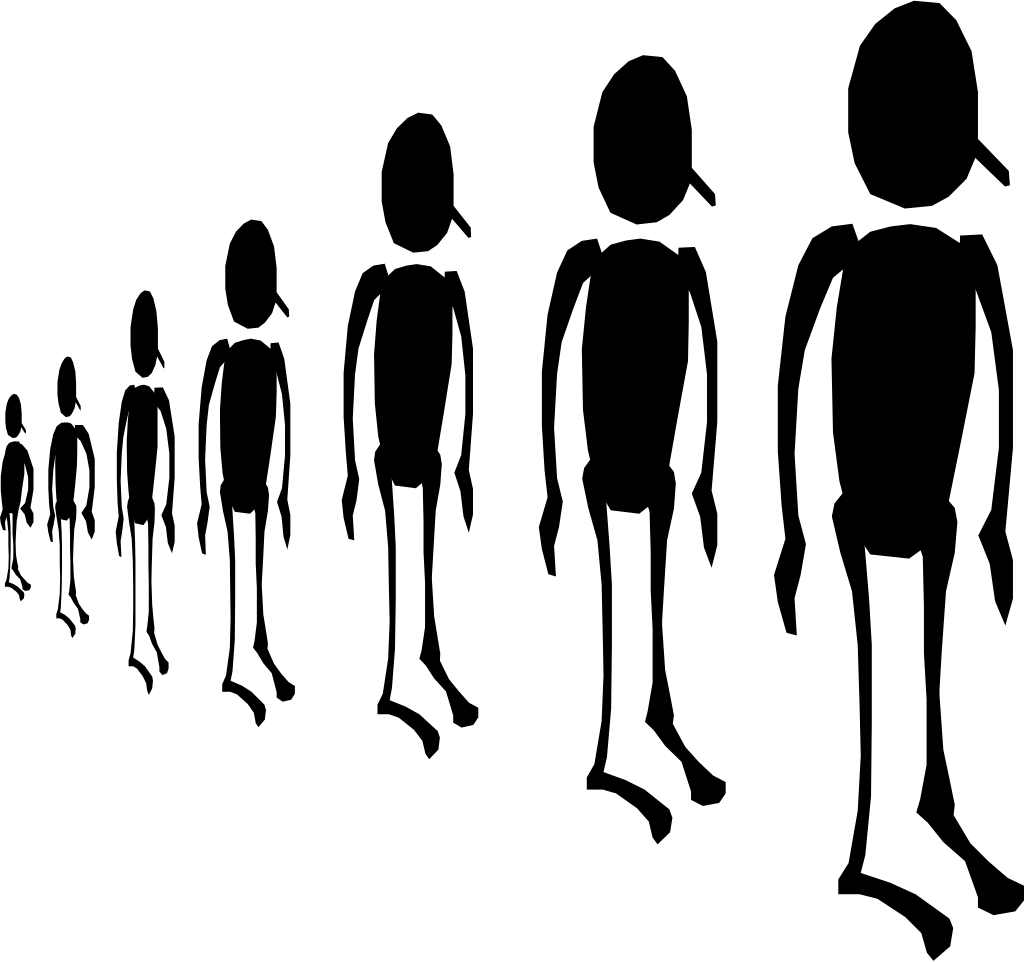 Building Your Primerica Business
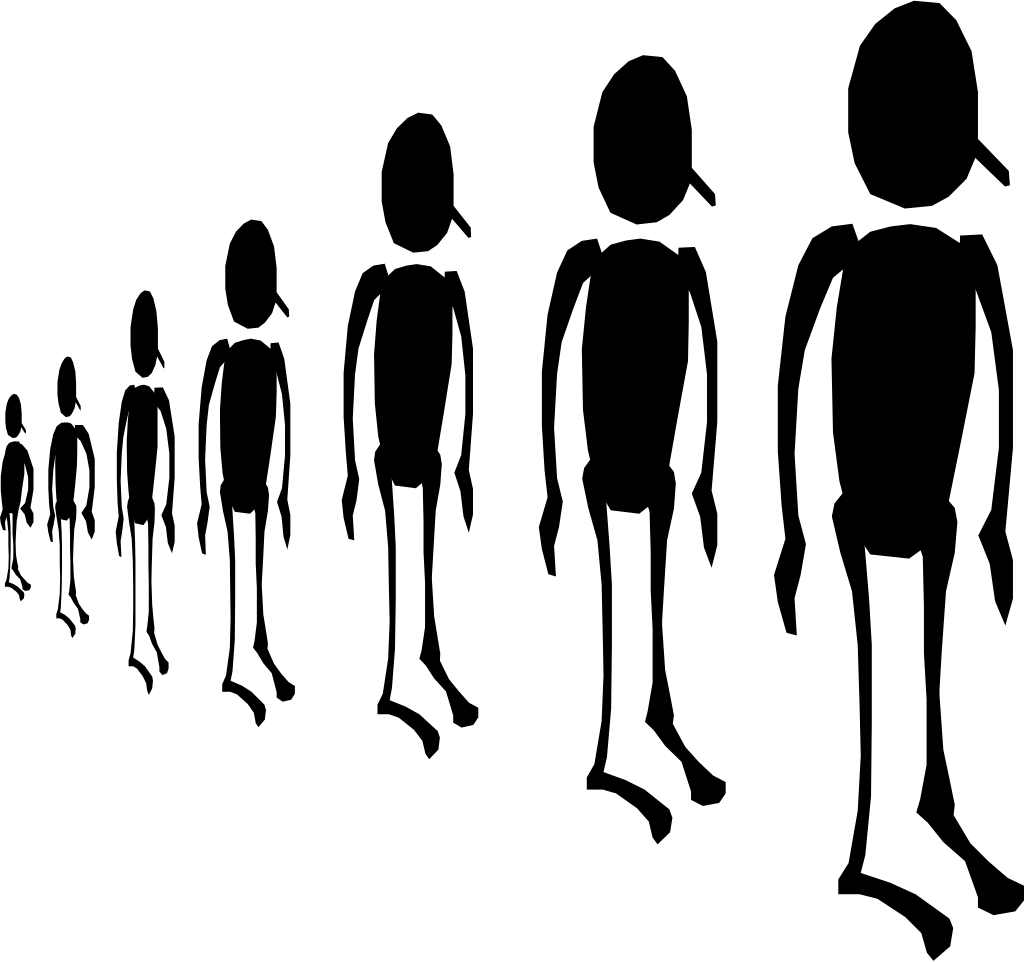 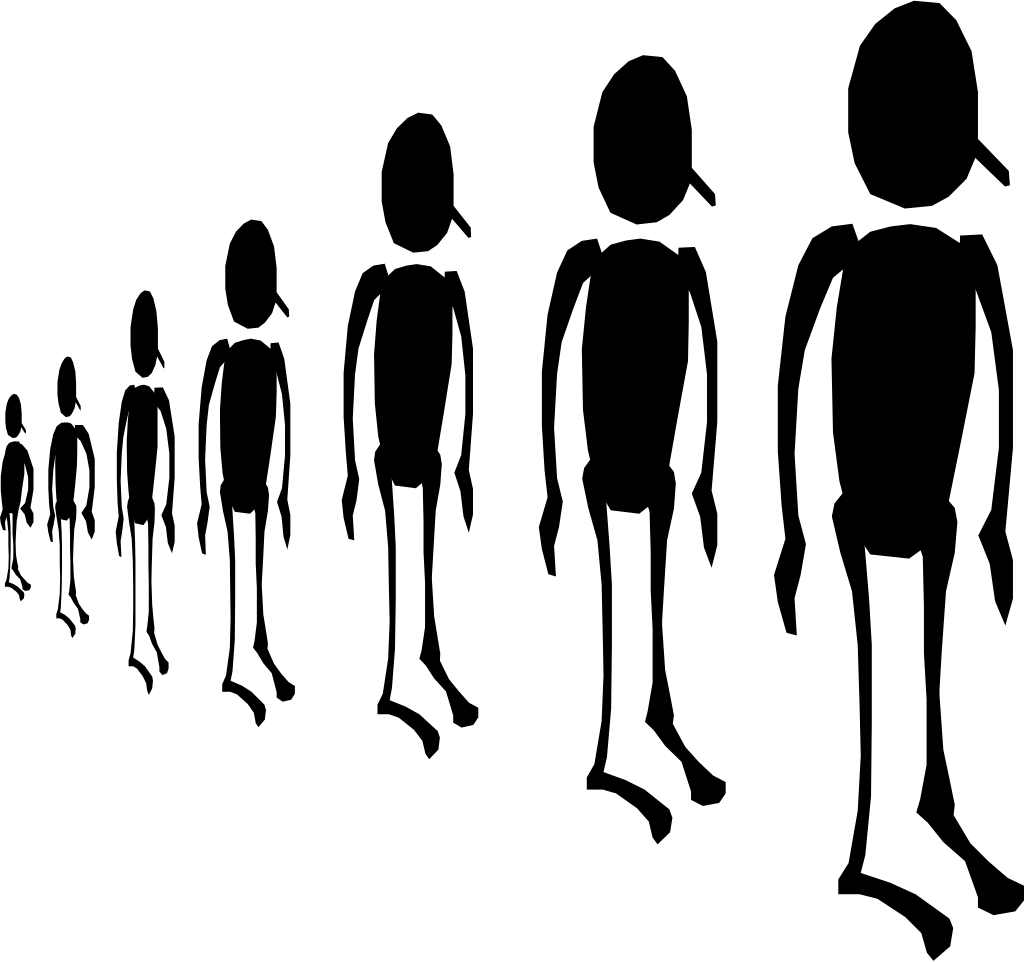 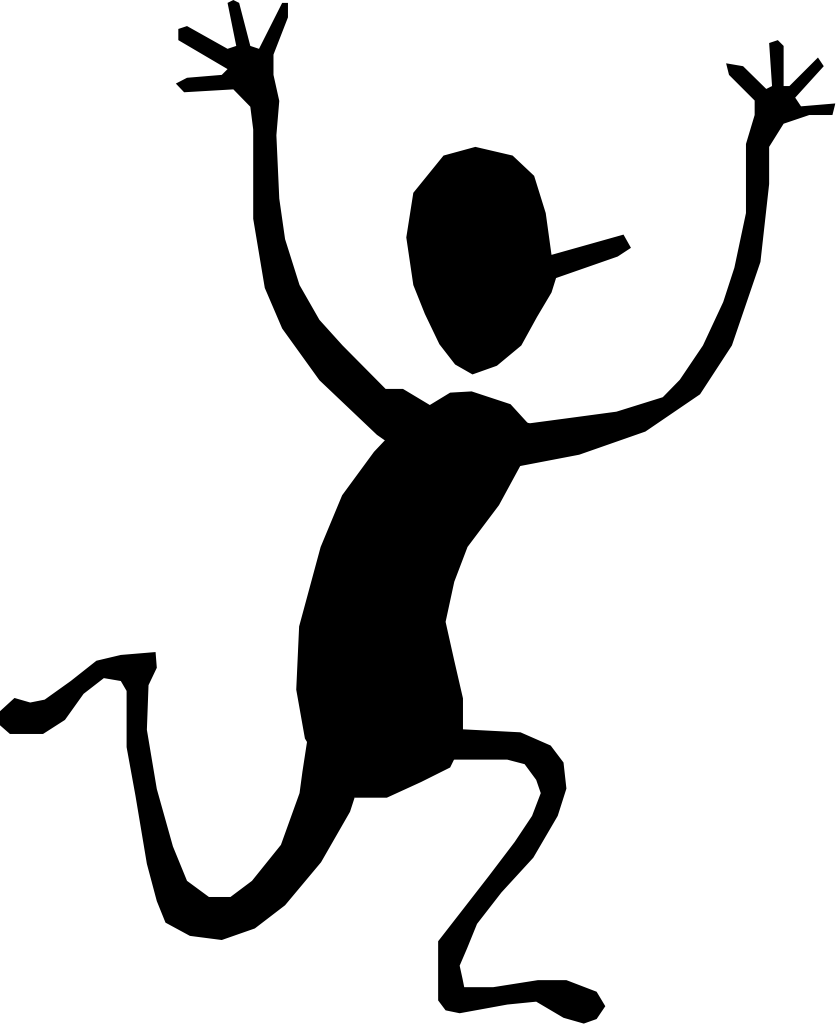 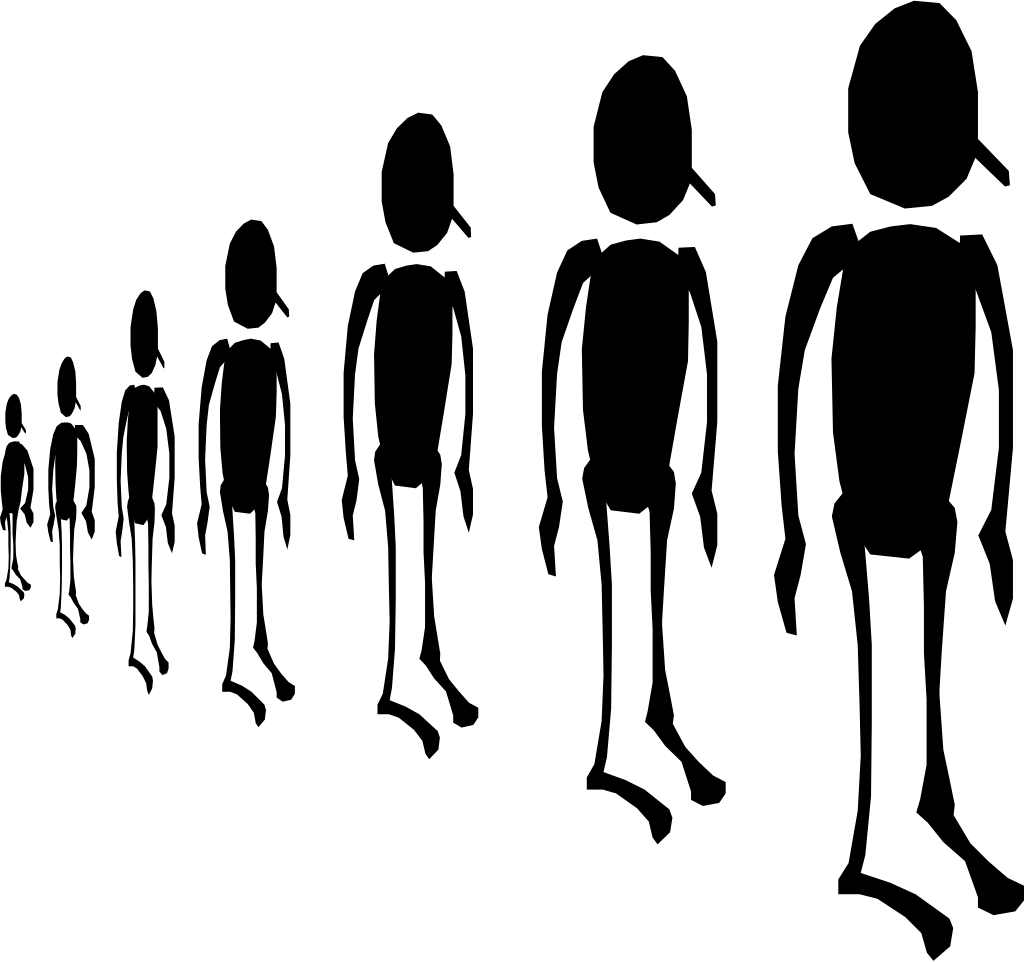 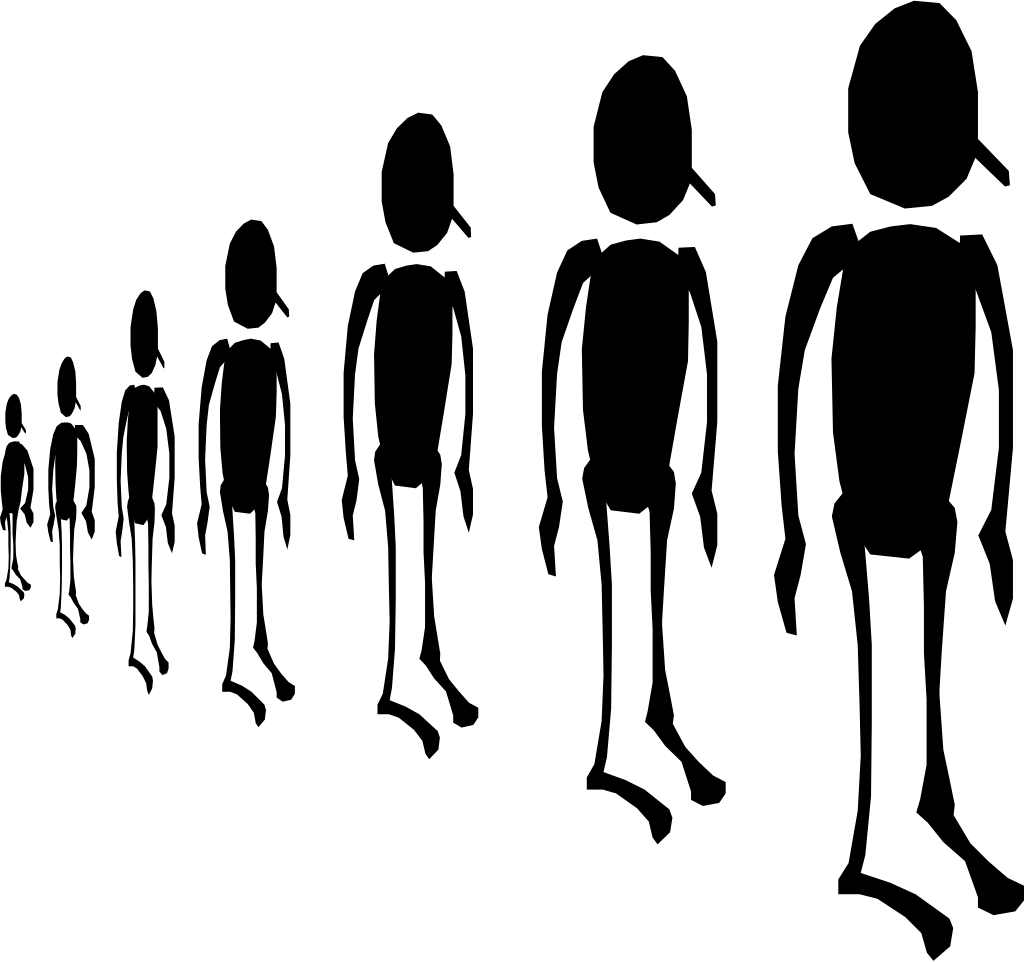 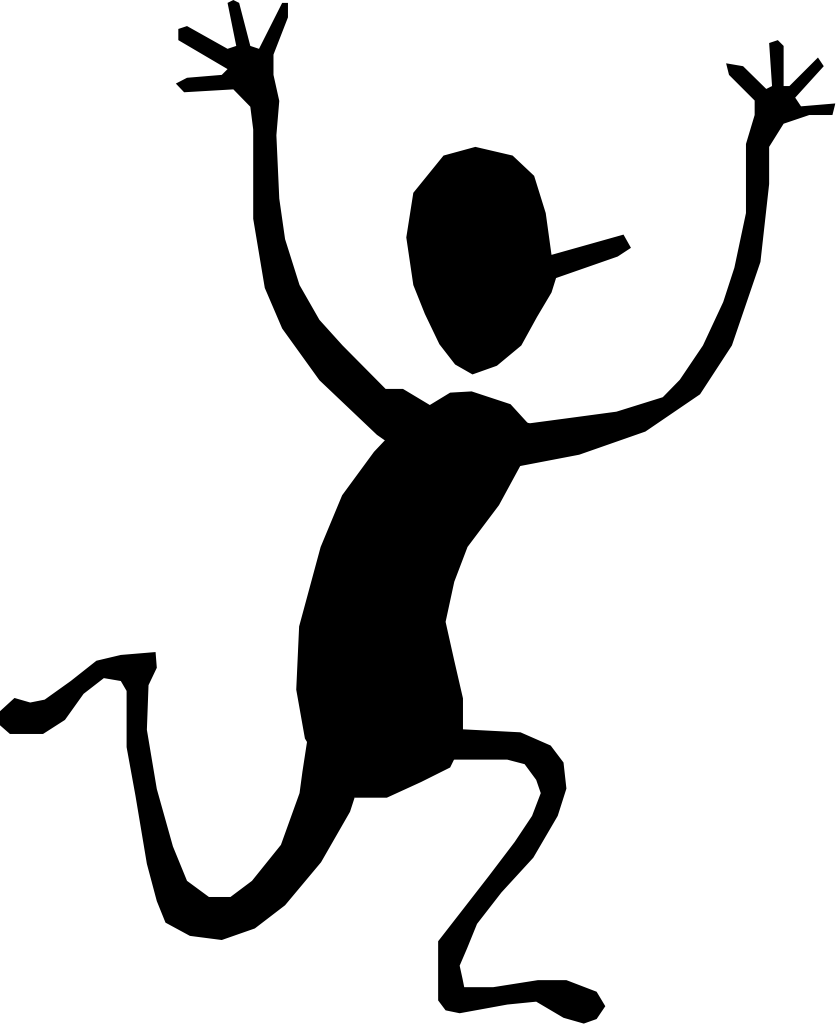 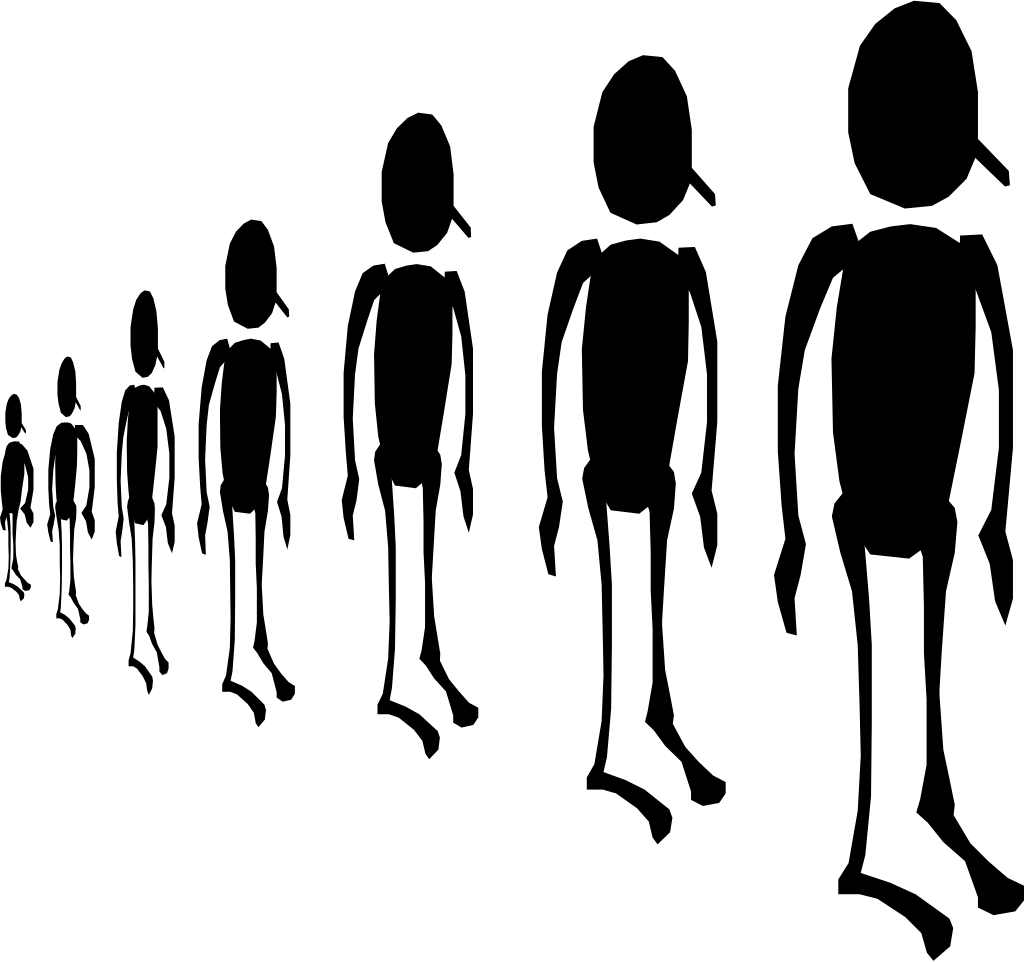 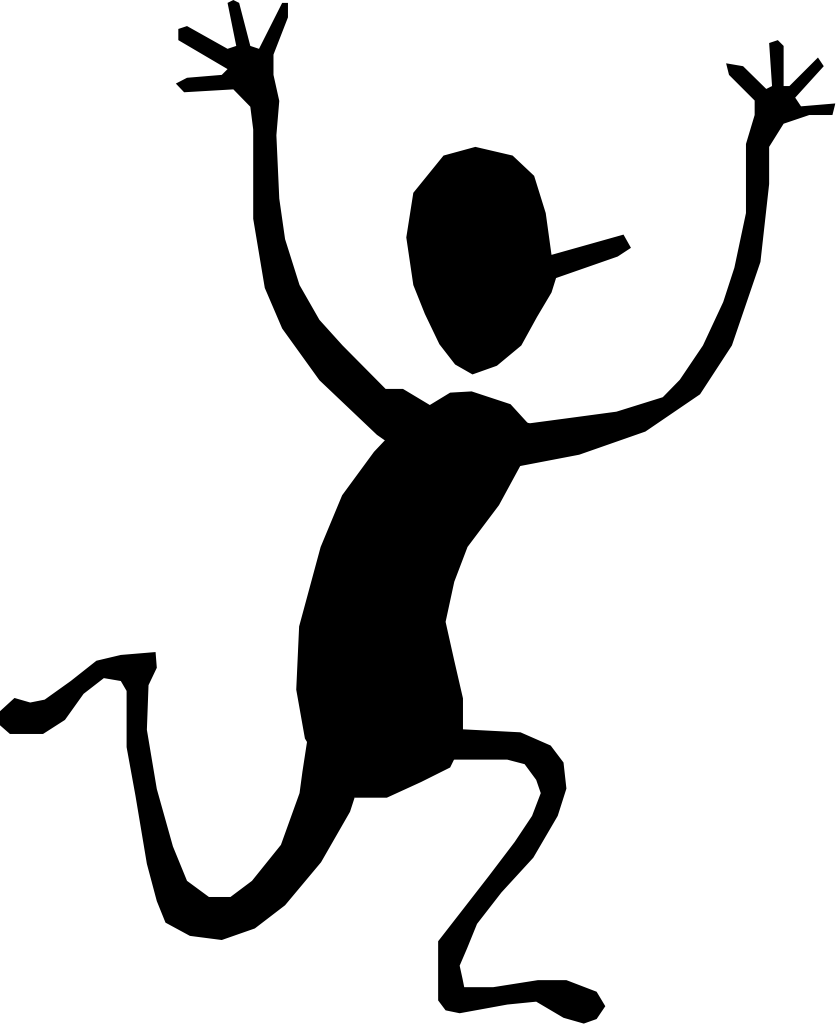 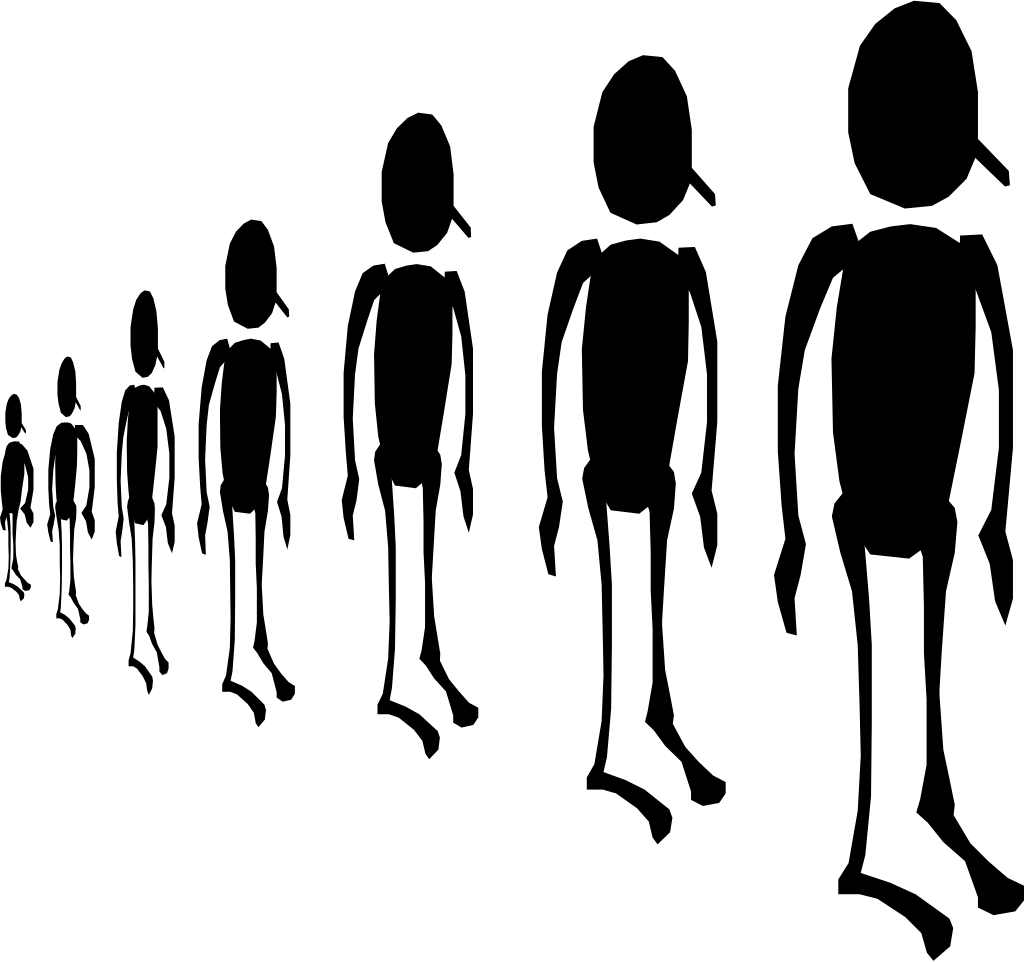 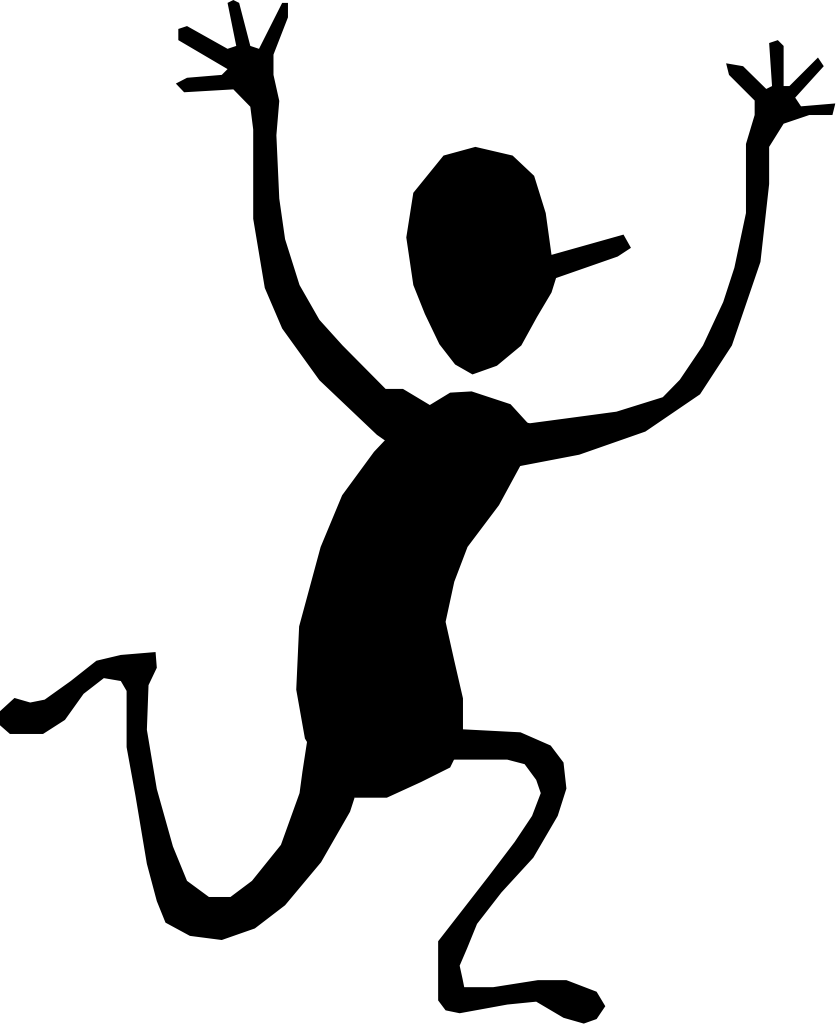 Get them IN & THROUGH the System!
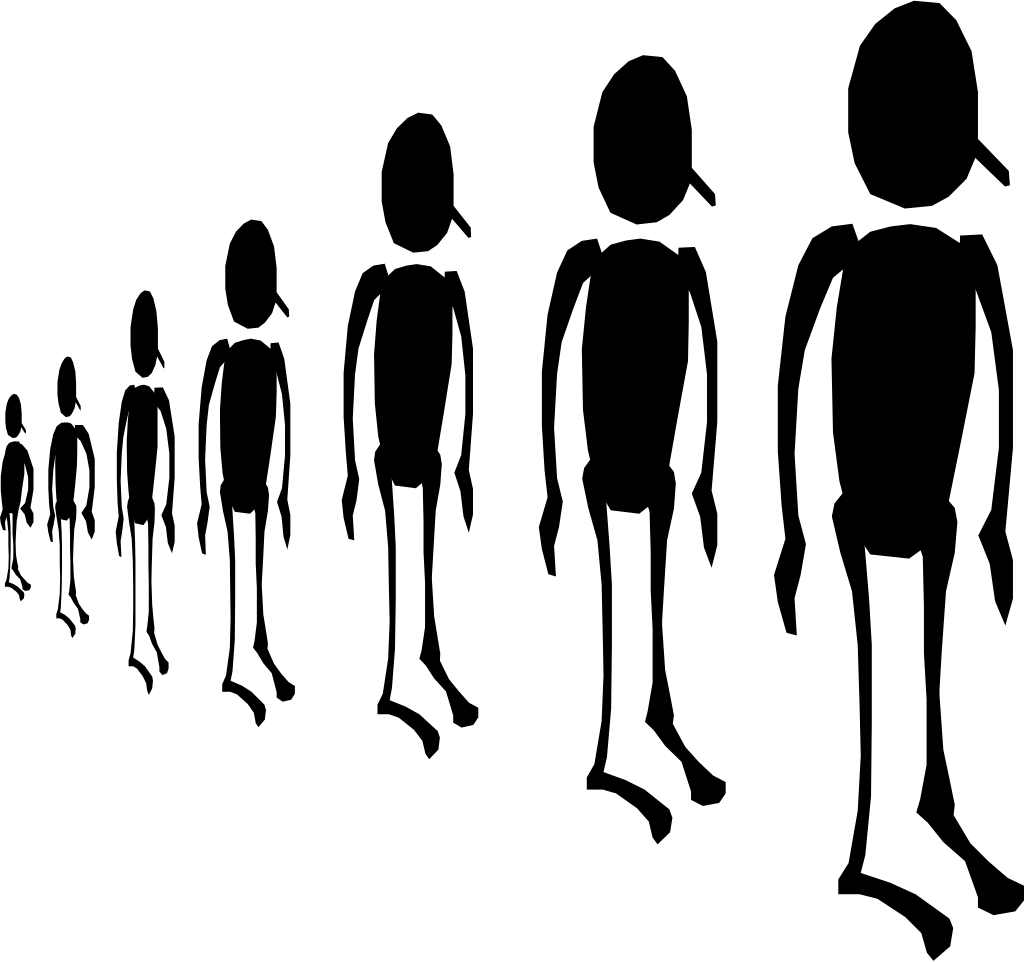 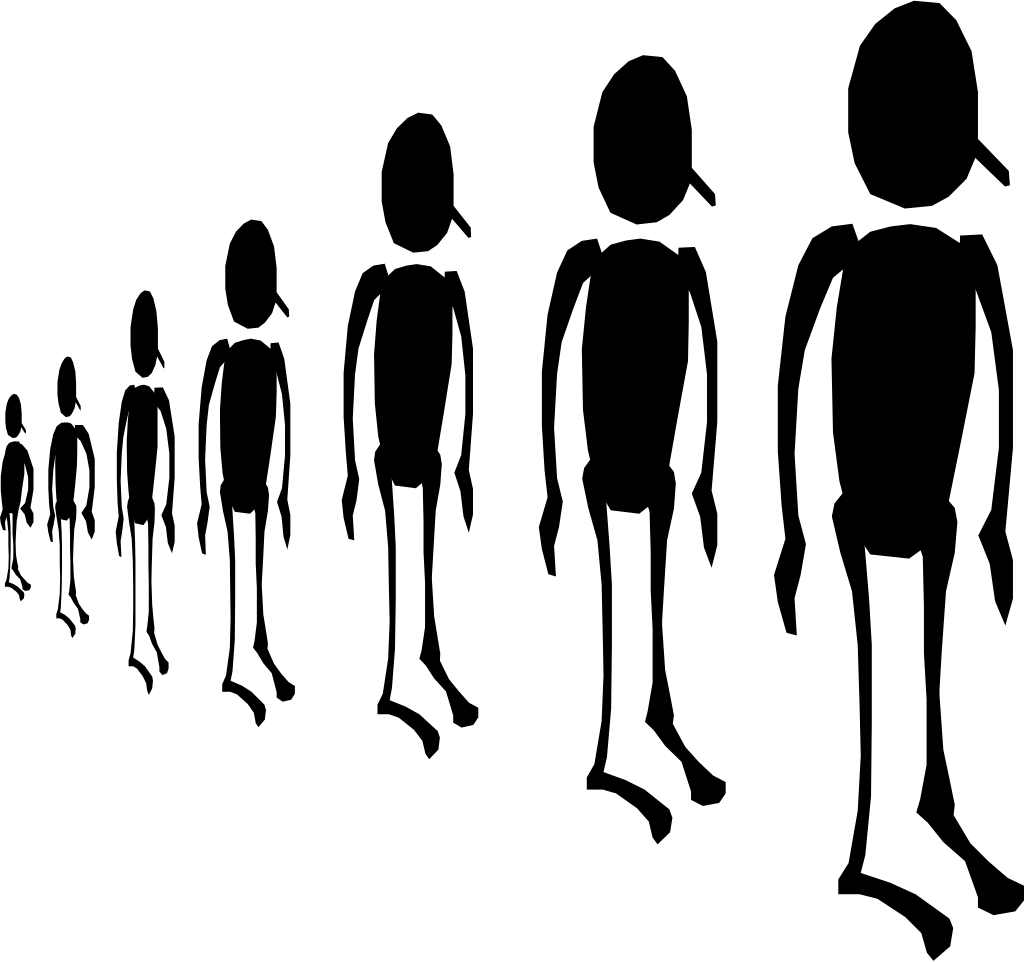 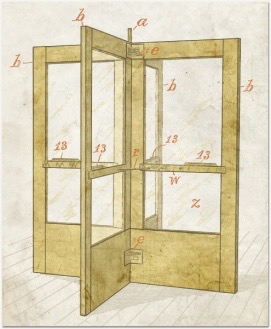 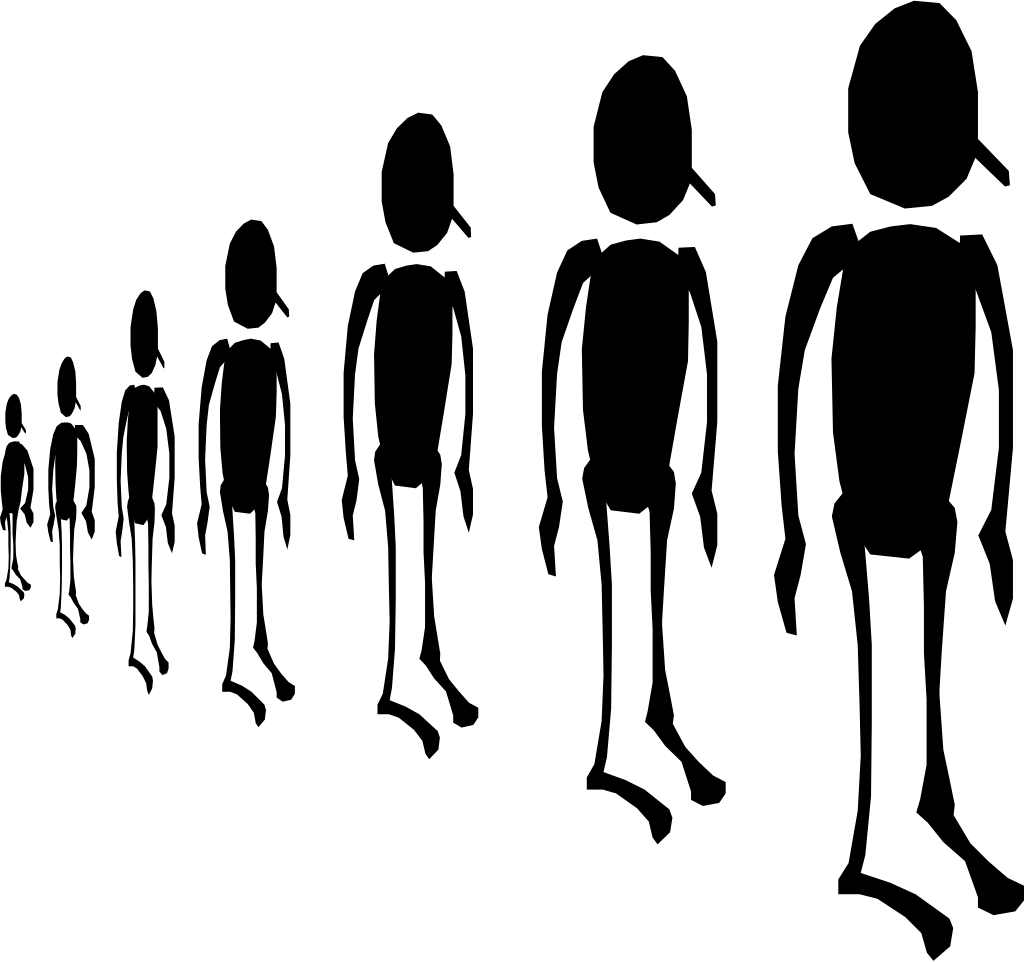 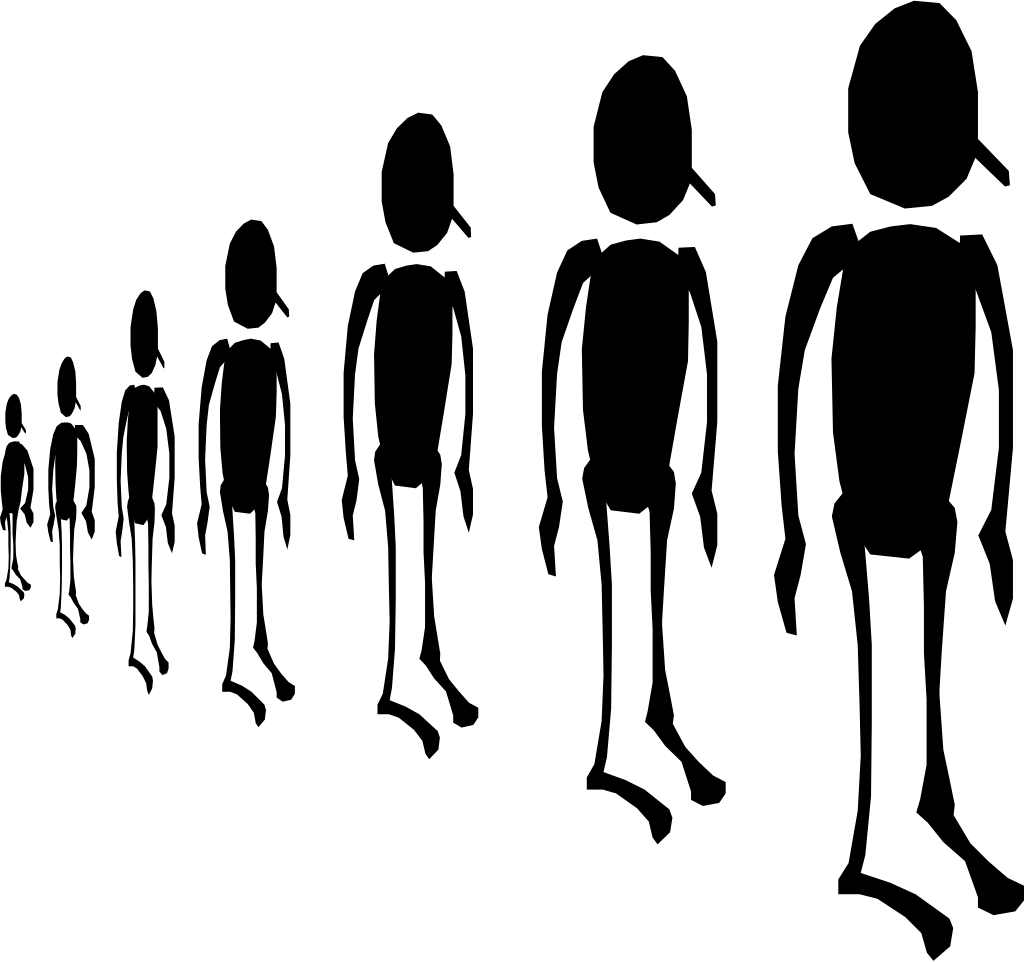 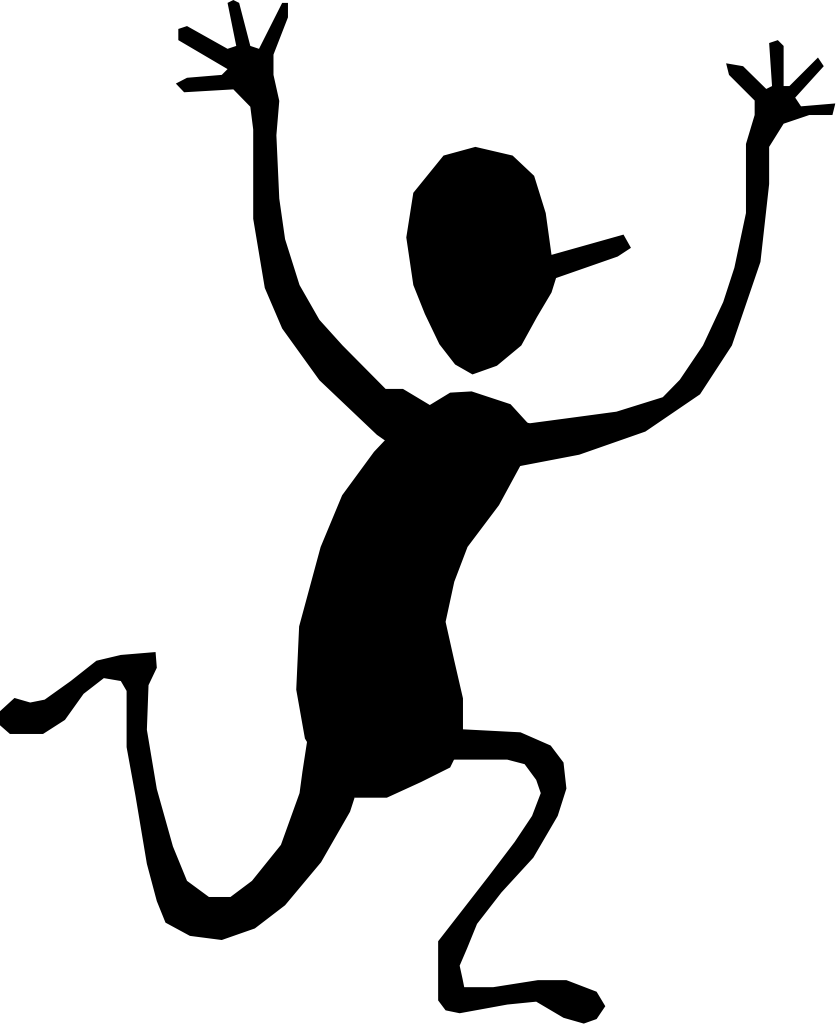 The System
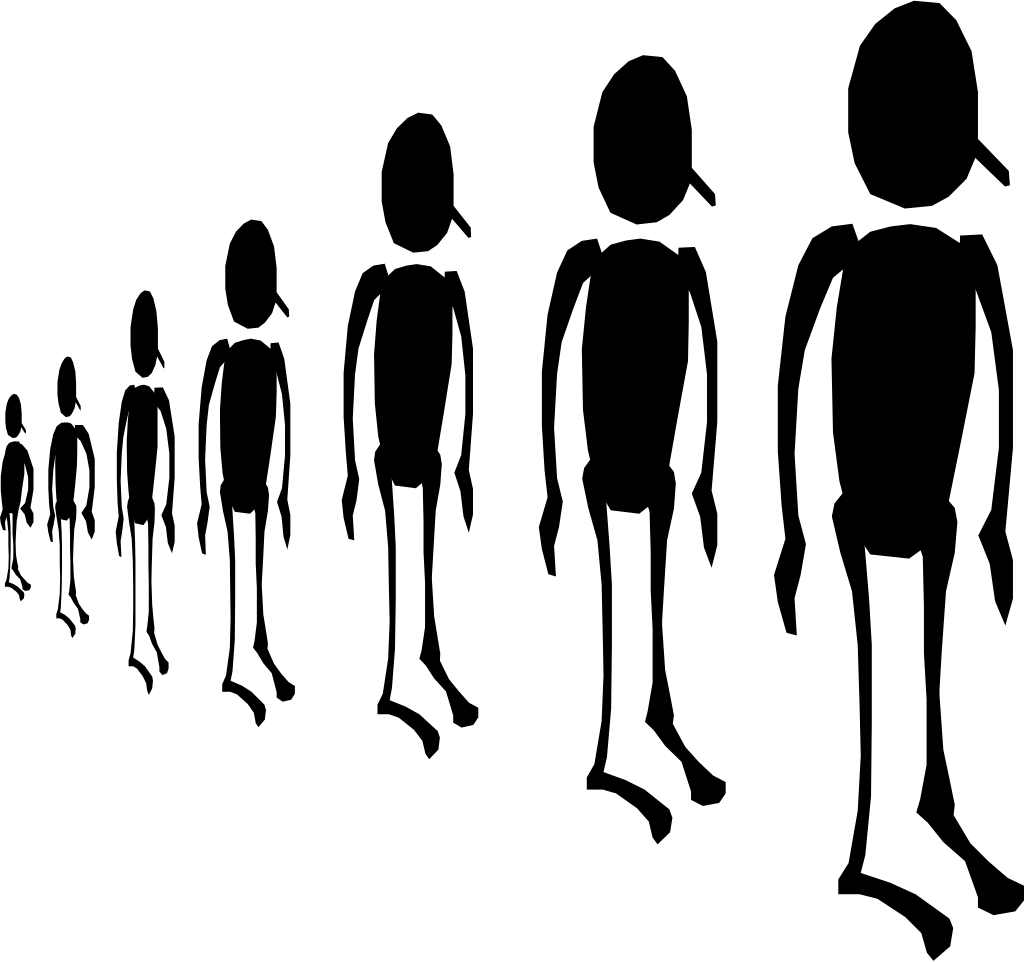 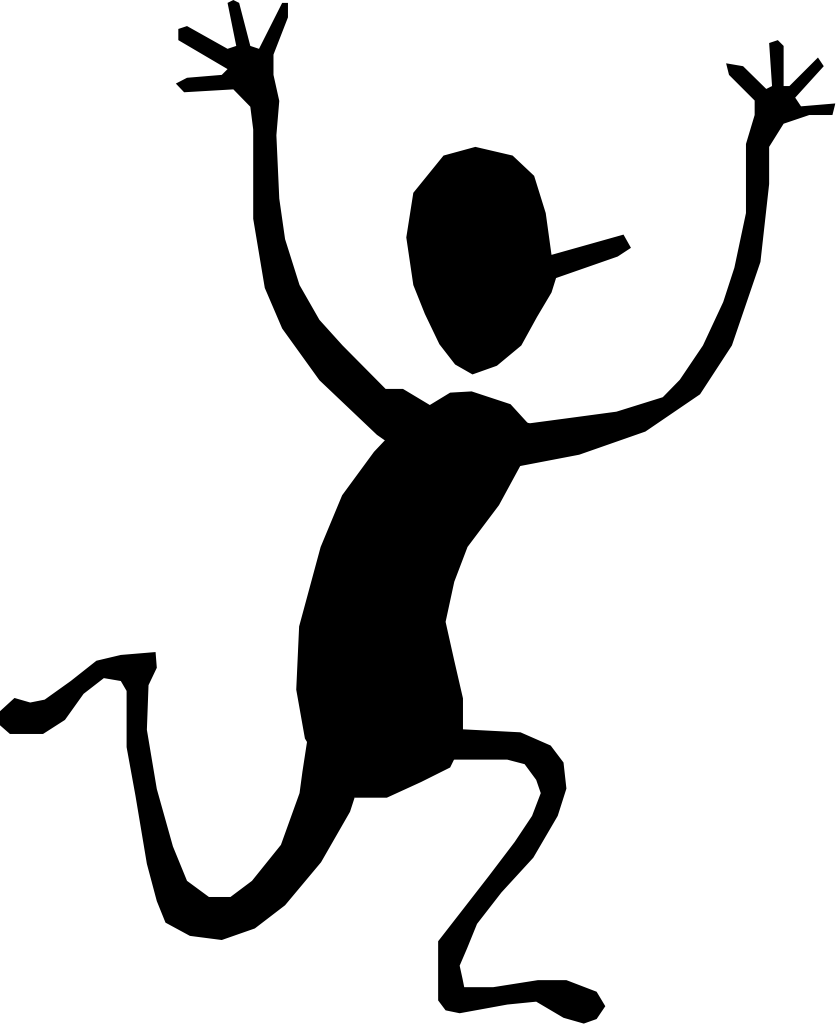 Building Your Primerica Business
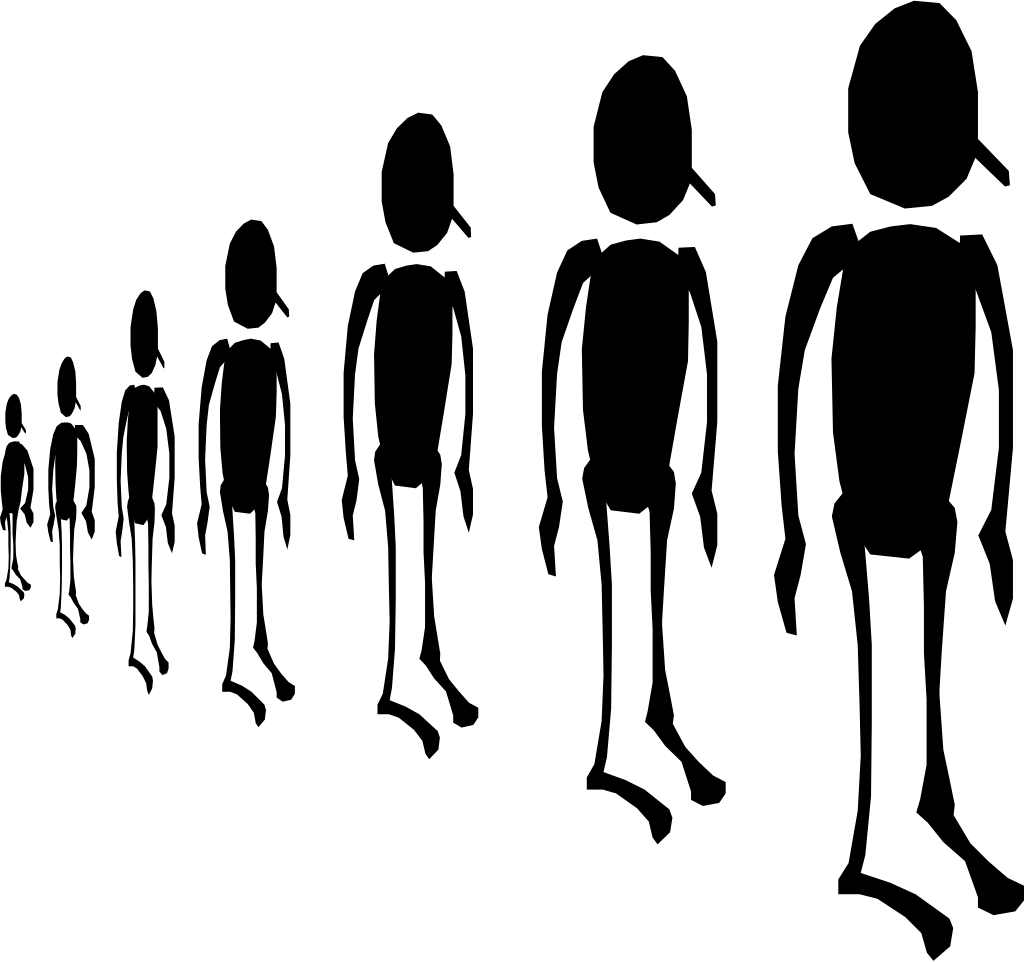 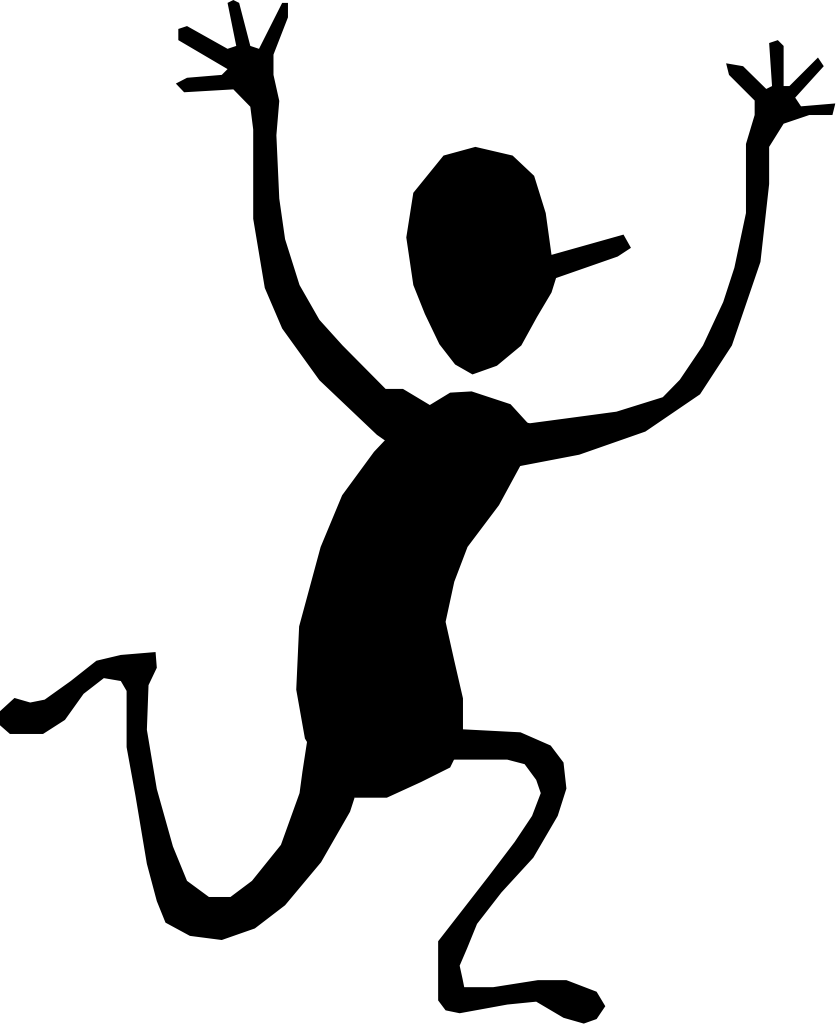 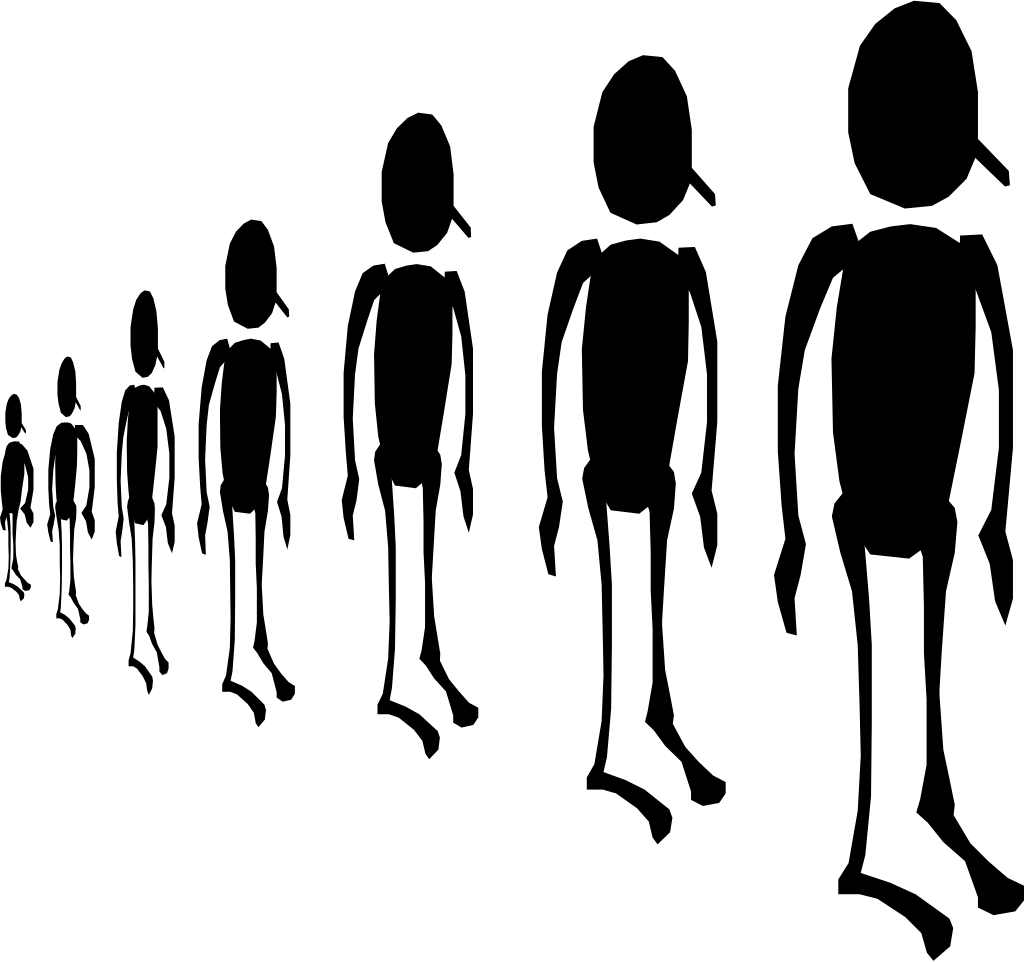 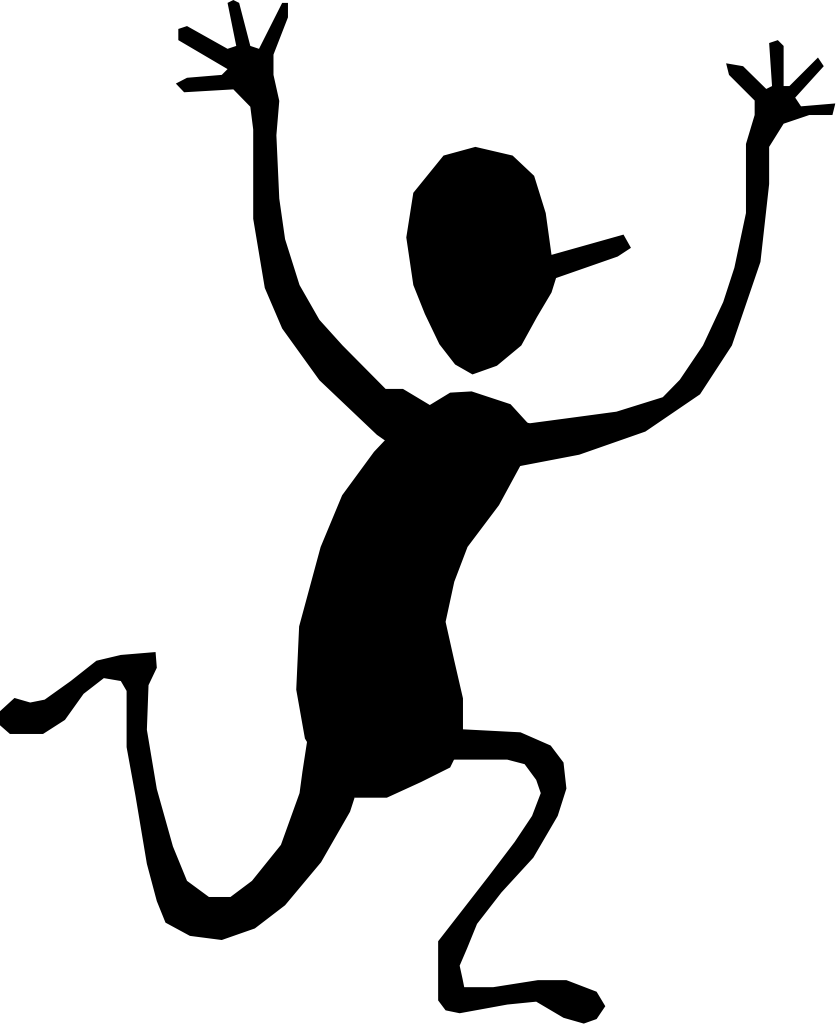 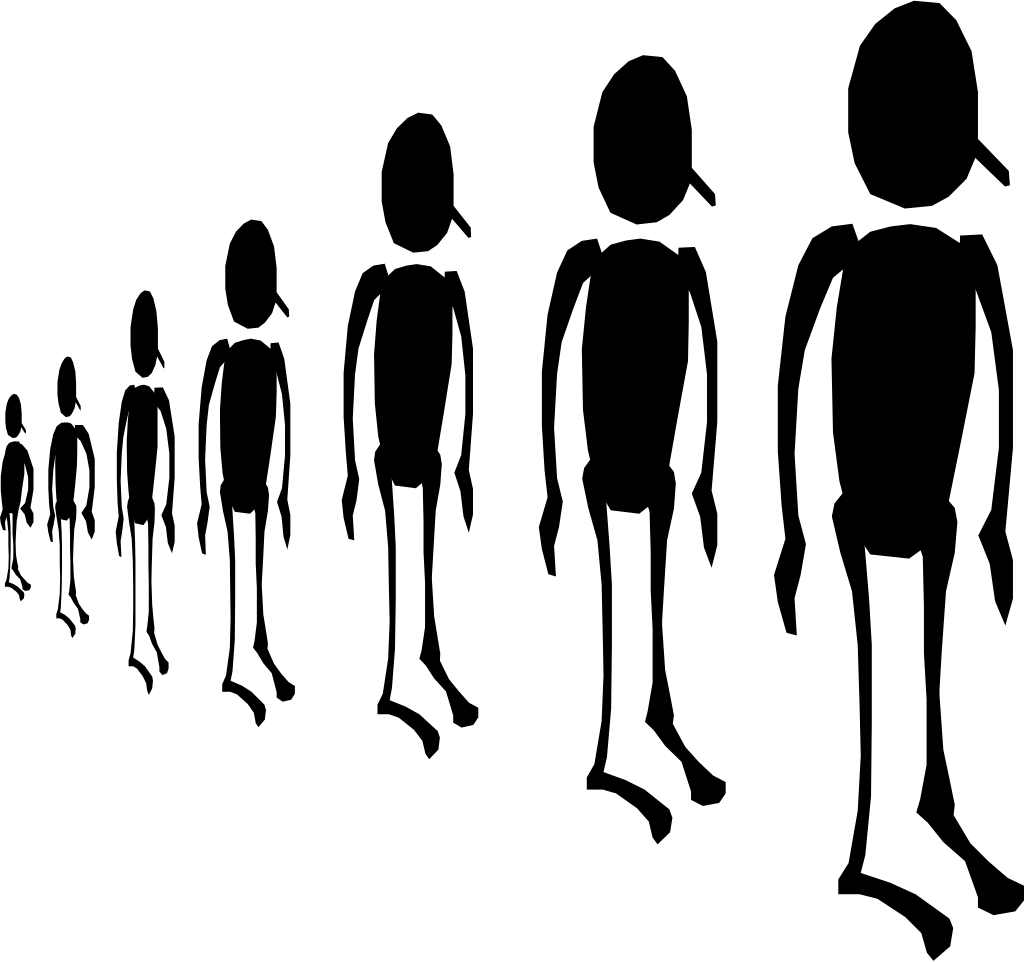 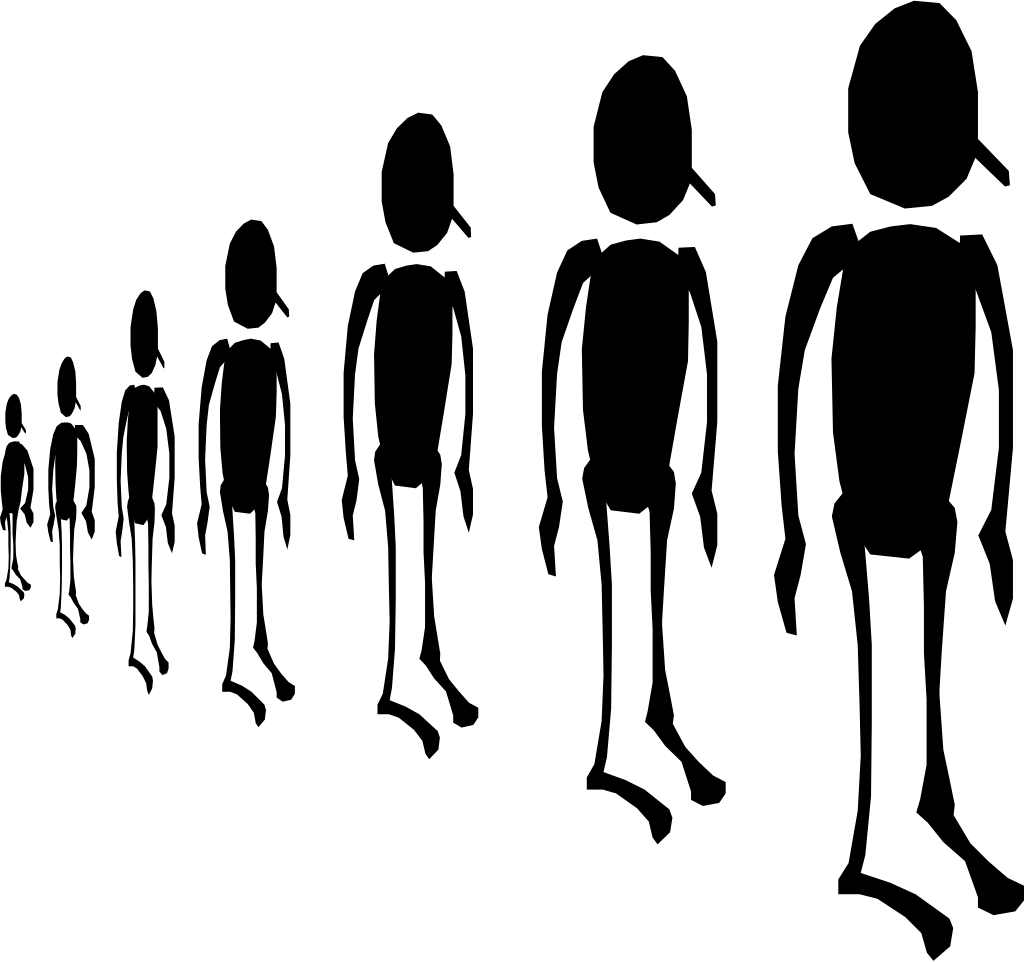 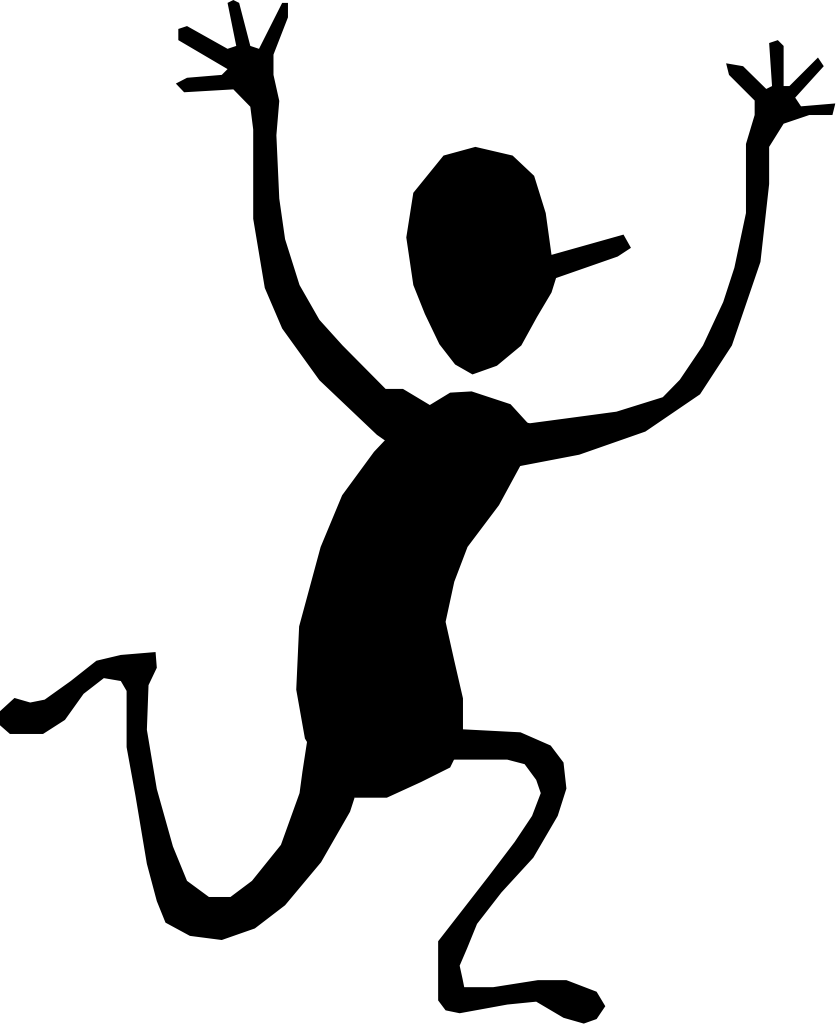 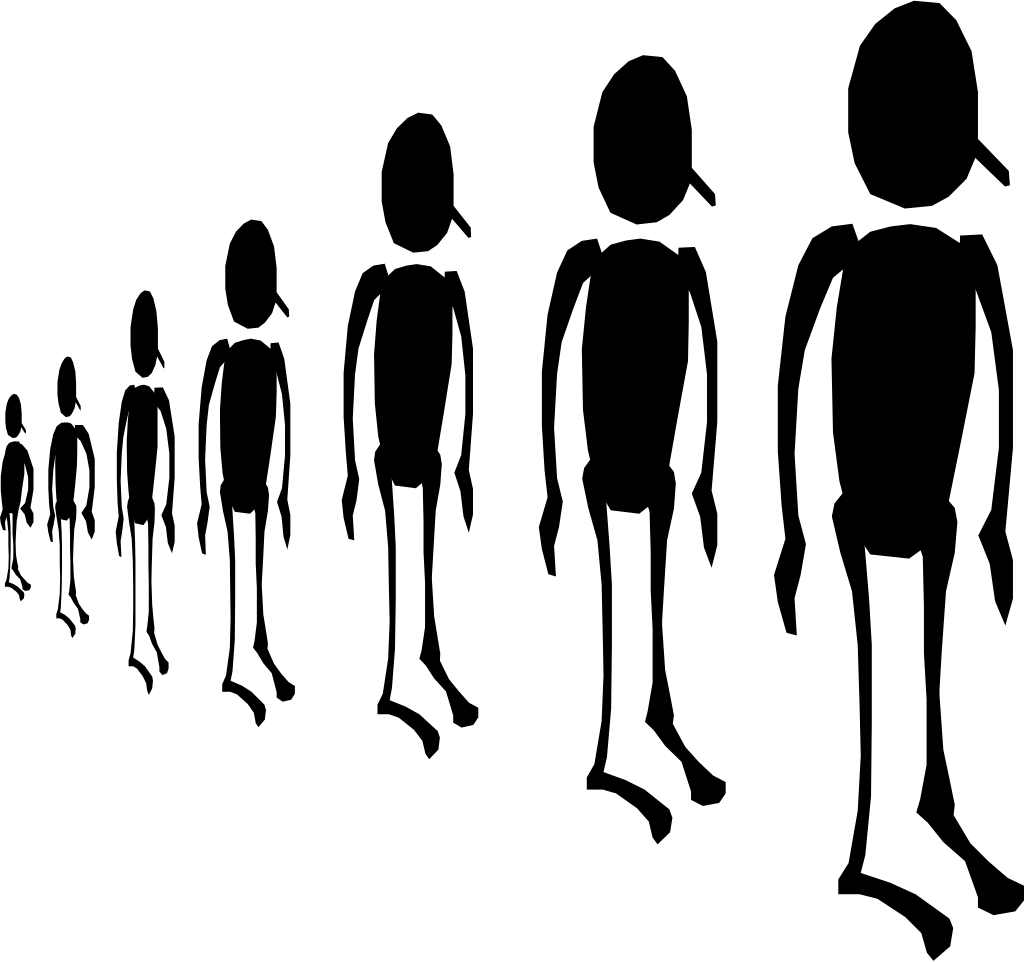 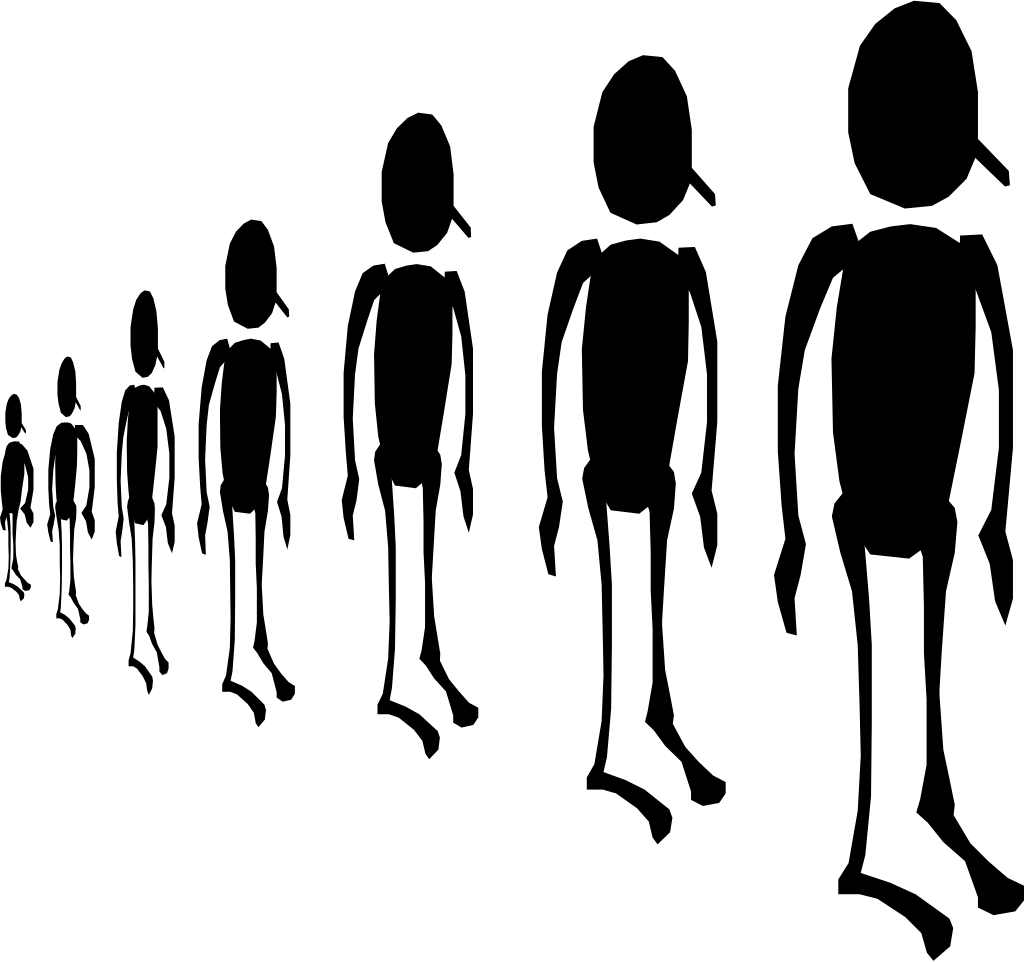 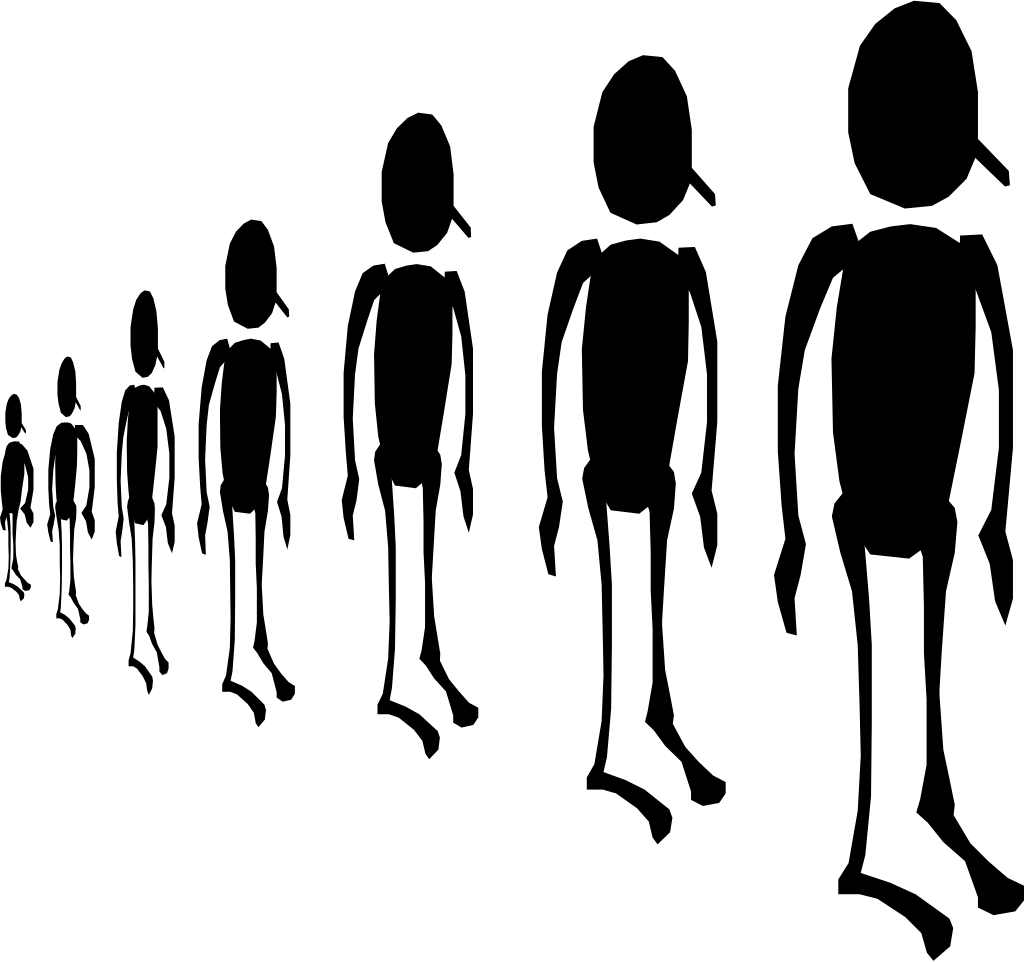 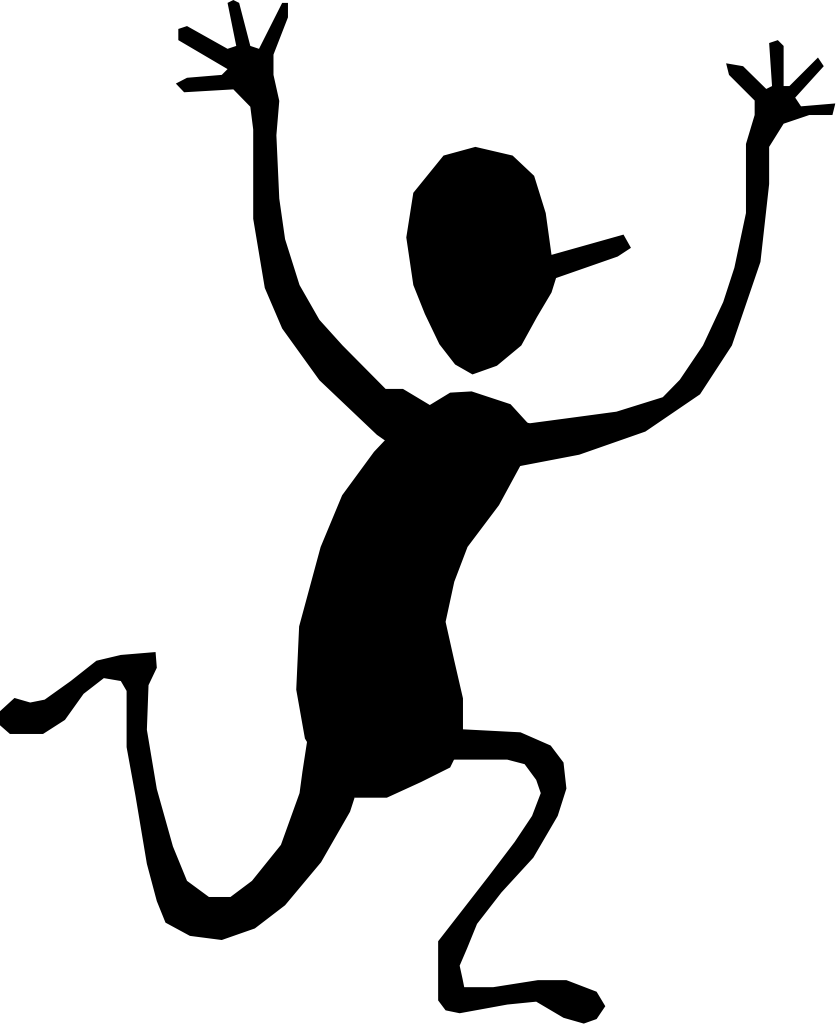 Get them IN & THROUGH the System!
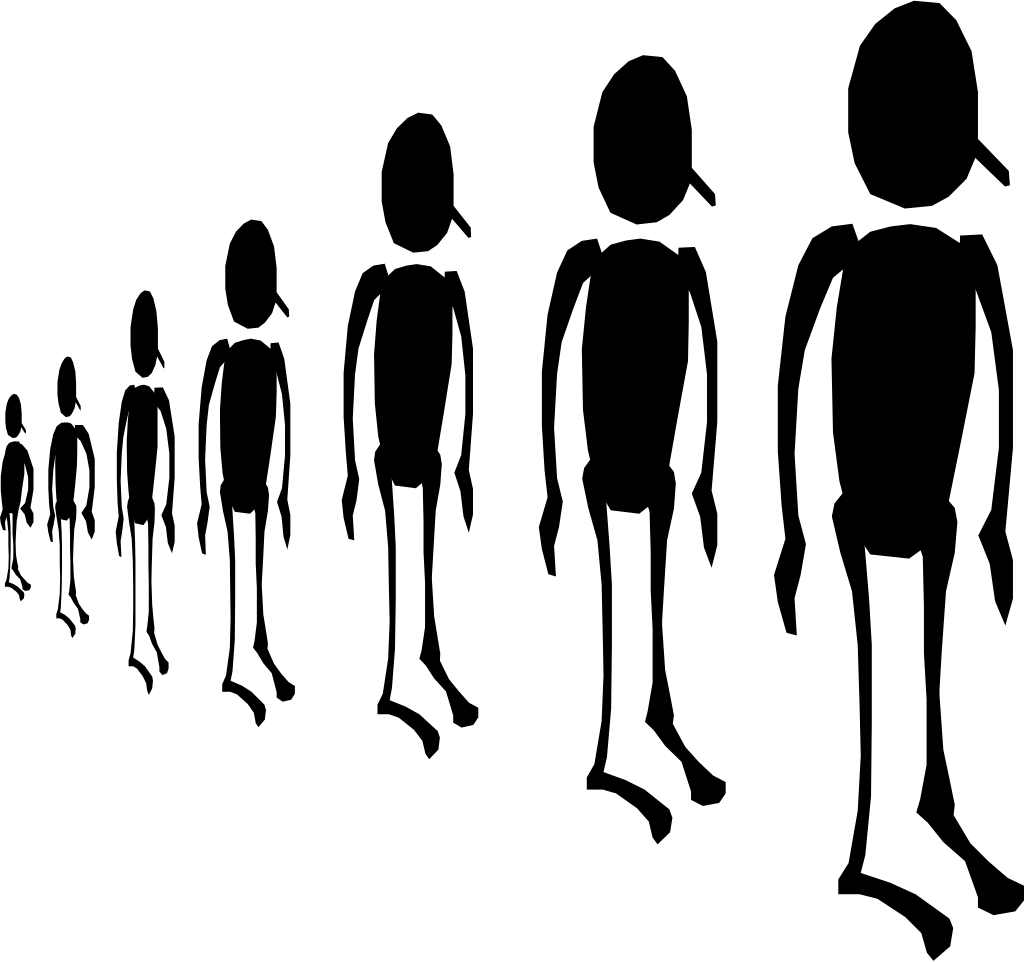 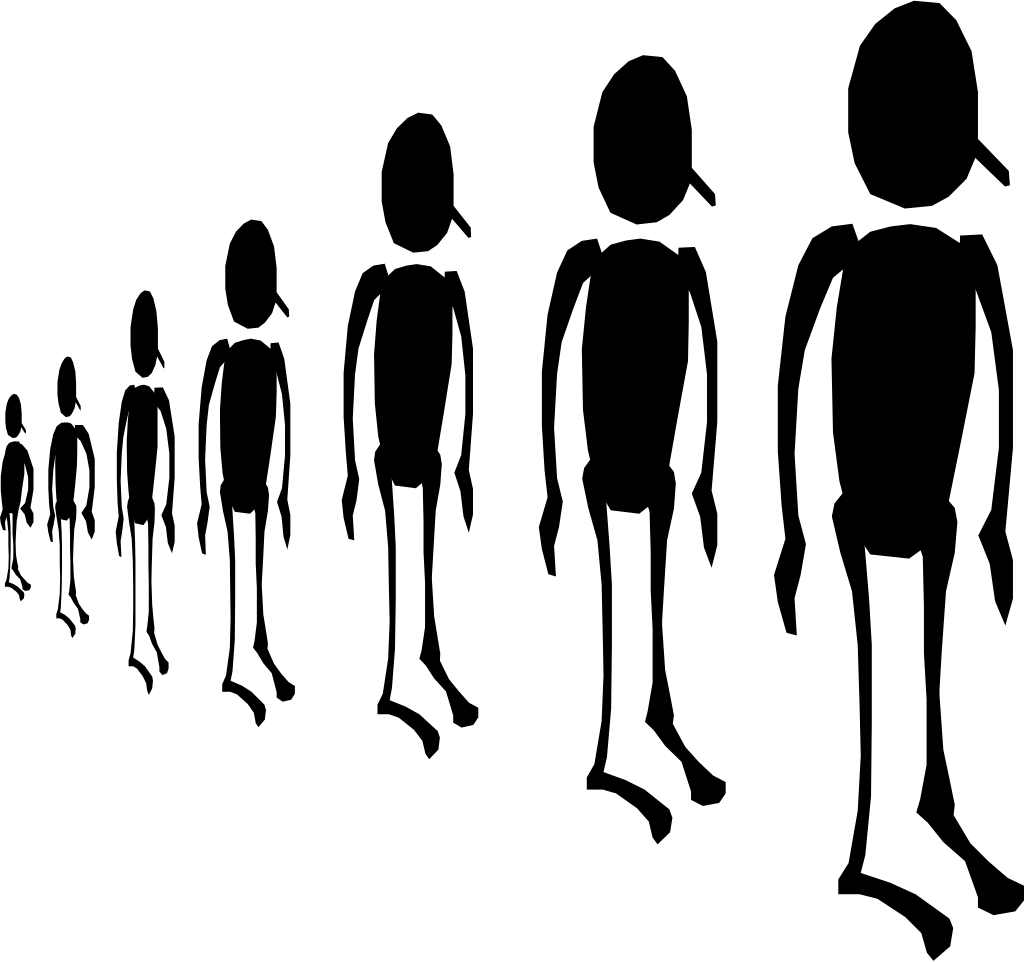 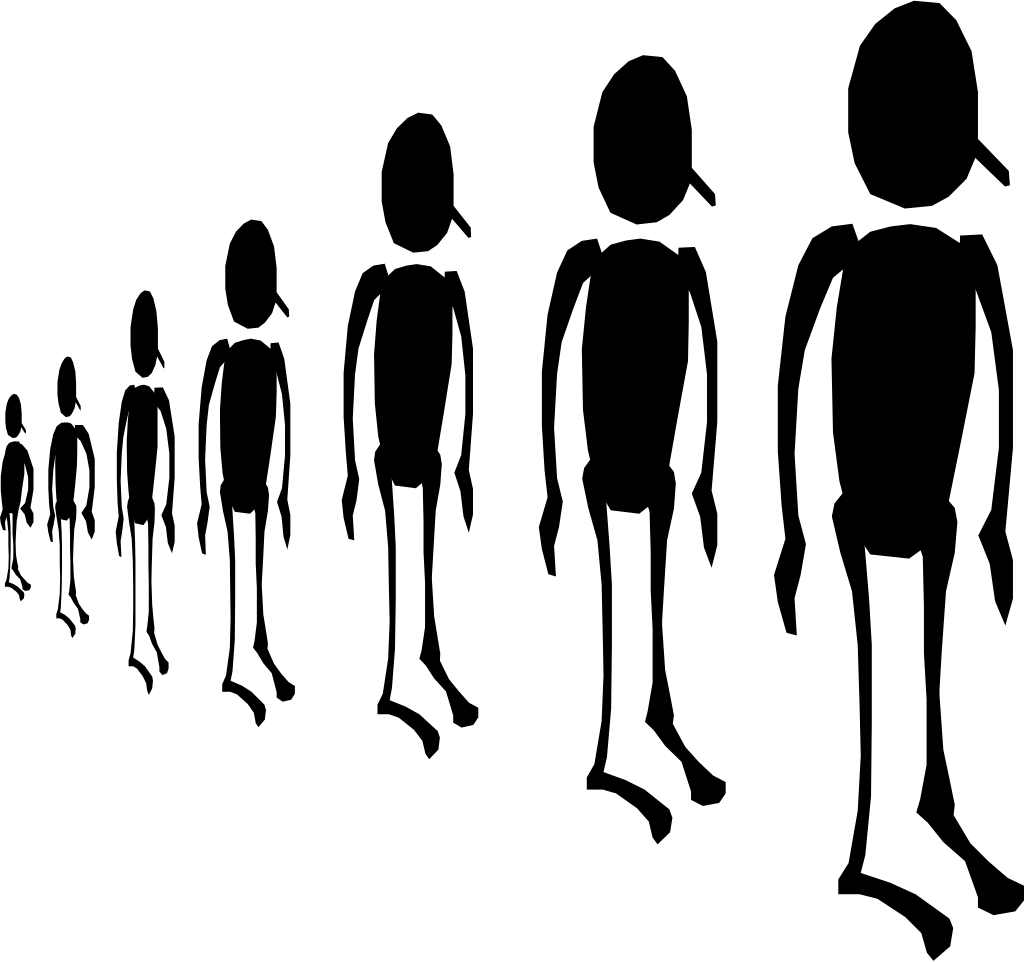 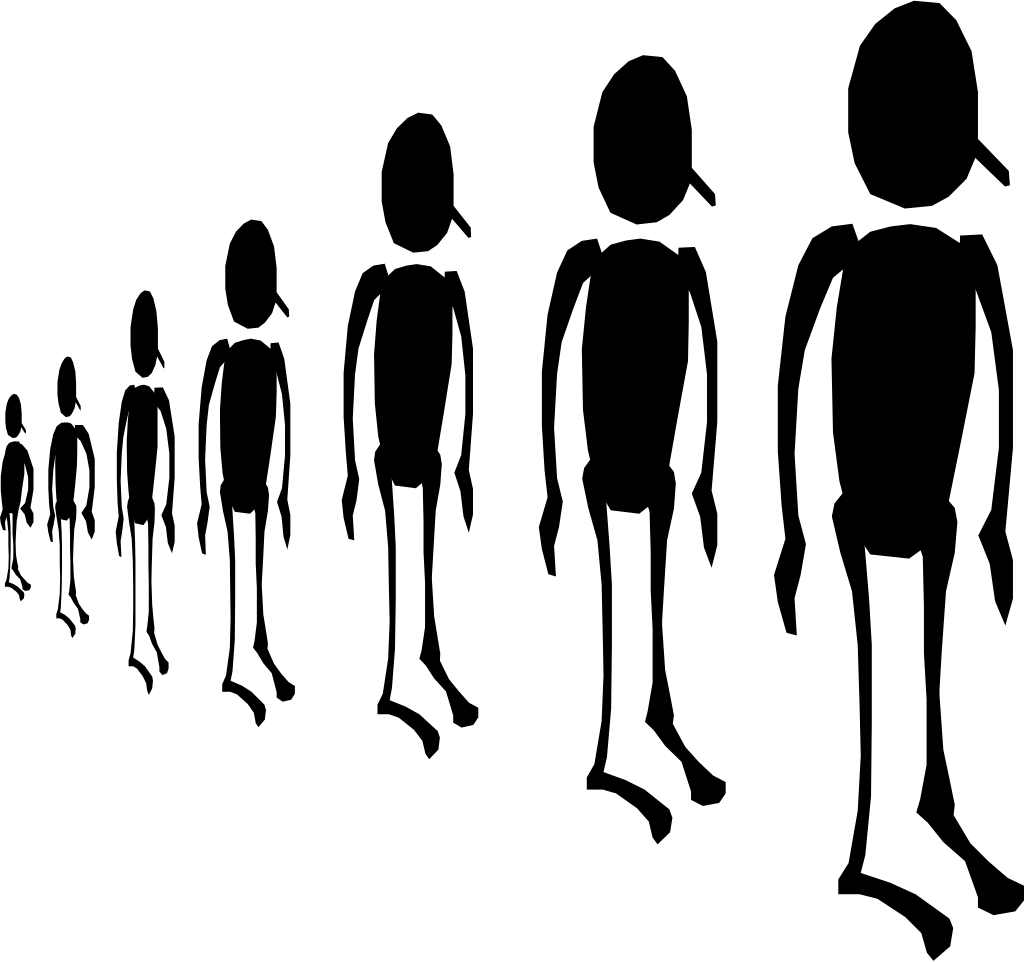 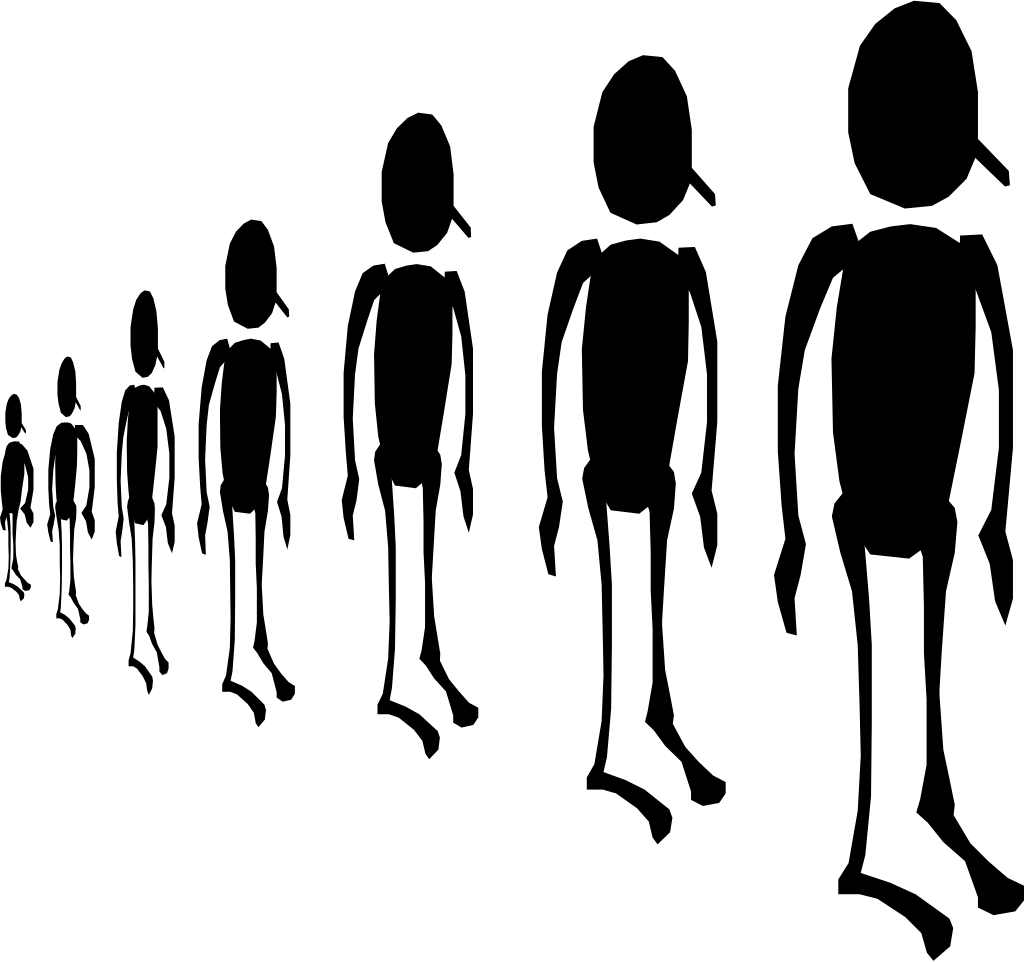 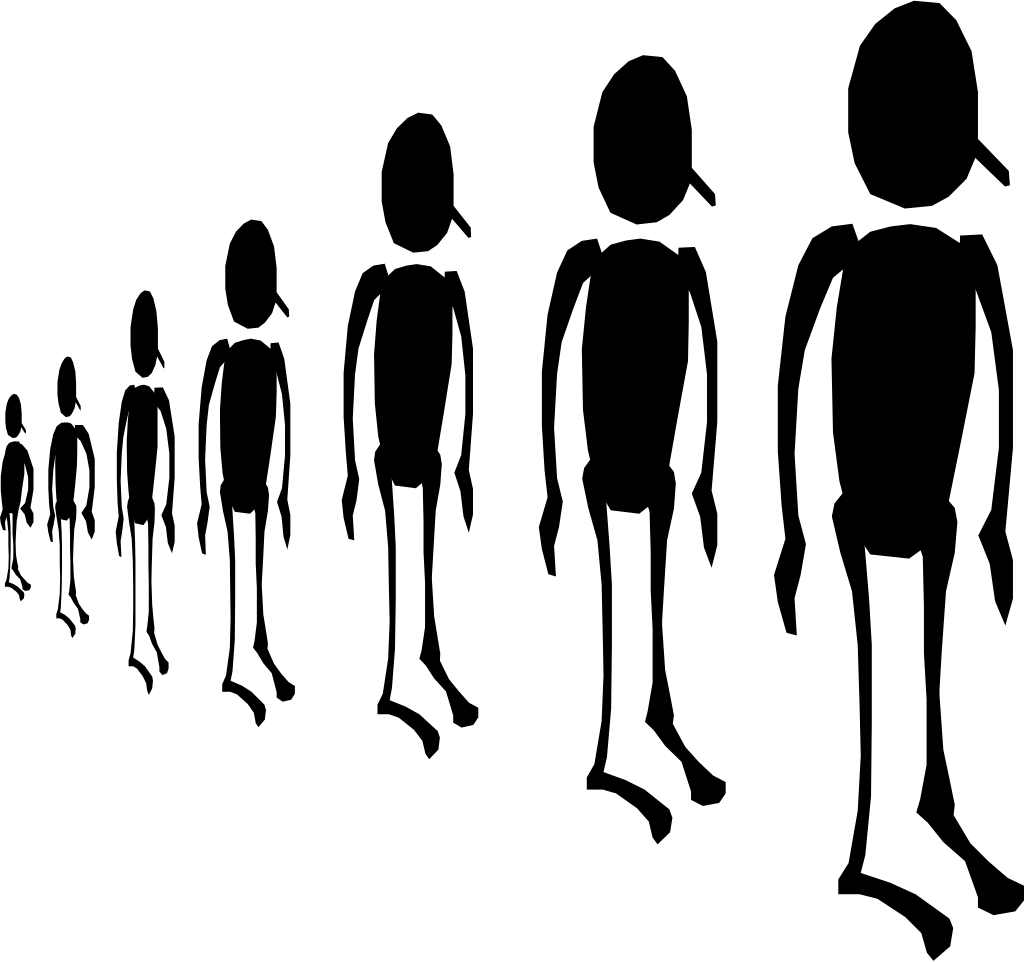 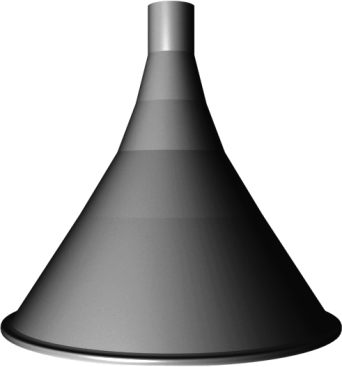 Reasons People Fall Through the System
They lose sight of their goals.
They listen to the wrong people. (not coachable)
They fail to apply the proven PFS success system.
They quit too soon.
They don’t work hard enough.
Reasons People Fall Through the System
We fail to keep their goals in front of them.
We fail to be the loudest voice in their head.
We fail to provide proper direction and instruction. i.e. teach the PFS proven success system.
We quit on them too soon.
We don’t work hard enough for them.
Building Your Primerica Business
Bird Dog Theory
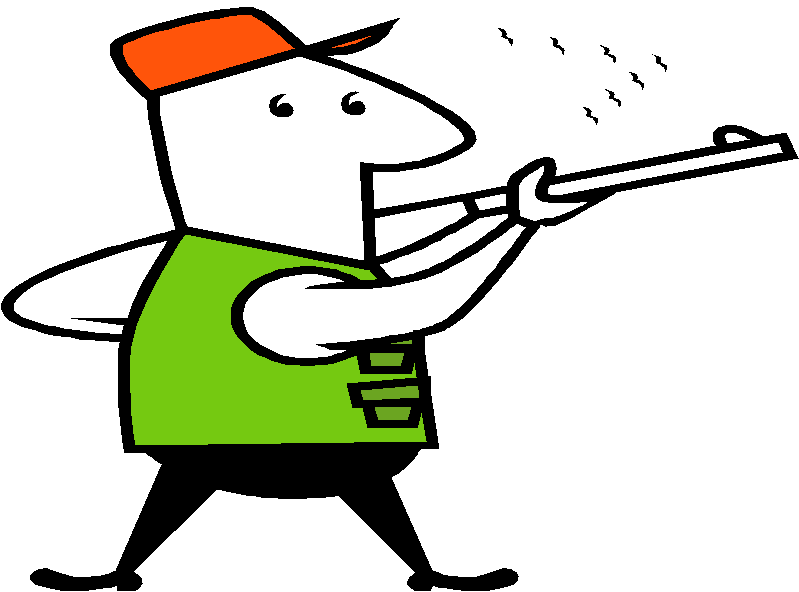 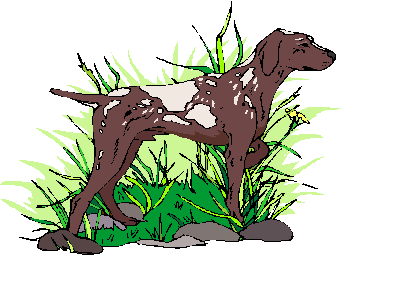 Building Your Primerica Business
Bird Dog Theory
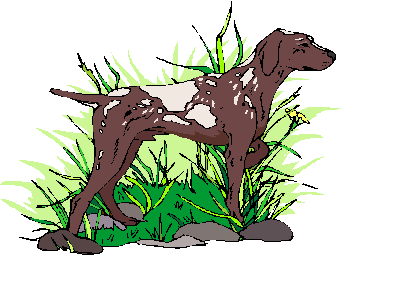 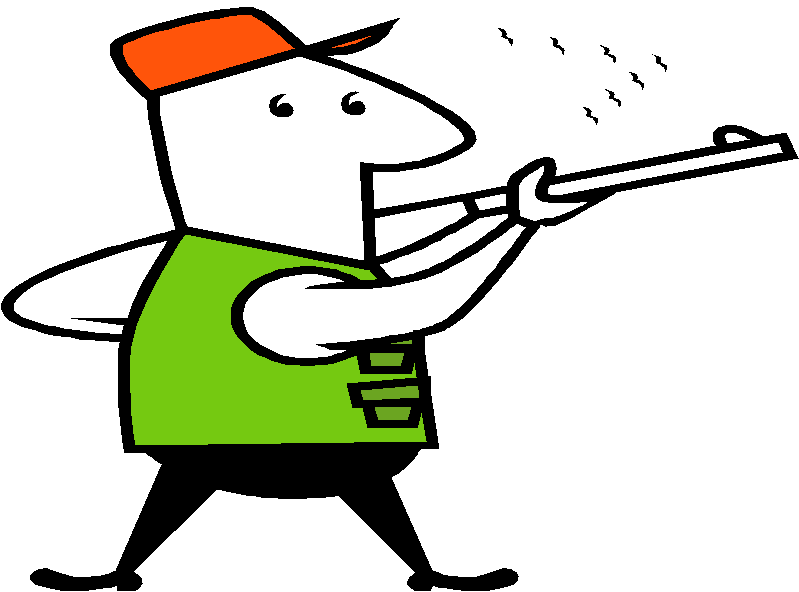 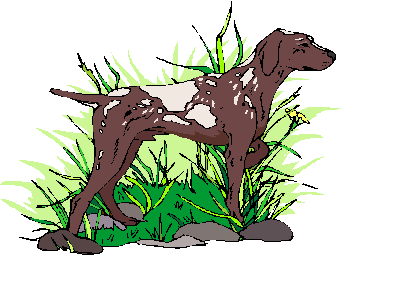 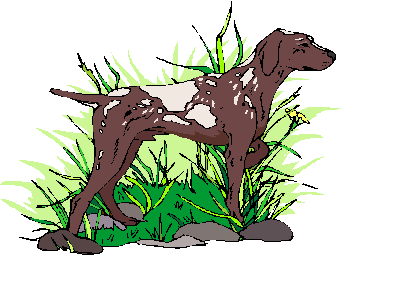 Building Your Primerica Business
Bird Dog Theory
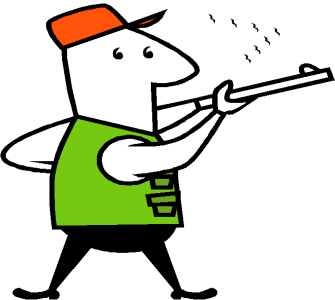 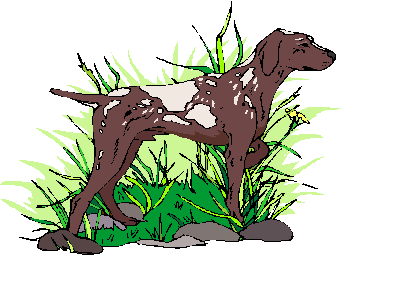 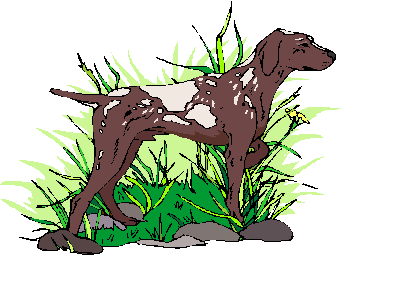 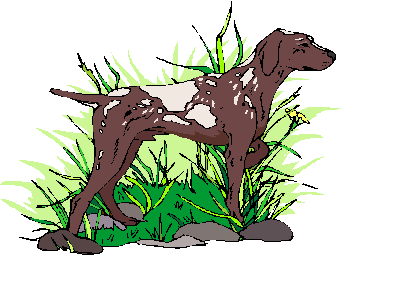 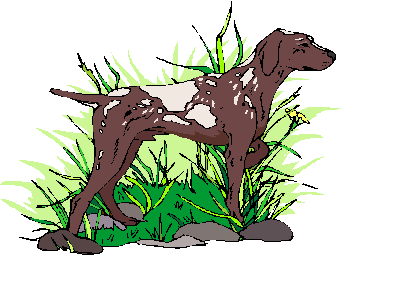 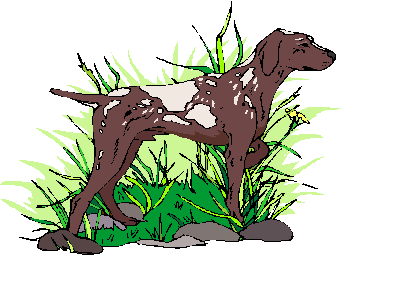 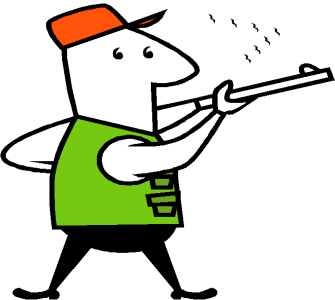 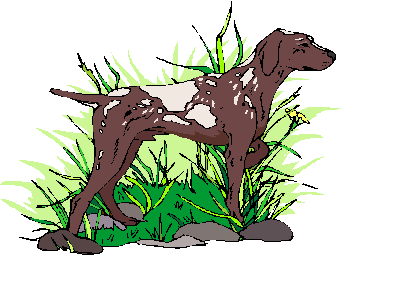 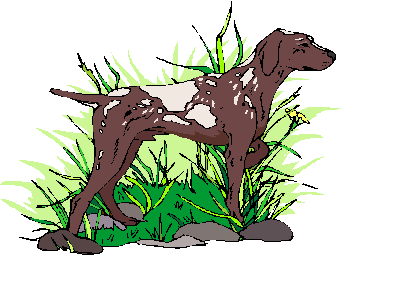 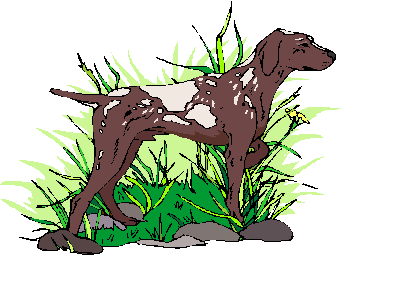 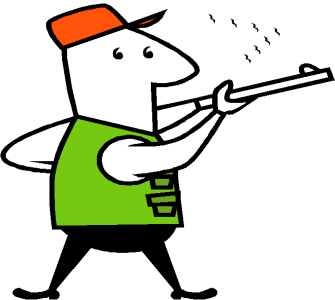 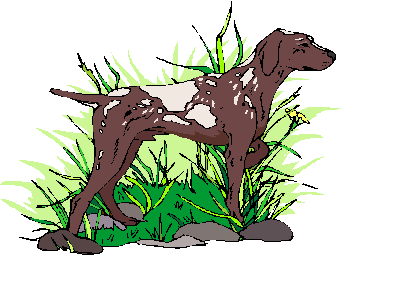 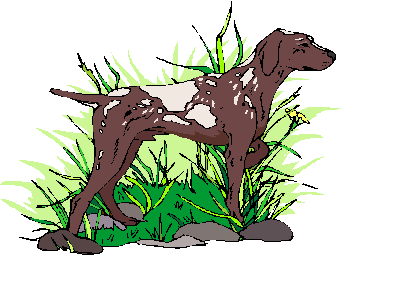 Building Your Primerica Business
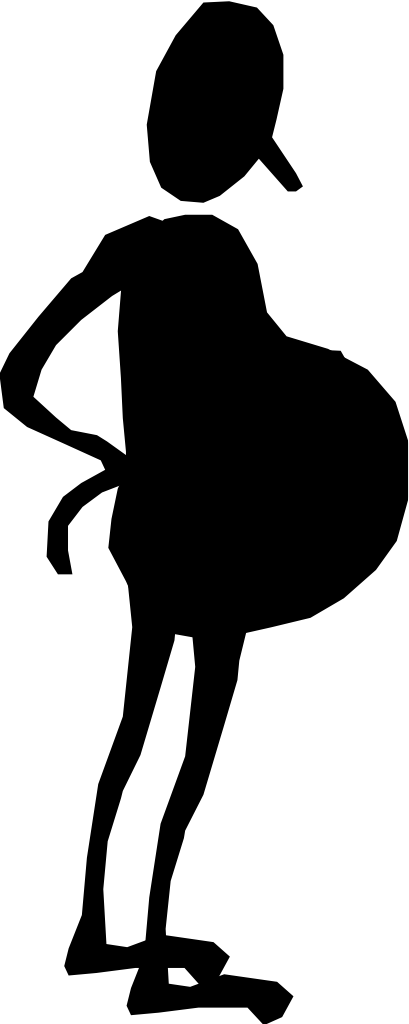 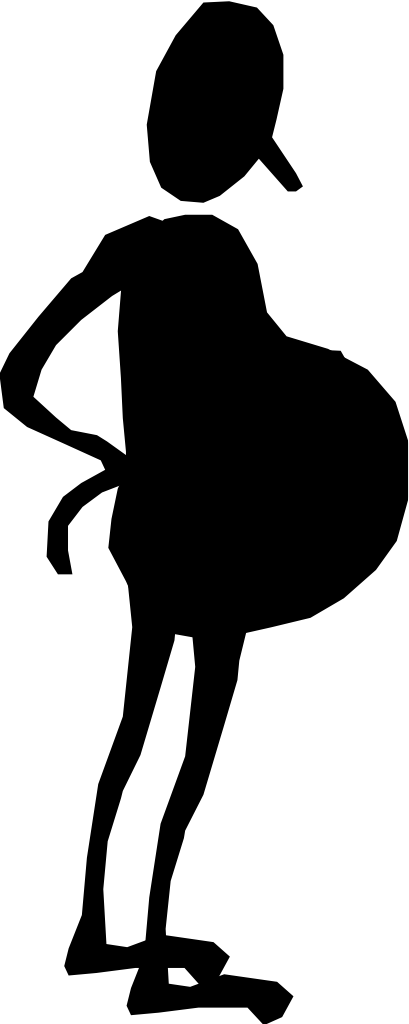 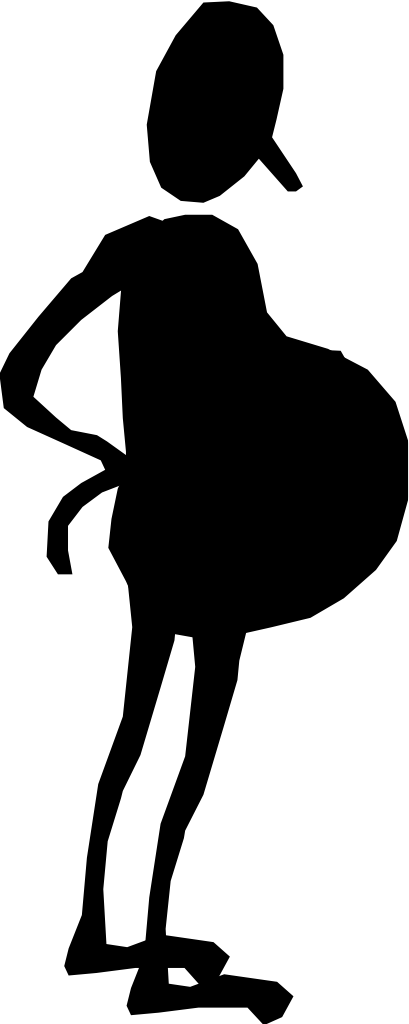 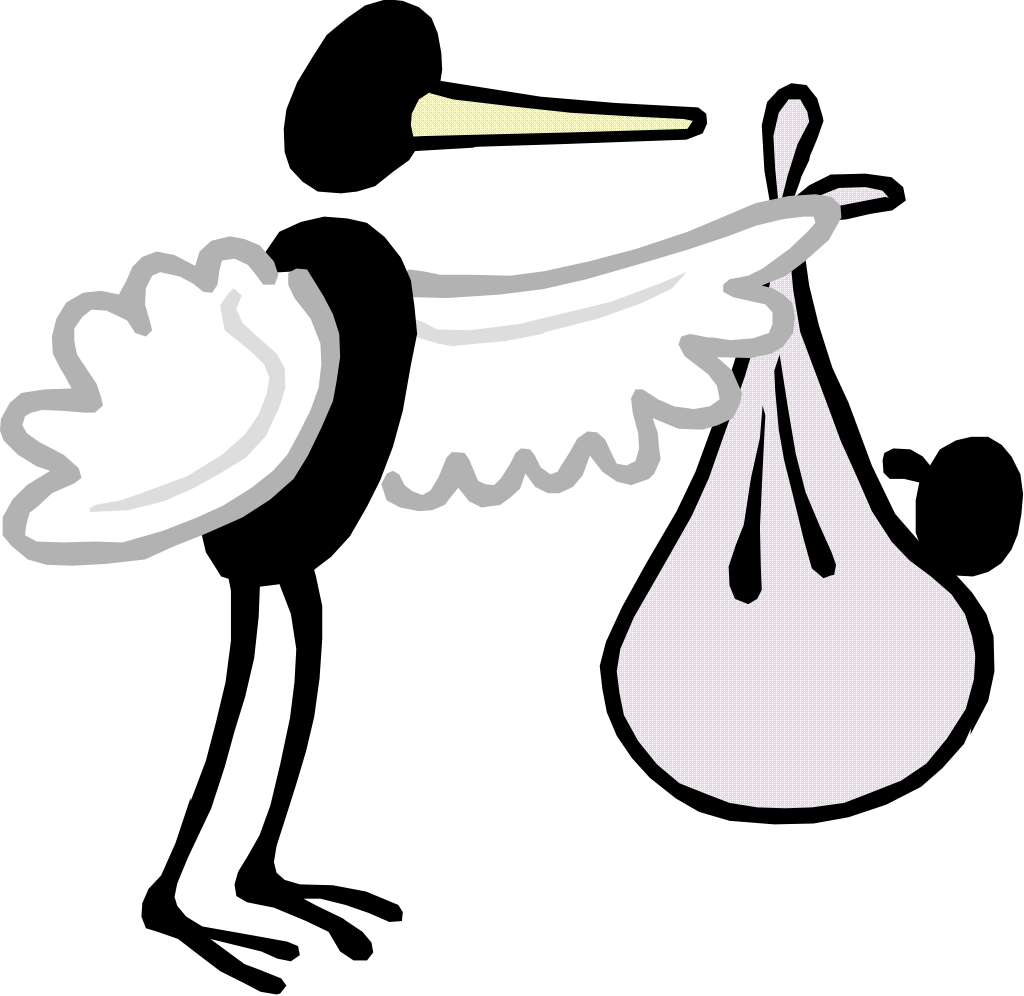 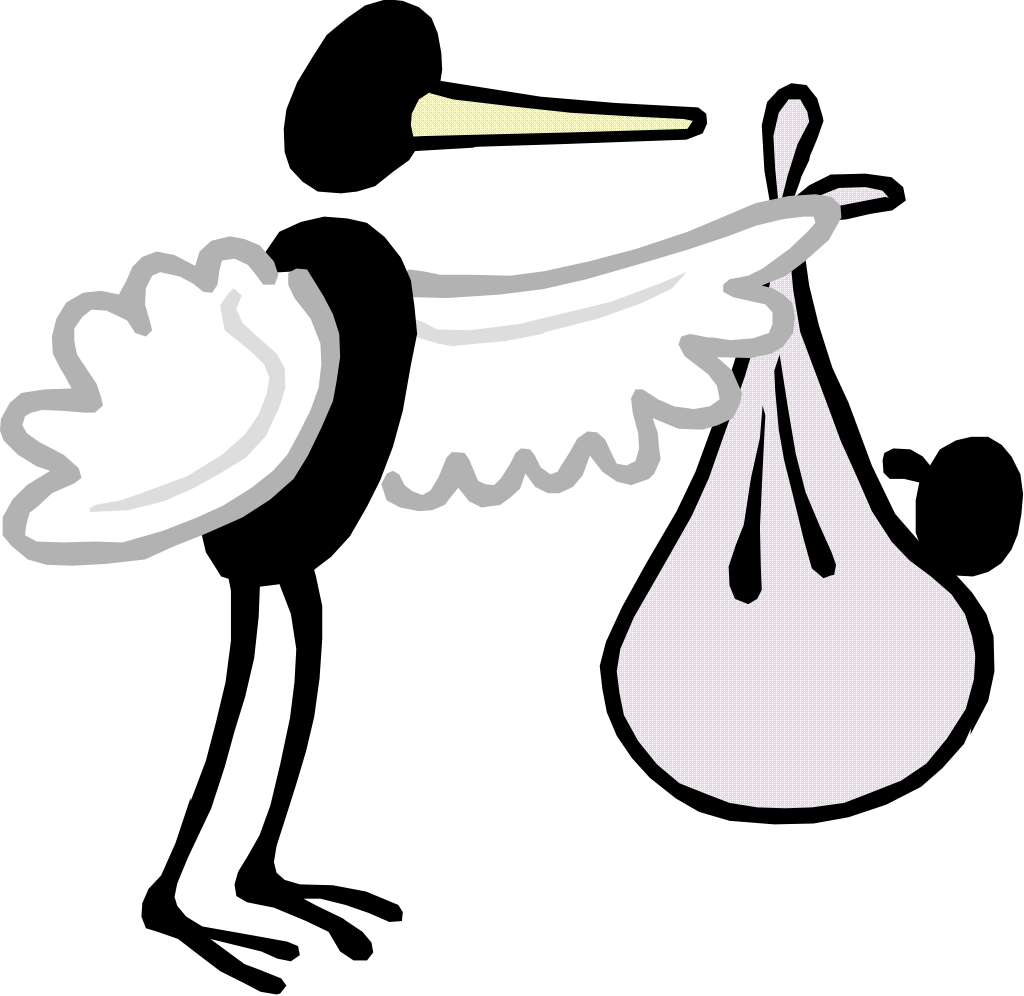 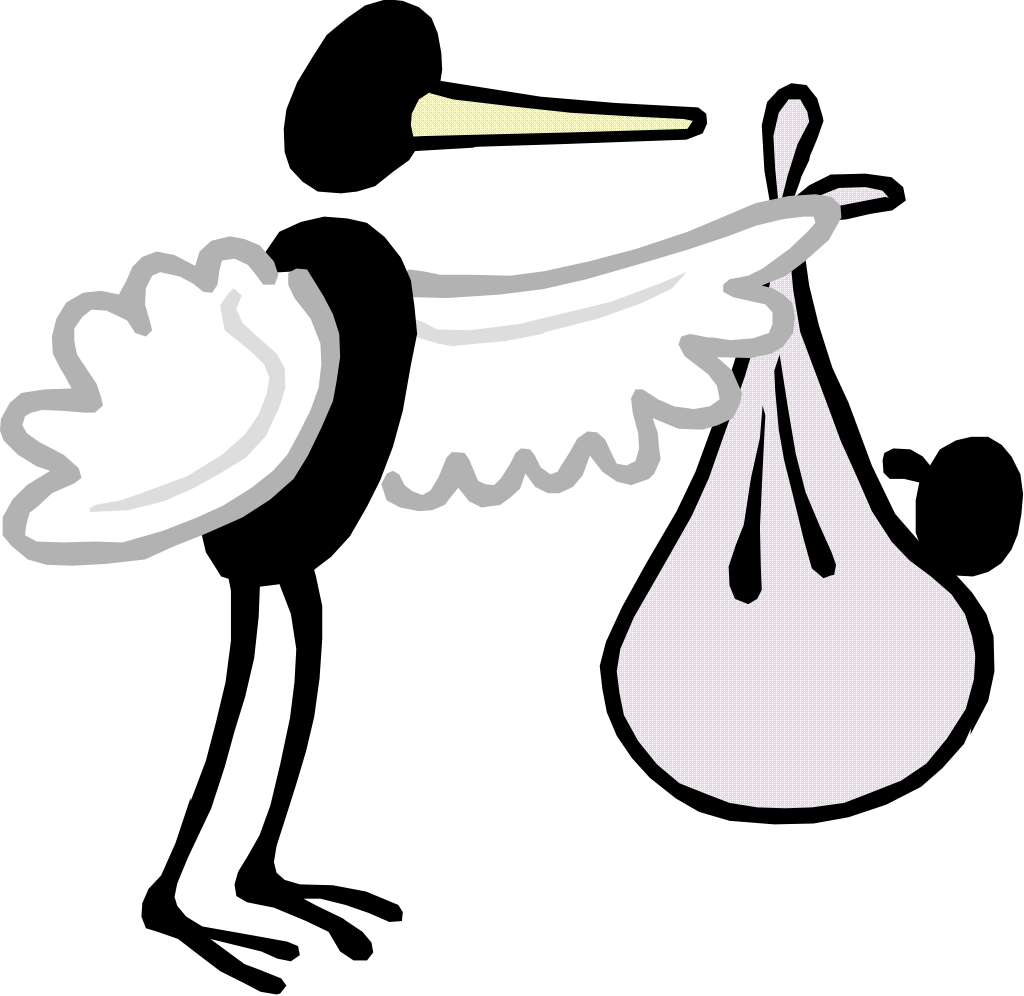 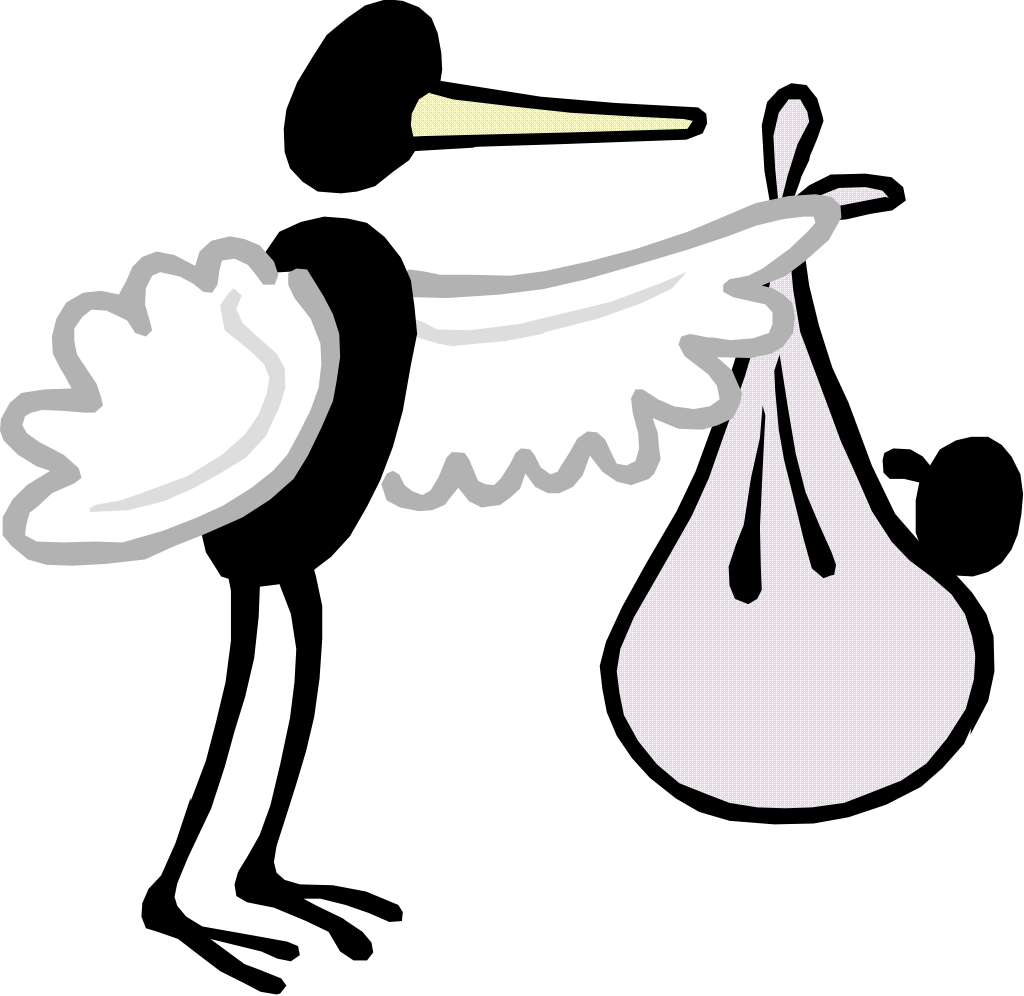 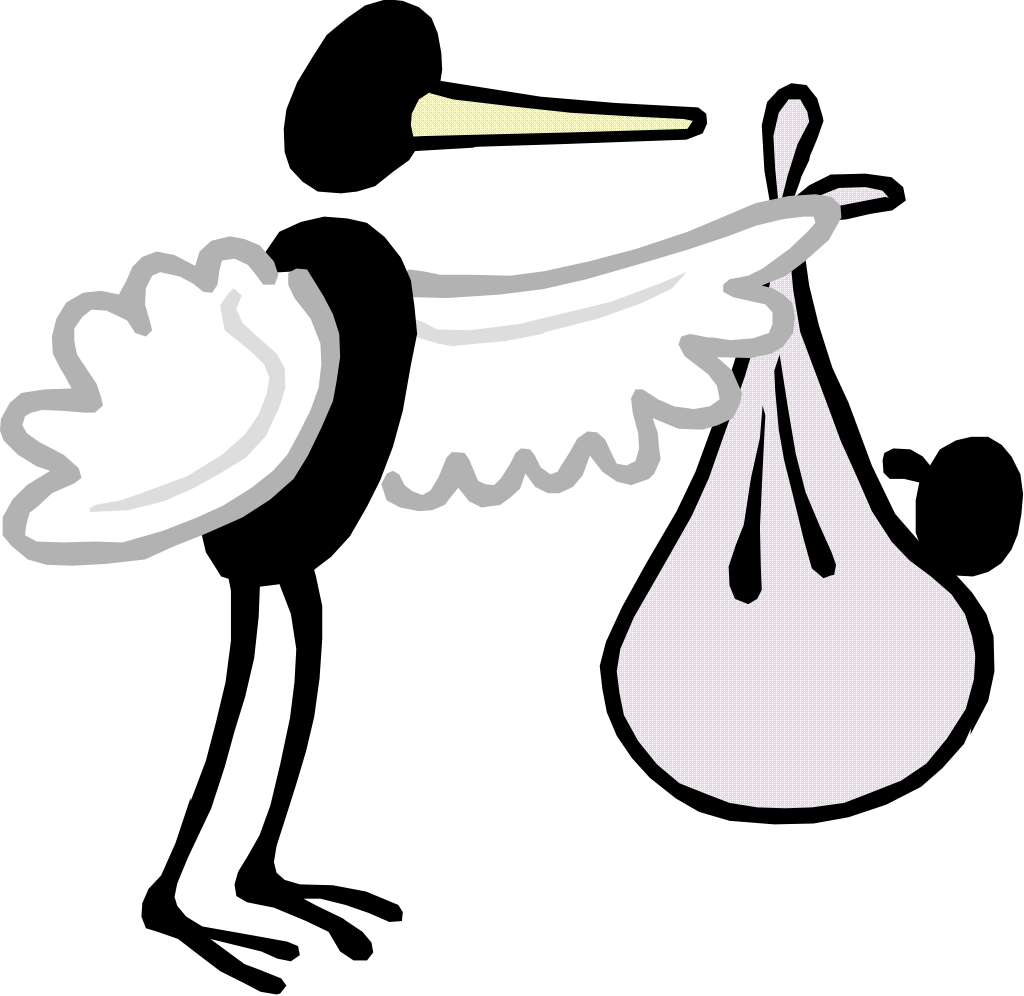 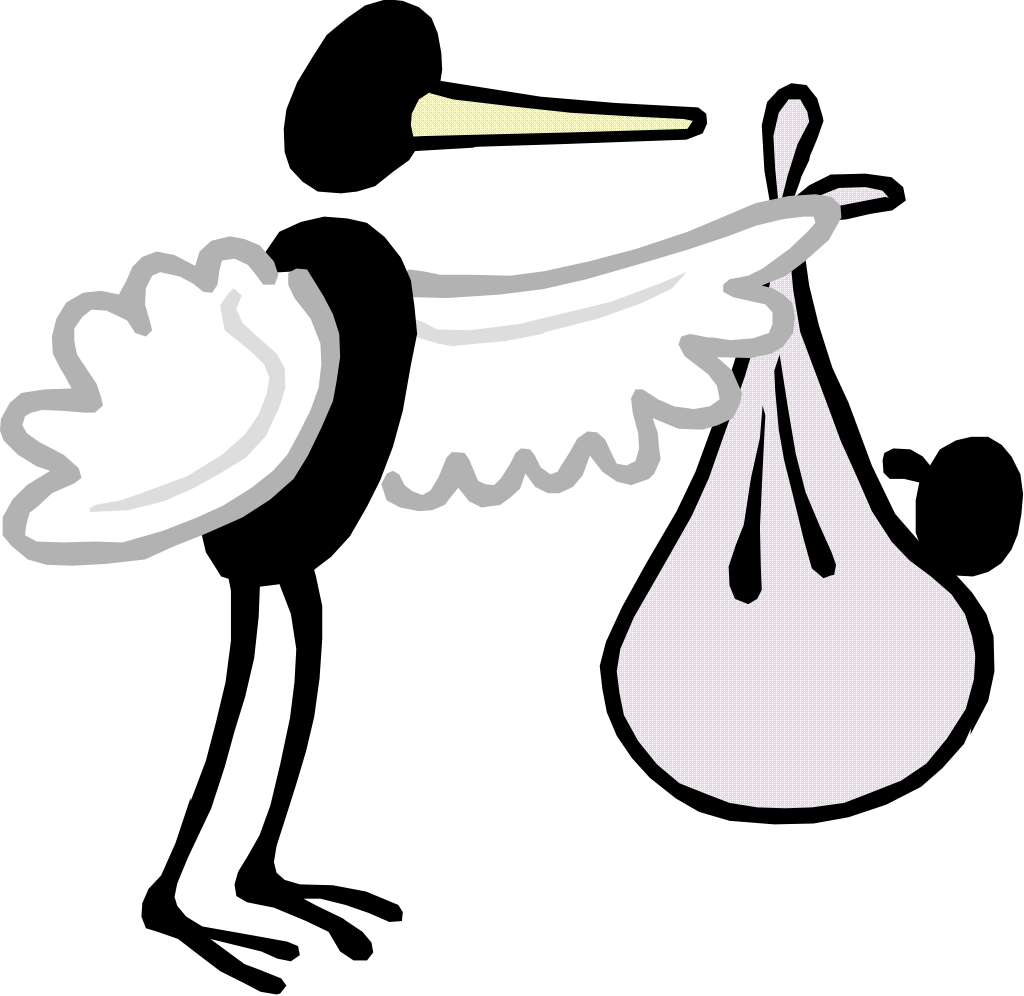 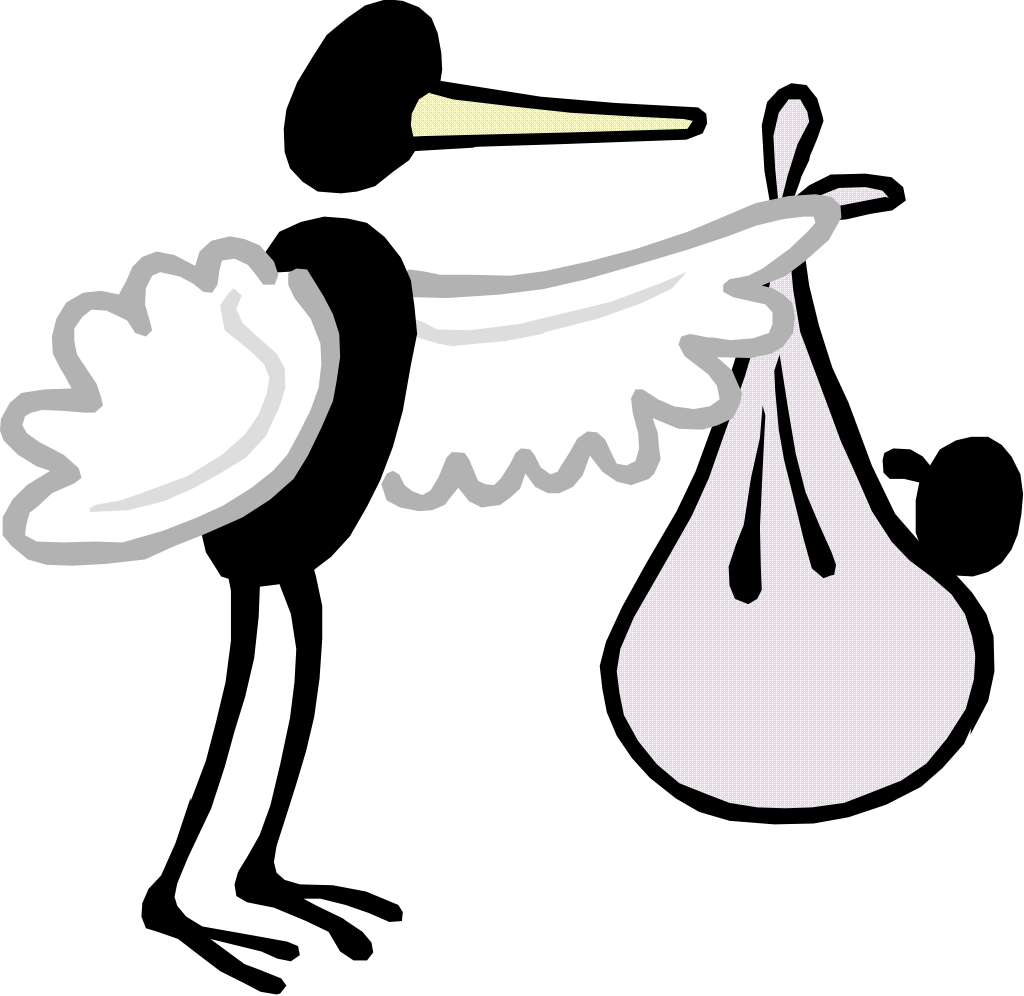 Stay Pregnant And 
Constantly Give Multiple Births
Building Your Primerica Business
Engage
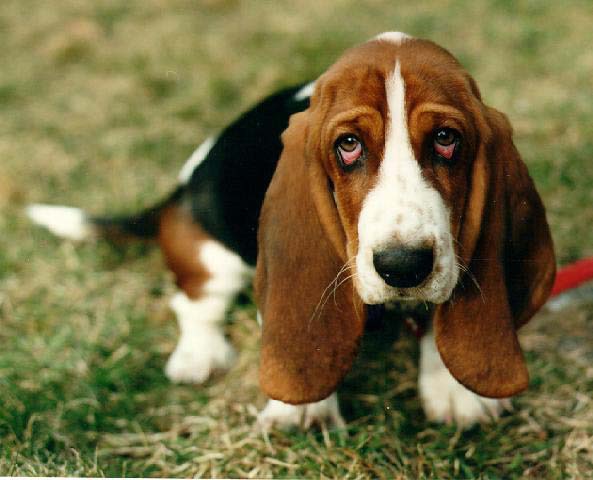 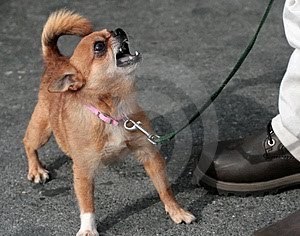 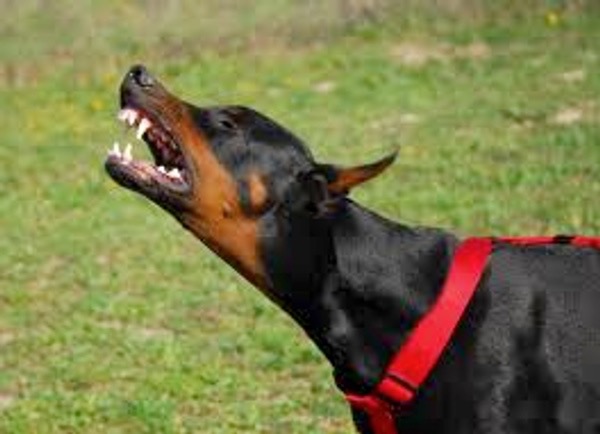 “Irritating”  Annoying
“Scary”
Obnoxious
“Lazy”  Apathetic
Building Your Primerica Business
Engage
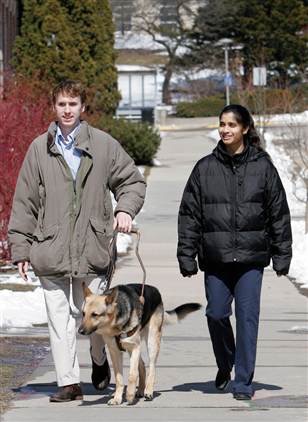 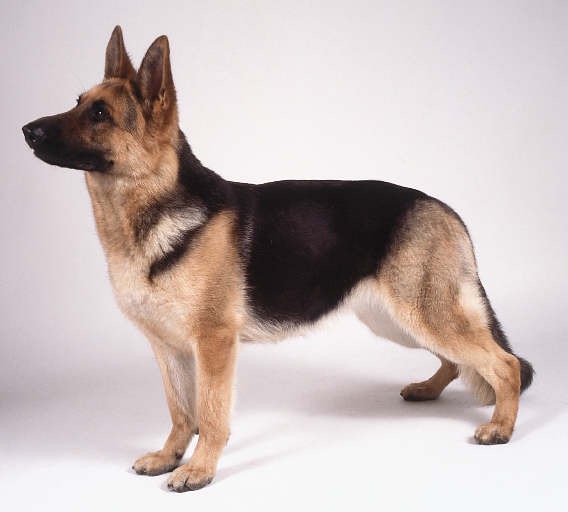 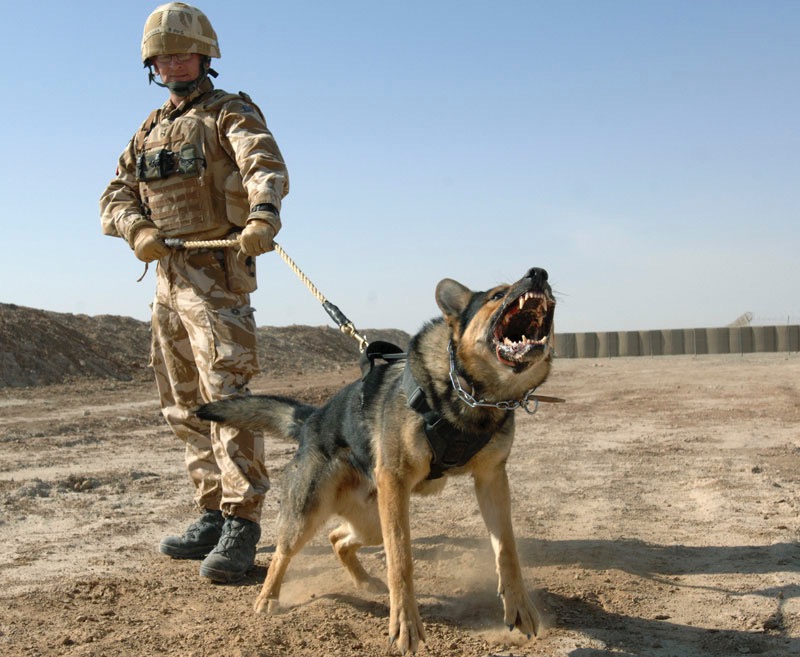 Guide
&
Protect
Like/Trust
Building Your Primerica Business
Engage
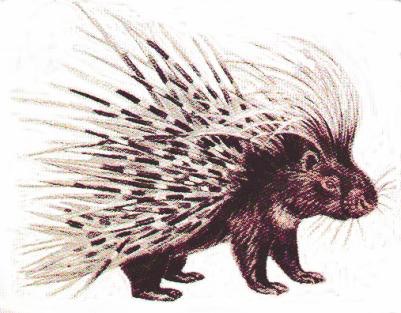 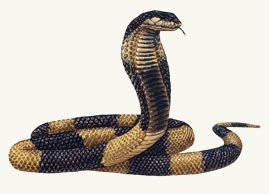 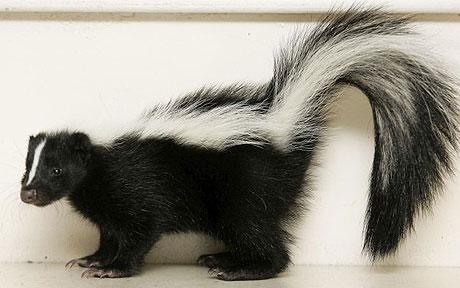 Building Your Primerica Business
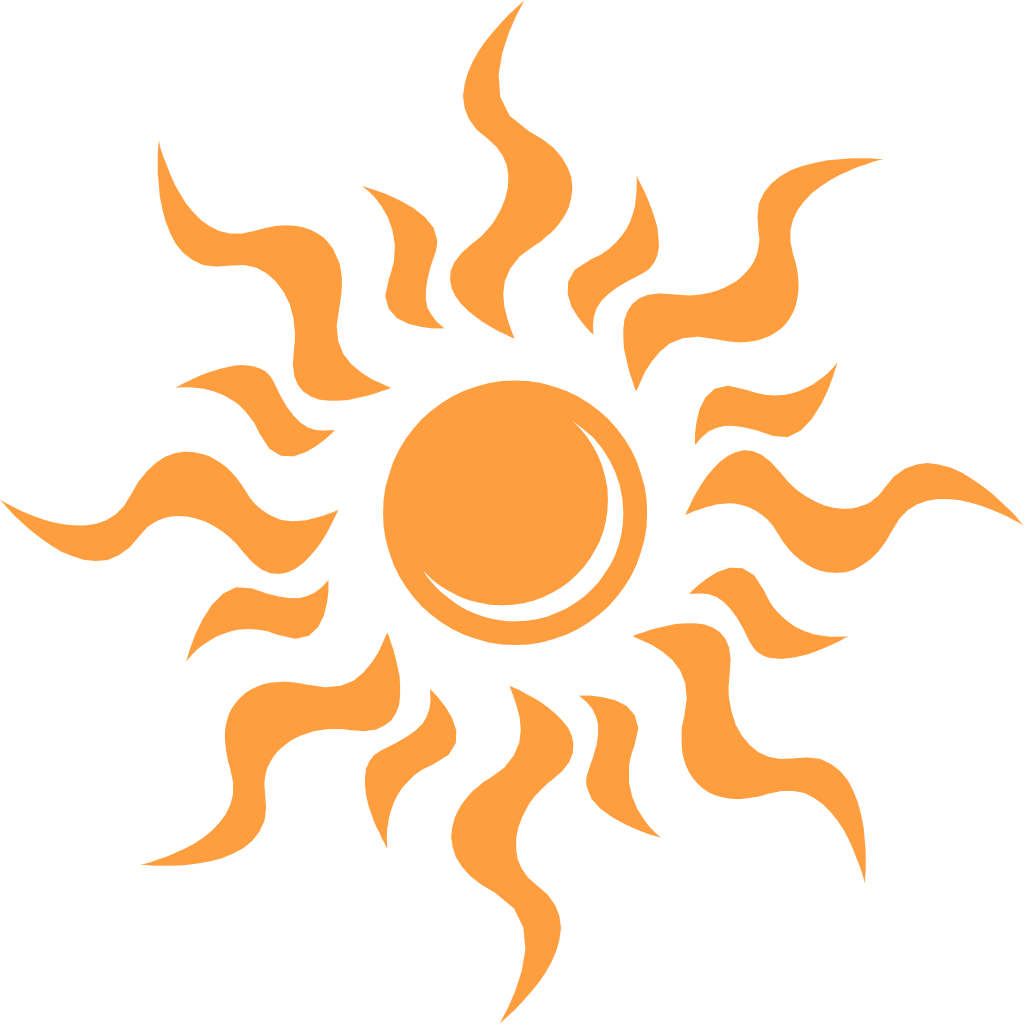 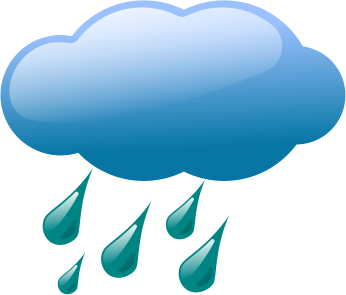 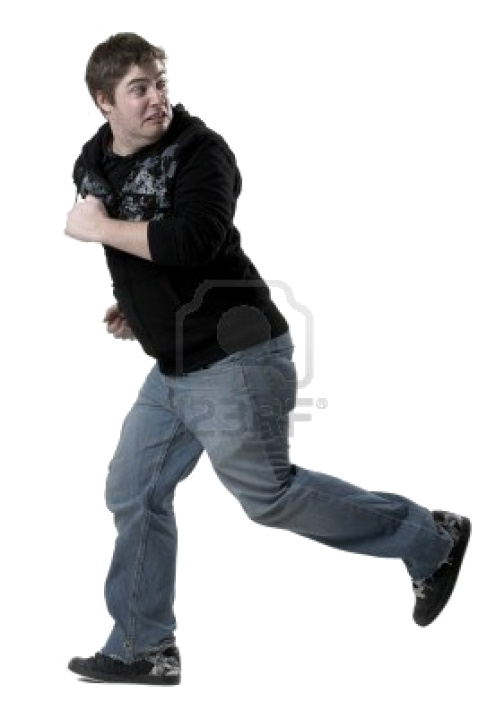 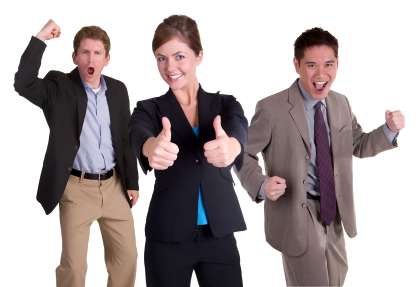 Others Run FROM You
Others Run TO You
Building Your Primerica Business
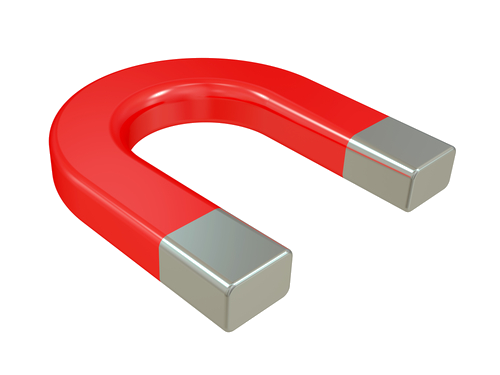 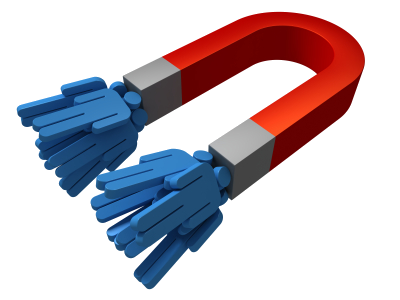 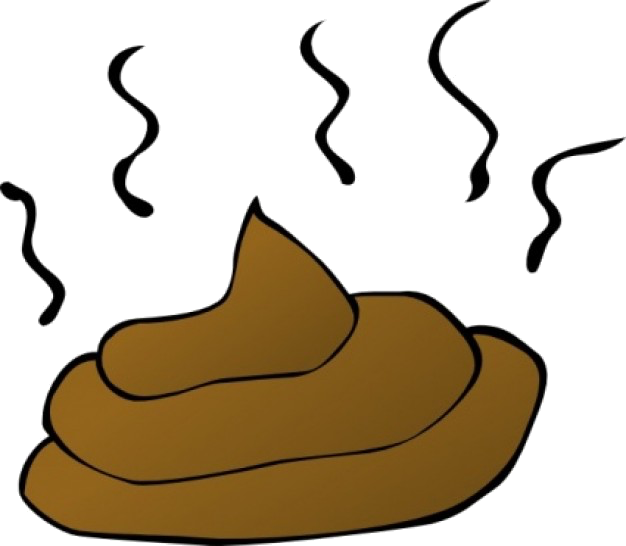 Crap Magnet
Success Magnet
You attract what you ARE, not what you WANT!
So if you want to attract a more attractive TEAM,
 you must become a more attractive PERSON!
Prospecting/Recruiting
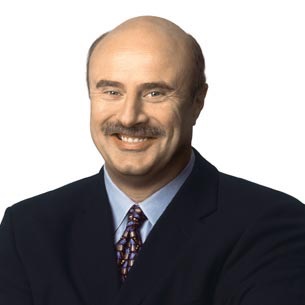 Dr. Phil on Recruiting
Target-Rich Environment
Change Your Routine

Become a “Rabbit Recruiter”.
BILL WHITTLE TRAINING MATERIAL
Prospecting/Recruiting
You must be a COMPULSIVE BELIEVER!
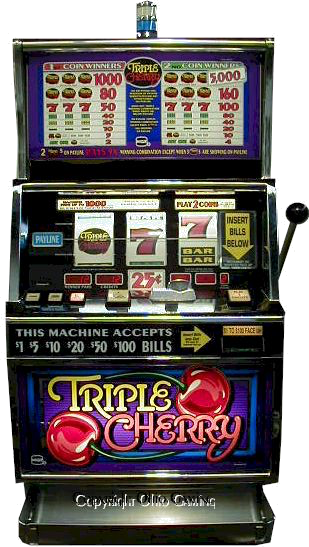 “You never know when the next person you talk to/recruit will be the next Mario Arrizon or Blake Whittle!”		
Art Williams
BILL WHITTLE TRAINING MATERIAL
Prospecting/Recruiting
RVP
Quit
Develop A Sense Of Urgency
Now
Next
Always “Assume”
This is the one.
The timing is right.
They love their family.
They are responsible.
They are not stupid.
BILL WHITTLE TRAINING MATERIAL
Prospecting/Recruiting
Winners are Chasers! (Bass vs. Carp)



You can’t control who bites, only the amount of lures you cast and the attempts you make.
Remember the Sermon on the Mountain.
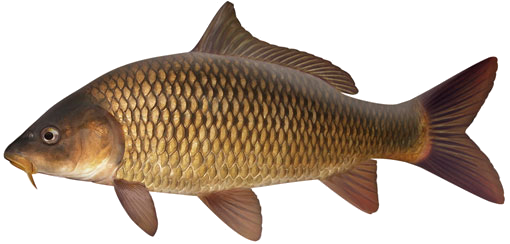 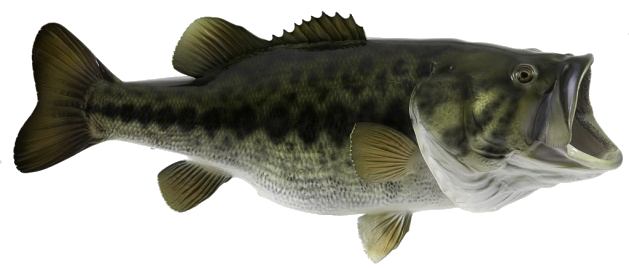 VS.
BILL WHITTLE TRAINING MATERIAL
Building Your Primerica Business
Creative
Management
Justification
Condemnation
CHAMPIONS ALWAYS STAY IN THE CREATIVE STAGE!!!
THE COACH APPROACH
Remember:  That weak players need to be told what to do…

AND

That strong players want to be told what to do!
Both the weak and the strong must know that you (the Leader) know how to win at PFS — Know and Teach
“THE SYSTEM!”
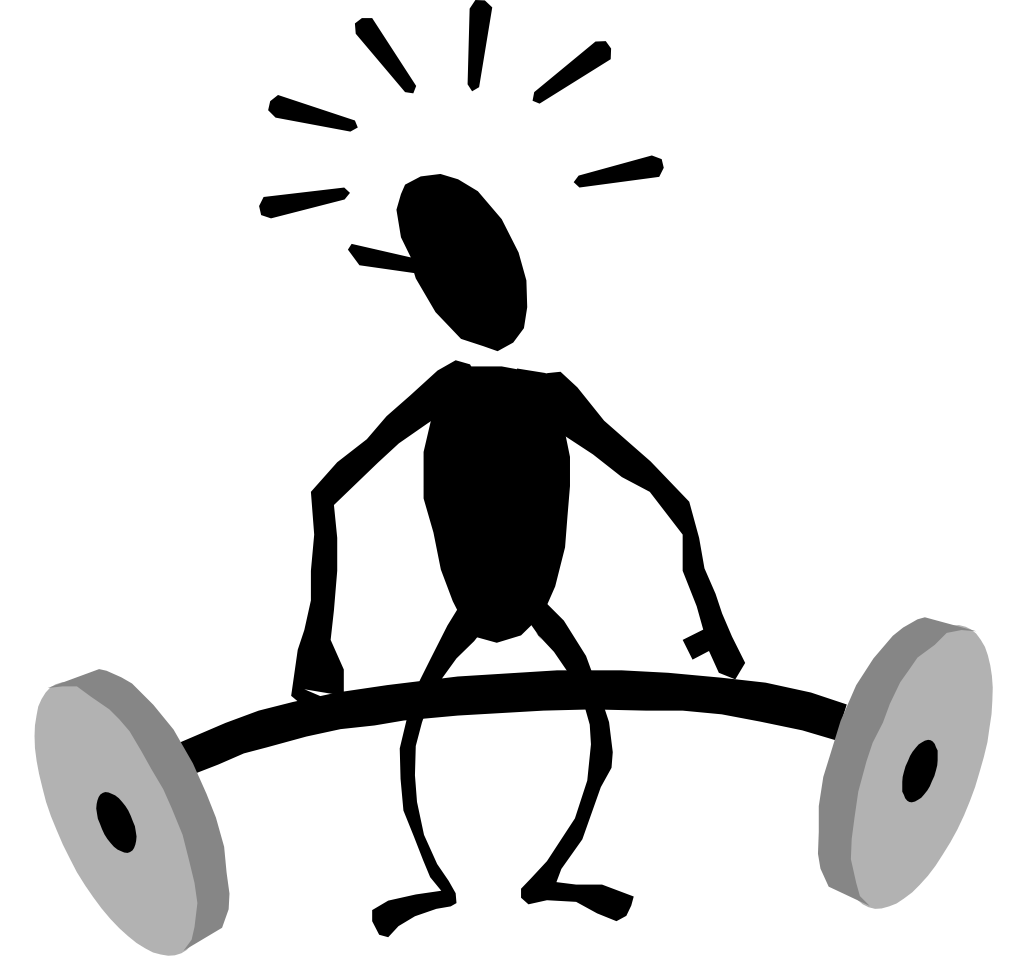 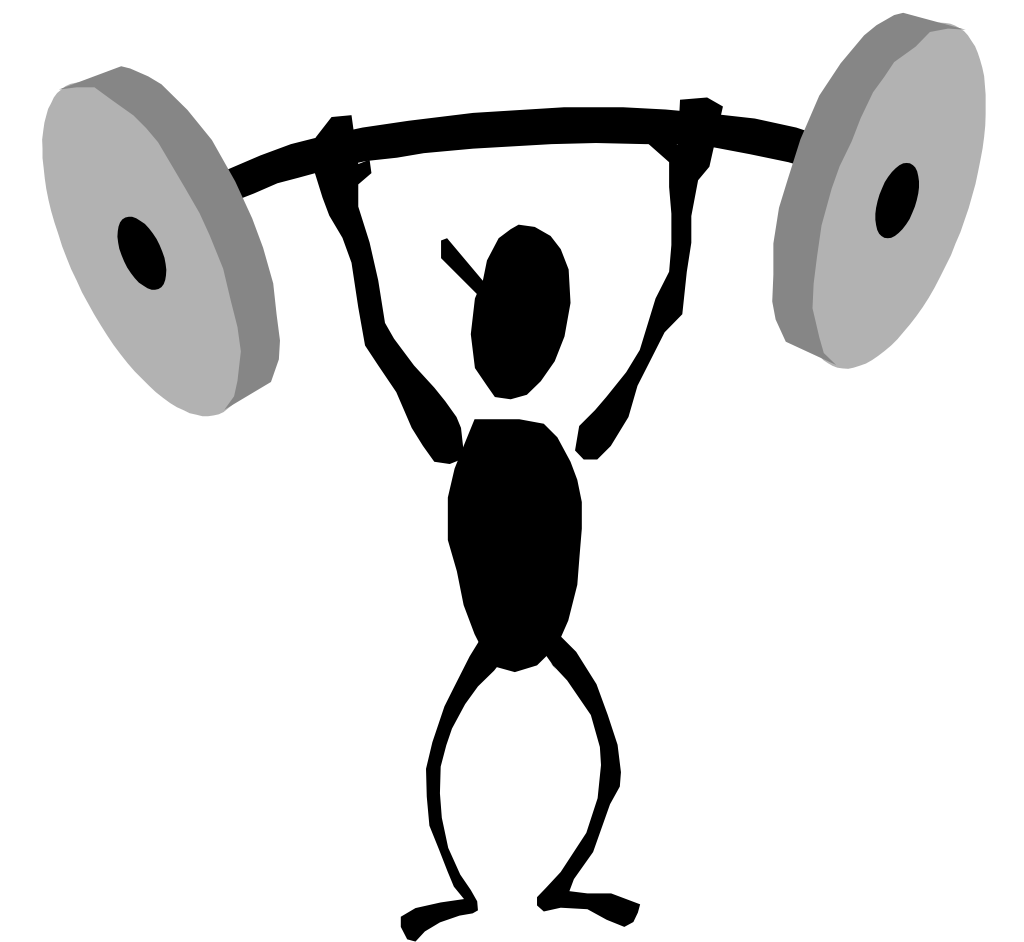 THEORIES
Confidence
Belief
Doubt
Fear
THE COACH APPROACH
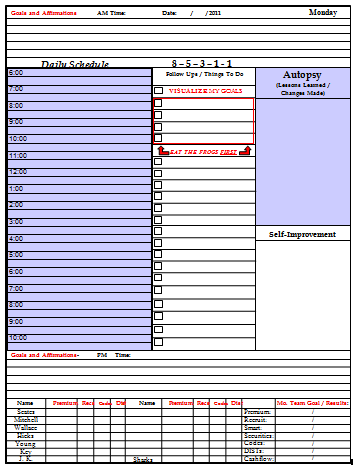 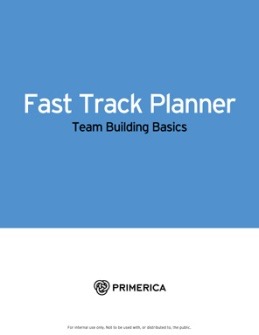 THE COACH APPROACH
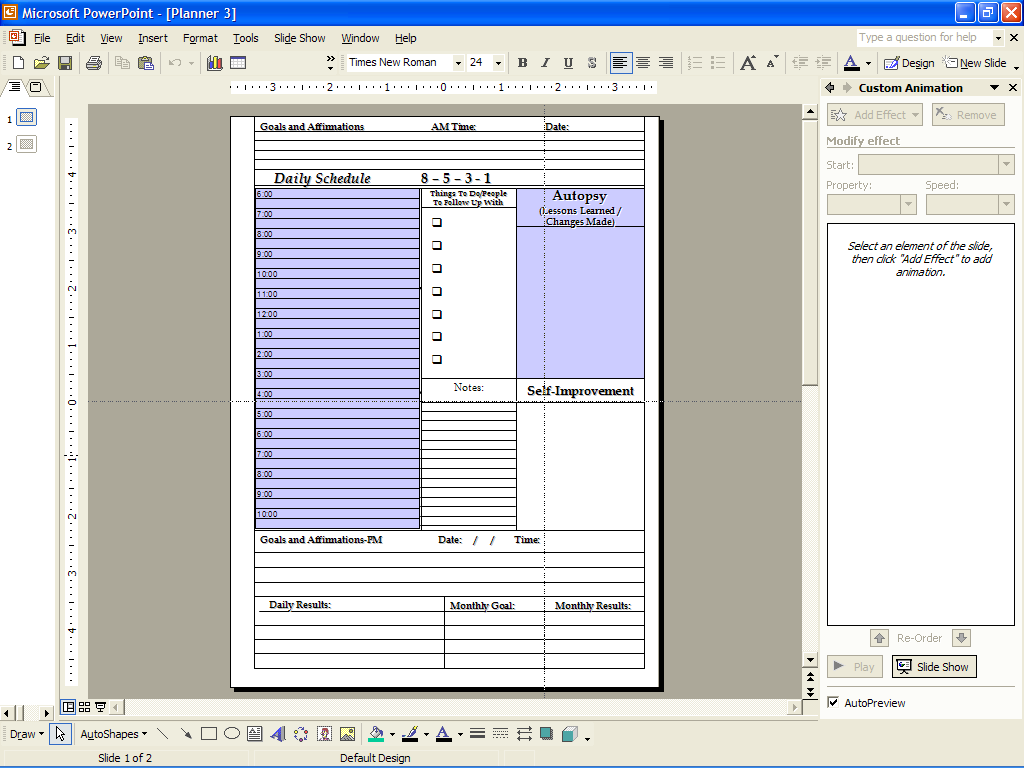 Think In Ink
You can’t expect what you don’t inspect
Eat the FROG
Pack the BIG BAGS  FIRST
Student-FARMER
Remember:  You can’t change what you don’t acknowledge… AUTOPSY!
Remember:  IPA!!!
If it doesn’t help you reach your goals:
DON’T DO IT!!
THE COACH APPROACH
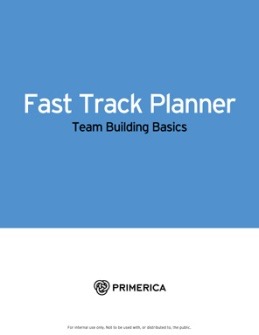 THE COACH APPROACH
Confidence
Belief
Doubt
Fear
ACTIVITY
Waterfall Theory
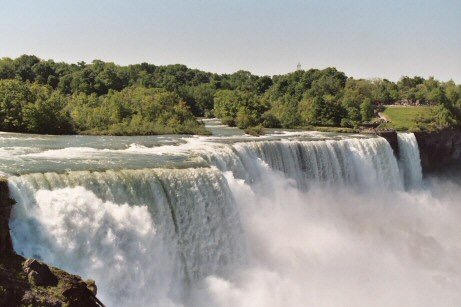 ACTIVITY
Flashlight Theory
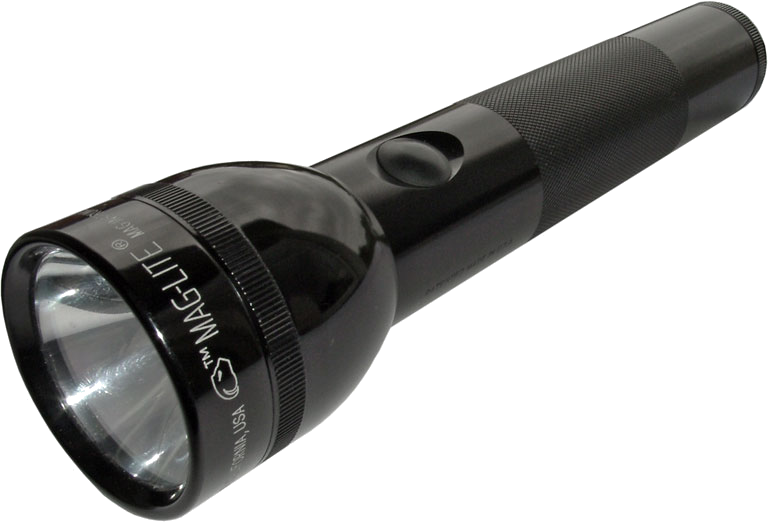 ACTIVITY
Red Light/ Green Light
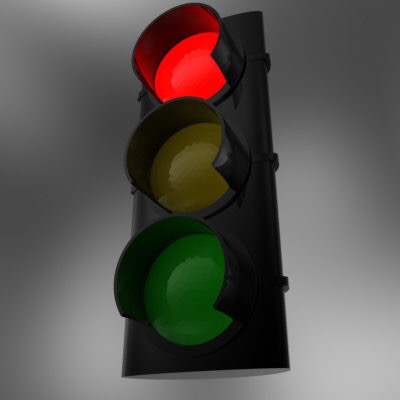 ACTIVITY
Keeper of the Keys
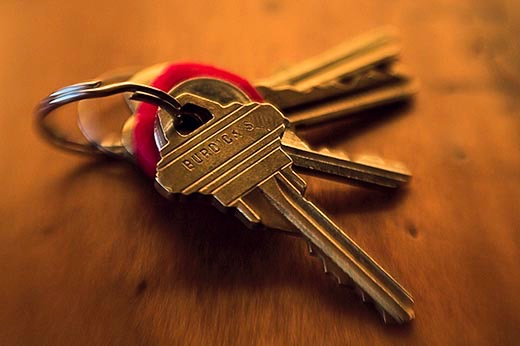 ACTIVITY
Plug-In Theory
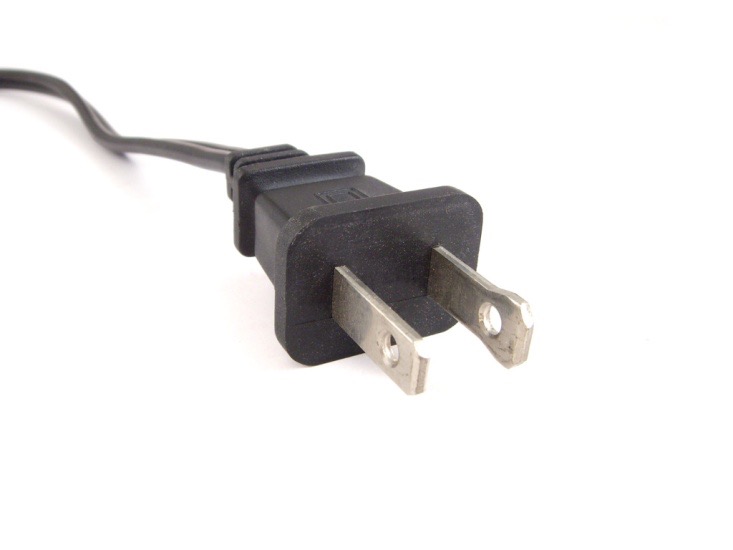 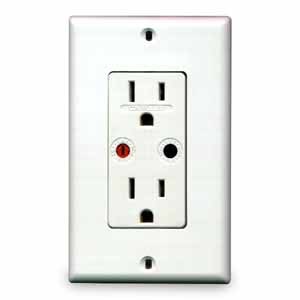 ACTIVITY
Pipeline Theory
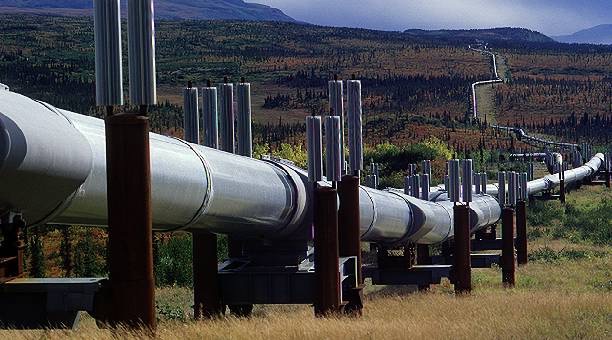 ACTIVITY
45 Day Wonder
Wednesday
Saturday
Friday
Tuesday
Thursday
Sunday
Monday
ACTIVITY
Water Pump Theory
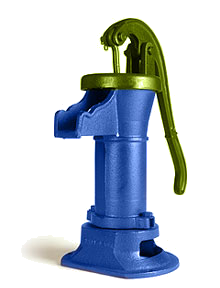 THE COACH APPROACH
S
S
S
ub
tarter
tar
Decide what level you want to play!
Agree on the price it will take!
THE COACH APPROACH
S
S
S
ub
tarter
tar
Gambler
Thief
Champion
You must have the mindset and the activity of a Champion!
THE COACH APPROACH
8 – 5 – 3 – 1
Qualified Appointments
Committed FNA’s
Qualified Committed Closes
Qualified Committed Recruit
Thief?
Gambler?
Champion?
THE COACH APPROACH
S
S
S
ub
tarter
tar
Decide what level you want to play!
Agree on the price it will take!
Agree on the amount of accountability you’re willing to accept and expect!
Champion Detector
1.  Get off to a Fast Start
2.  Attend all Meetings
3.  Get Others to Meetings
Set Their Own Appointments / 
    Have Credibility on Appointments
5.  Ask the Right Questions
6.  Do a Self-Study
7.  Handle Rejection — Mad vs. Down
8.  Handle Change — Excited vs. Upset
9.  Want to Compete Early
10. Go on Their Own Early
GOALS
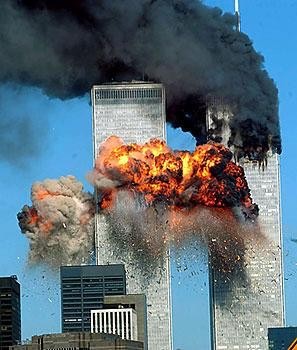 After 9/11 a politician was asked: 
“Will we ever lose our American Way of Life?”
The politician’s response:
“As long as our resolve to maintain our American way of life is stronger than the terrorists’ resolve to destroy our American way of life, we will preserve our American Way of Life.”
Building Your Primerica Business
Ping Pong Ball Theory
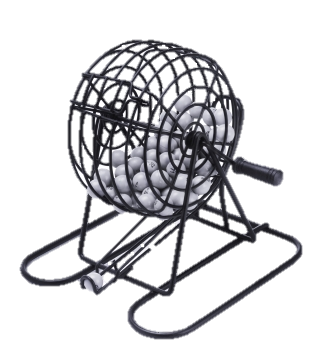 Show Up On Time Everyday! (365)

Show Up with a Positive Winning Attitude!

Take Your Pull!
Building Your Primerica Business
It all comes down to DESIRE.
How BAD do you really really want IT?
Will there be enough evidence to Convict you of being serious about what you really want?
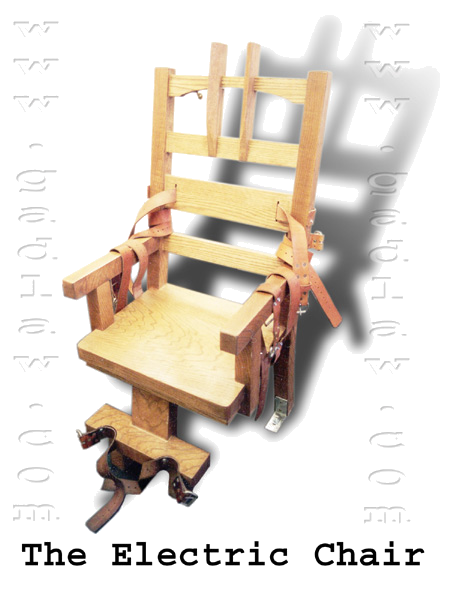 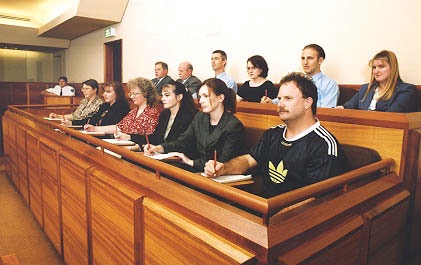 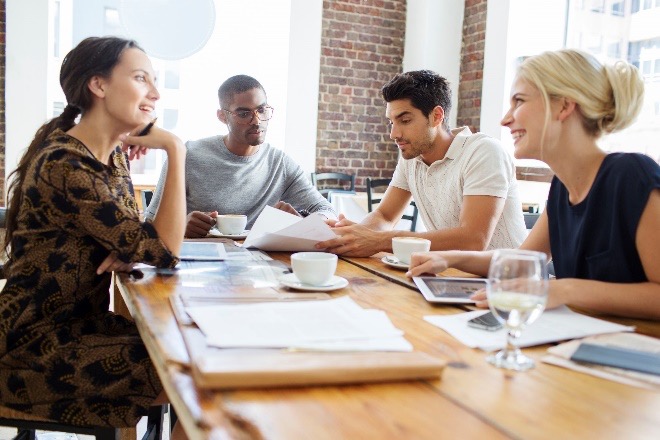